Schritt für Schritt Anleitungen
[Speaker Notes: Liebe Trainerin, lieber Trainer, diese Folien sind ein Bestandteil des TrainerInnen-Pakets „Internetkriminalität“. Sie finden alle weiteren Materialien auf der Website www.digitaleSeniorInnen.at
Leitfaden „Internetkriminalität“
TEIL I: BEDROHUNGEN IM INTERNET
TEIL II: HANDBUCH ZUR UNTERRICHTSGESTALTUNG
Link-Liste, Lese-Liste
Präsentation (Foliensatz)
Unterlagen Teilnehmende: Handout]
Schutz vor Internetkriminalität
Schritt für Schritt Anleitungen
Betrügerische Werbung melden
Phishing-Schutz einschalten
Dateien auf Viren überprüfen
Quelle: pixabay.com
2
Betrügerische Werbung melden
Facebook – Google - Instagram
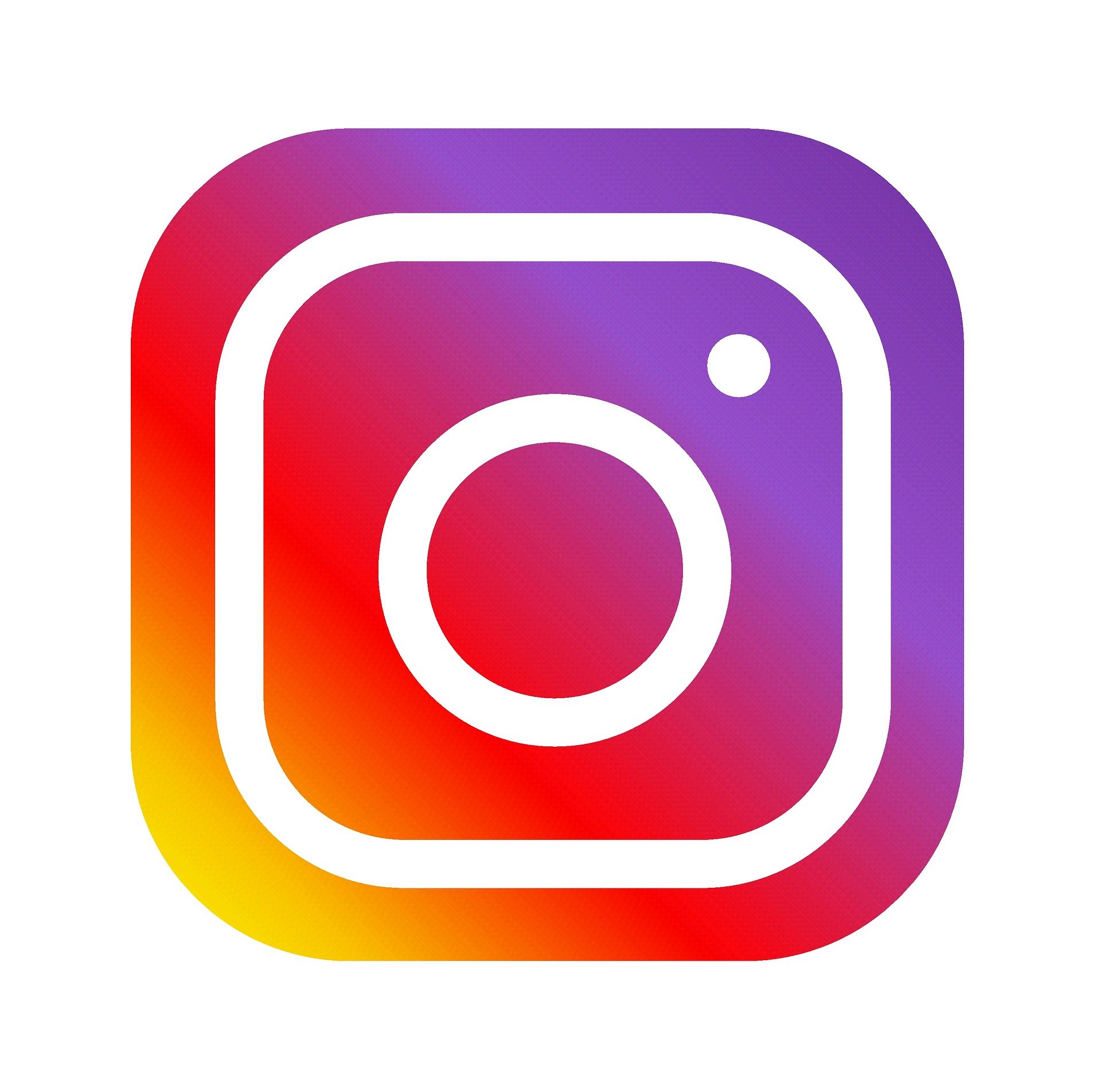 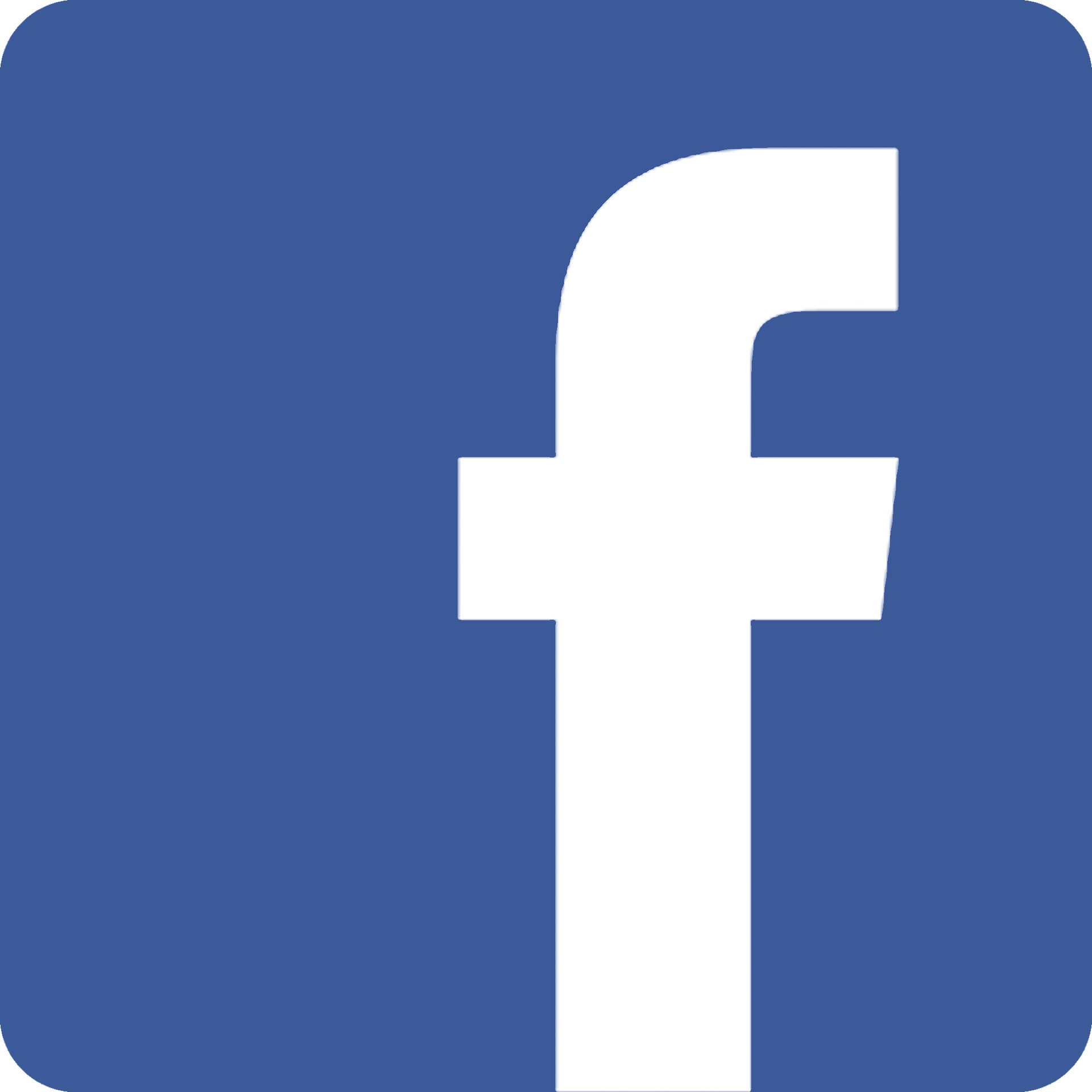 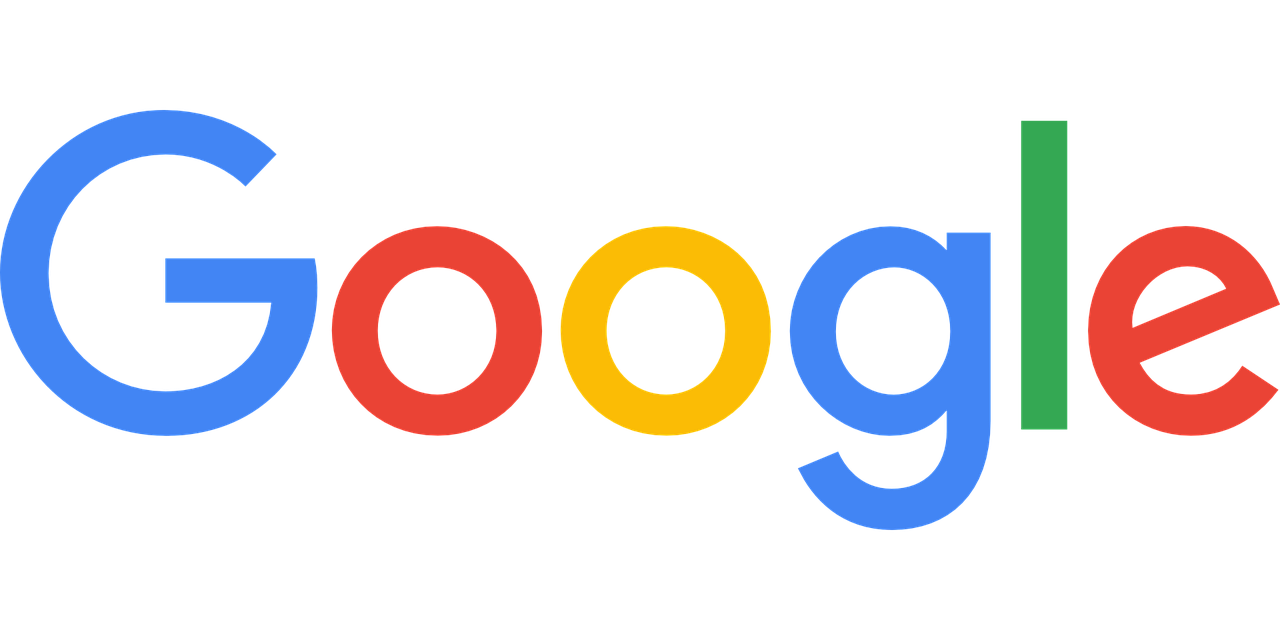 3
Quelle: pixabay.com
Betrügerische Werbung melden
Facebook
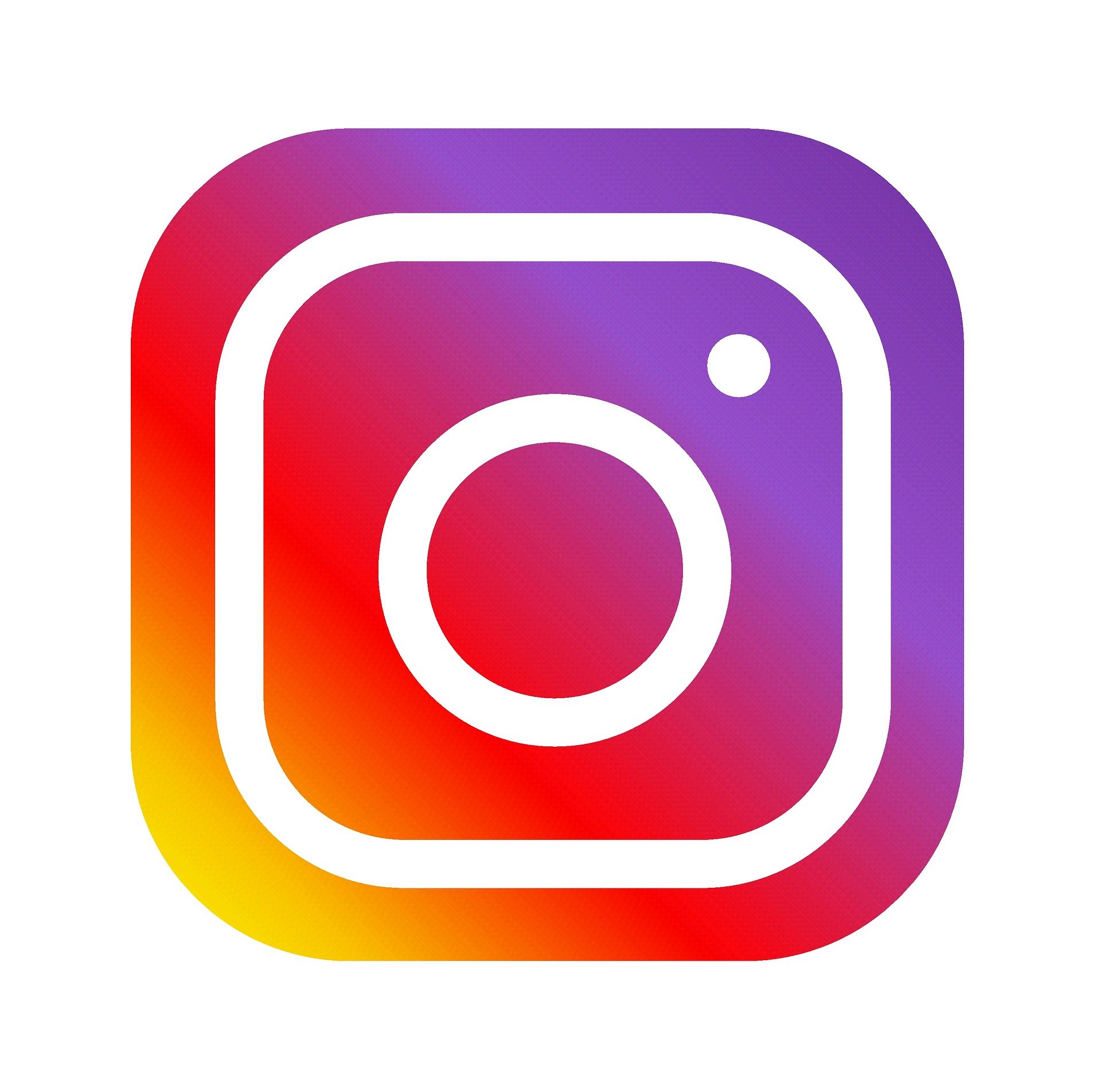 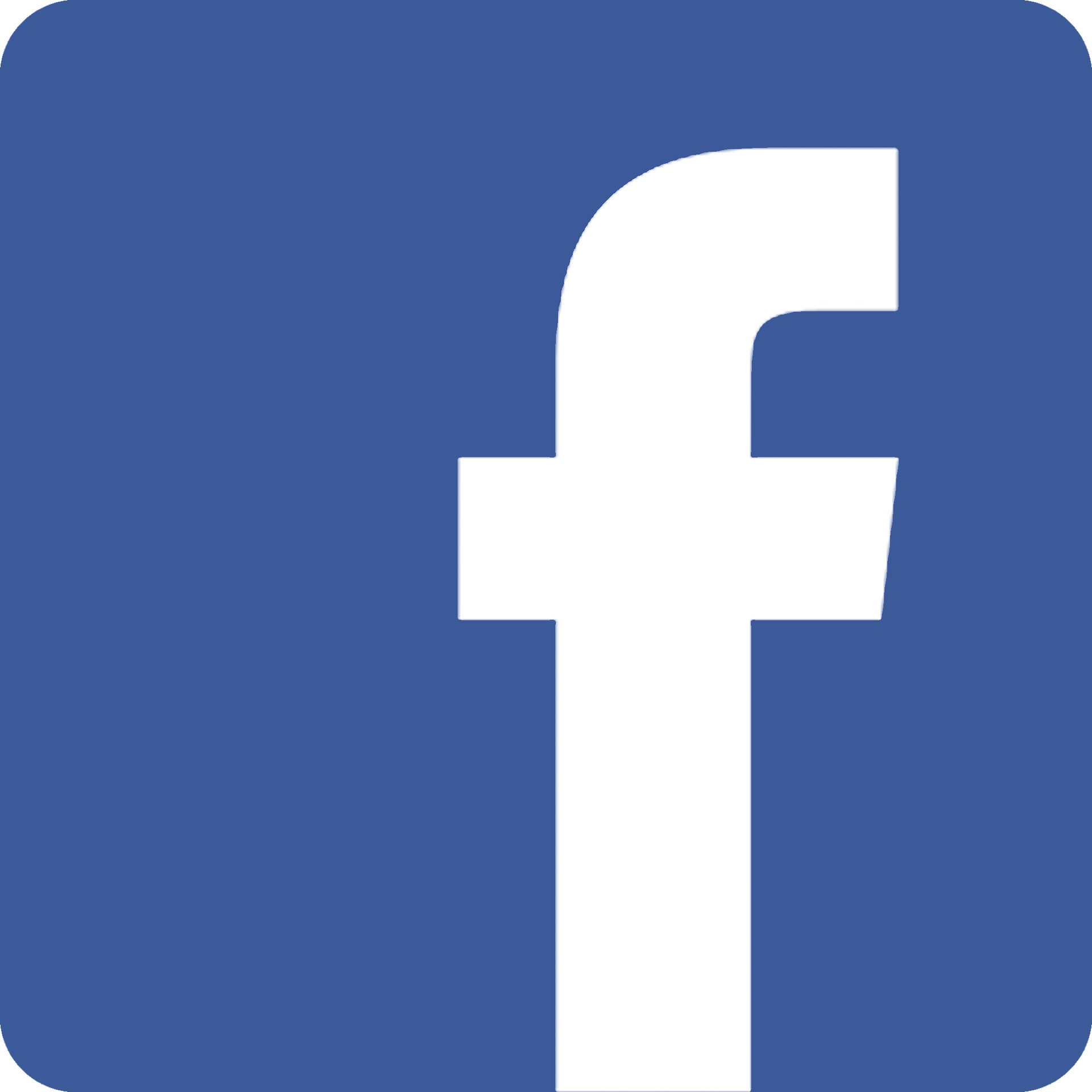 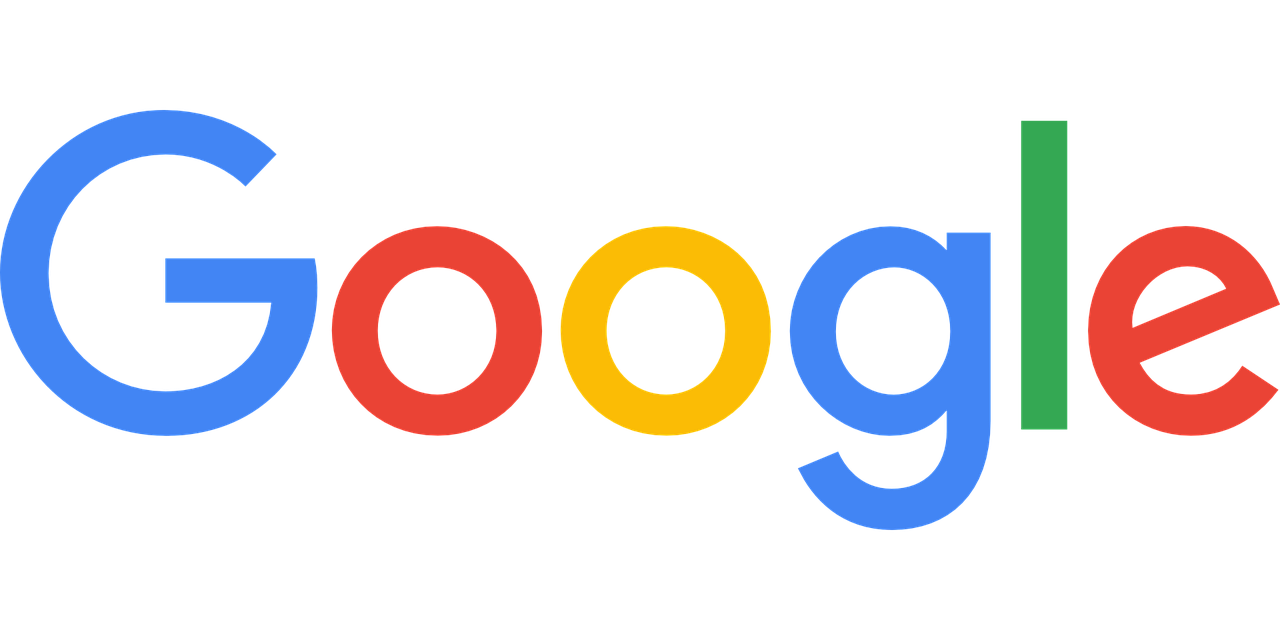 4
Quelle: pixabay.com
[Speaker Notes: https://www.digitaleseniorinnen.at/leistungen/schritt-fuer-schritt-anleitungen/betruegerische-werbung-melden-facebook/]
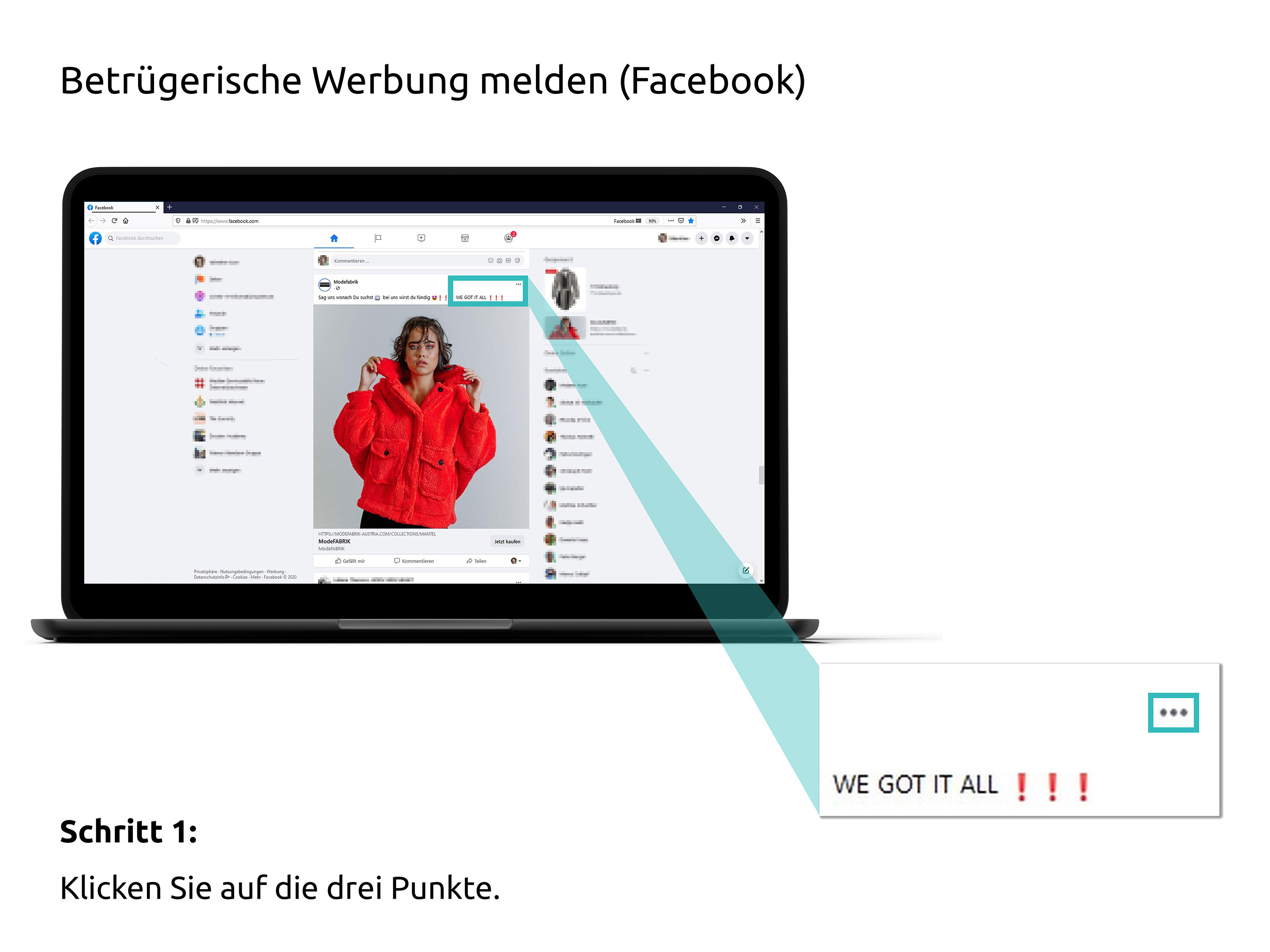 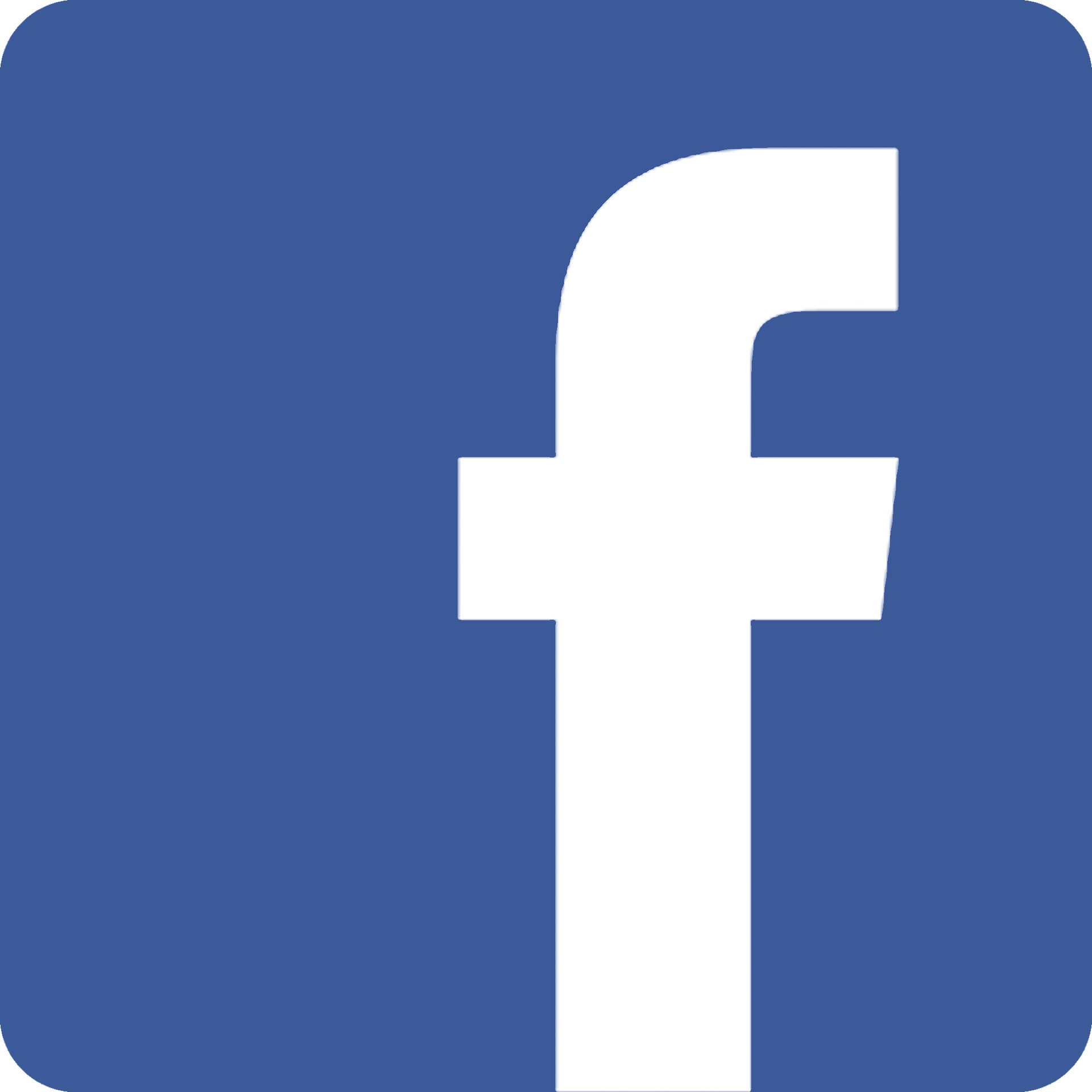 5
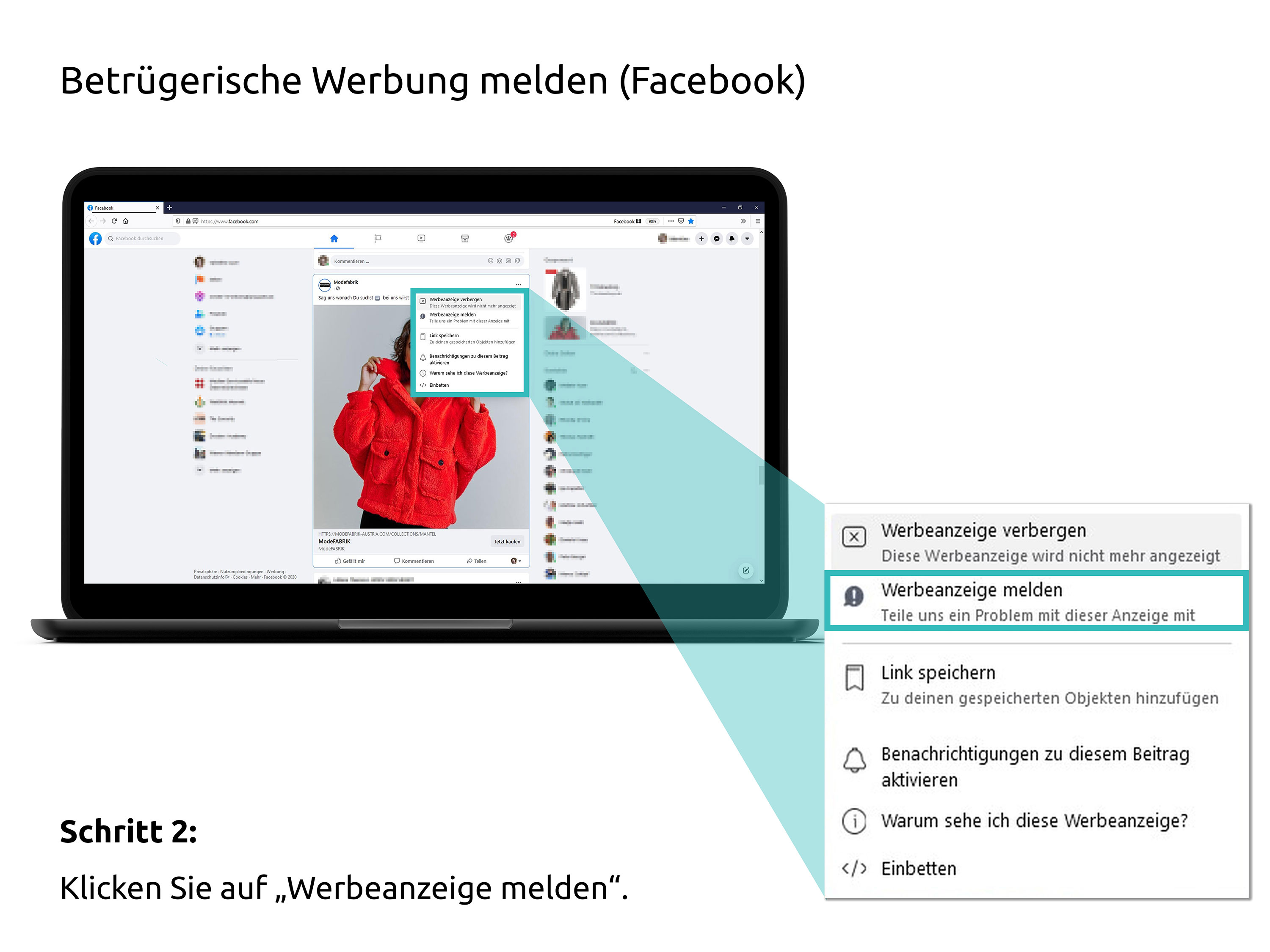 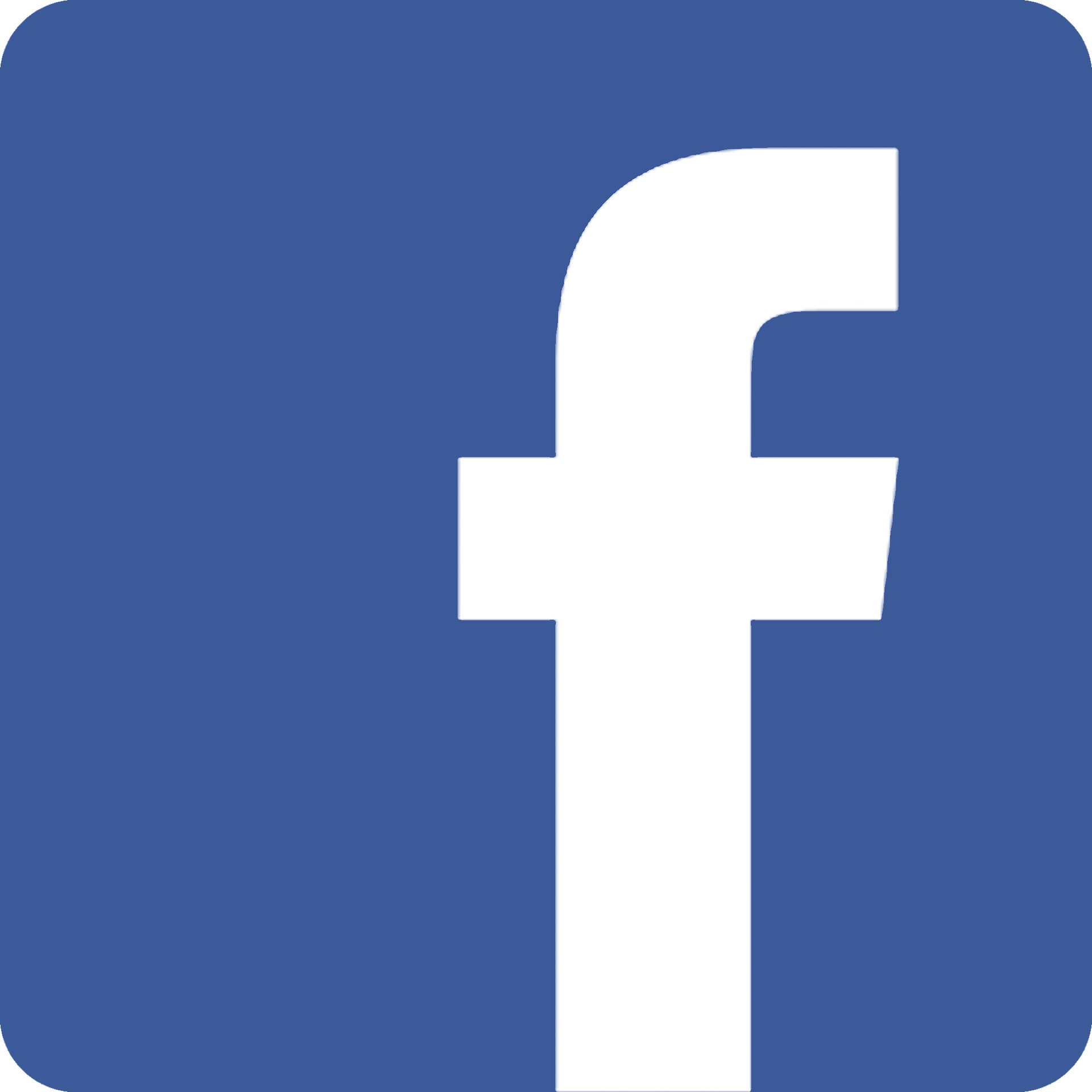 6
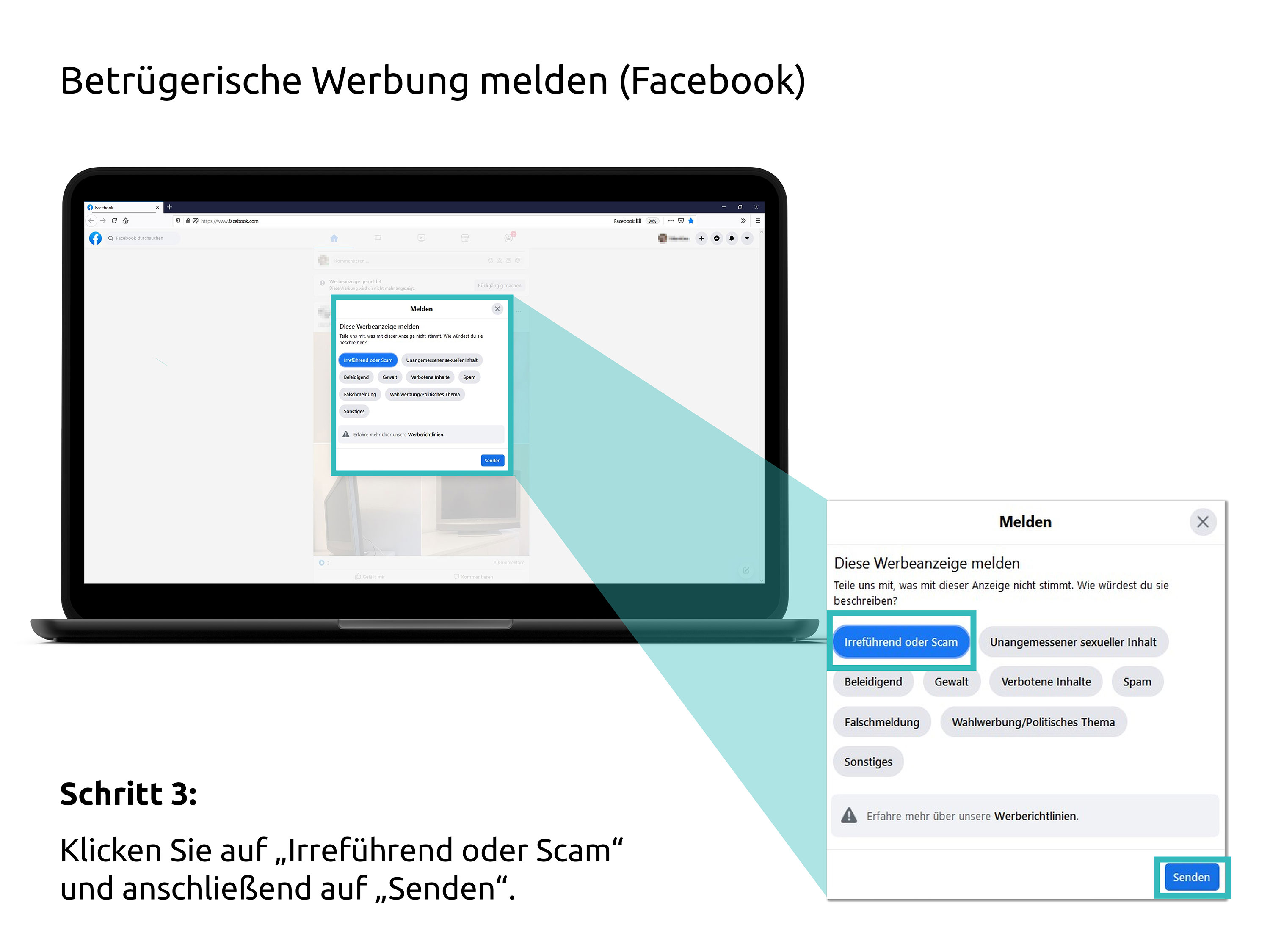 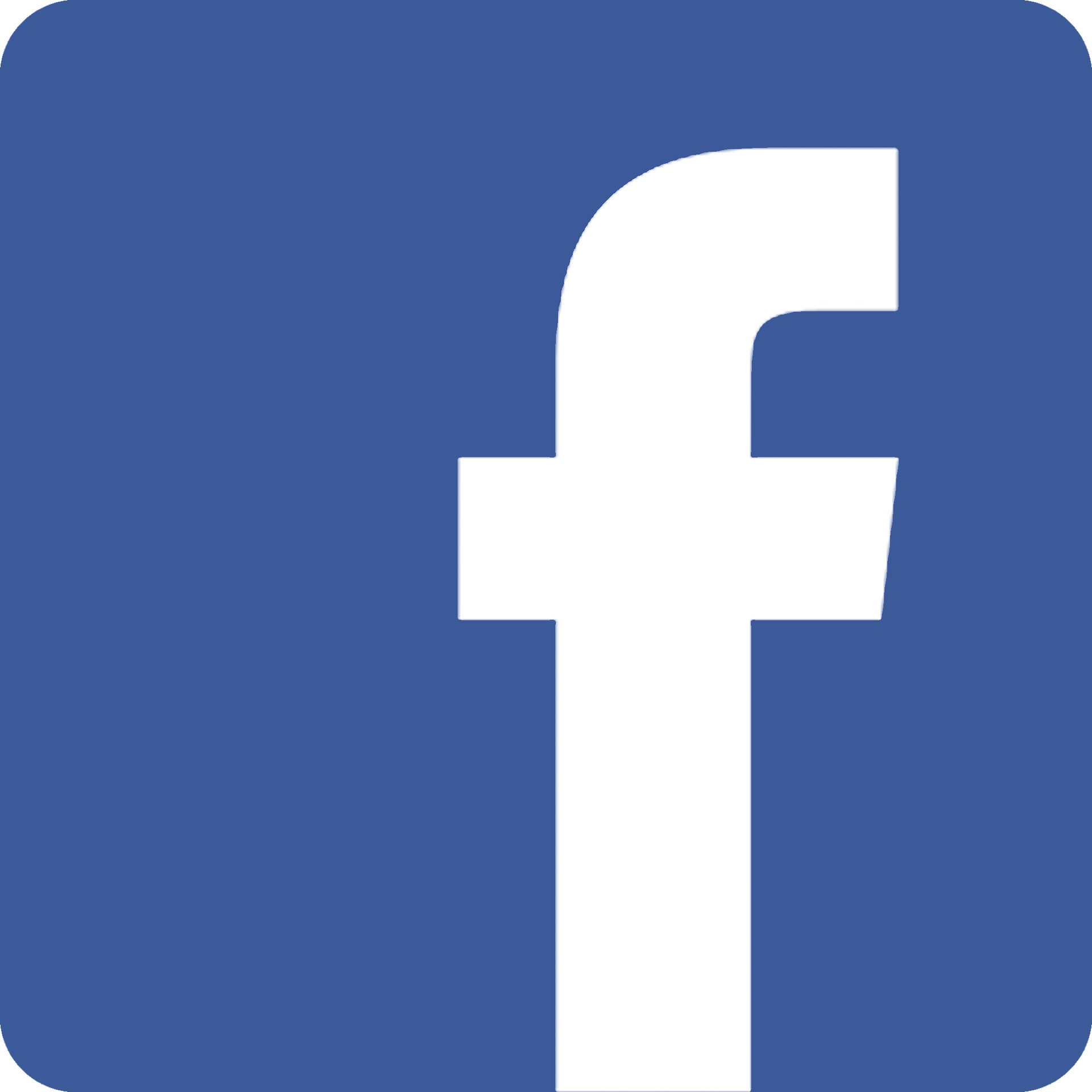 7
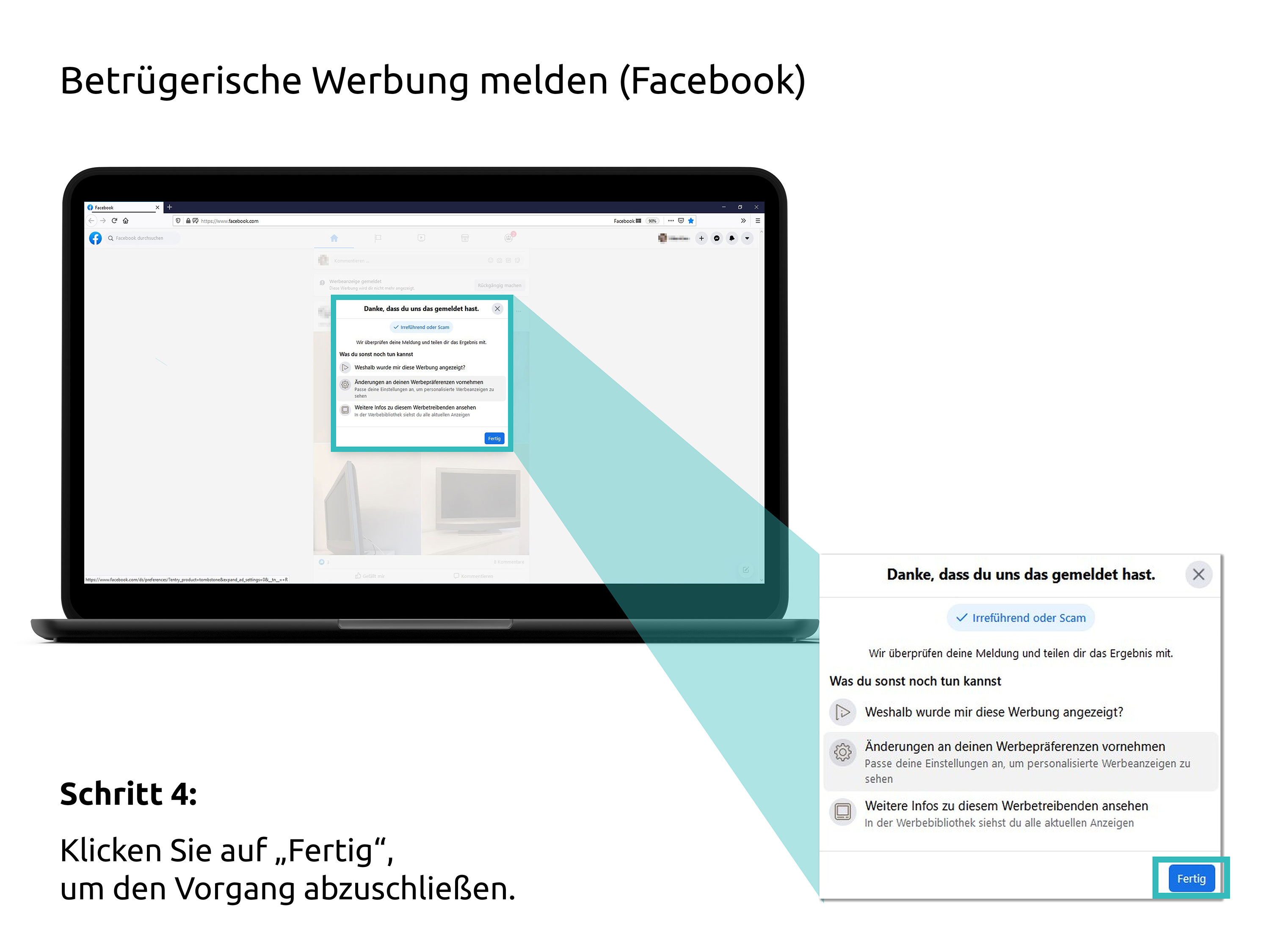 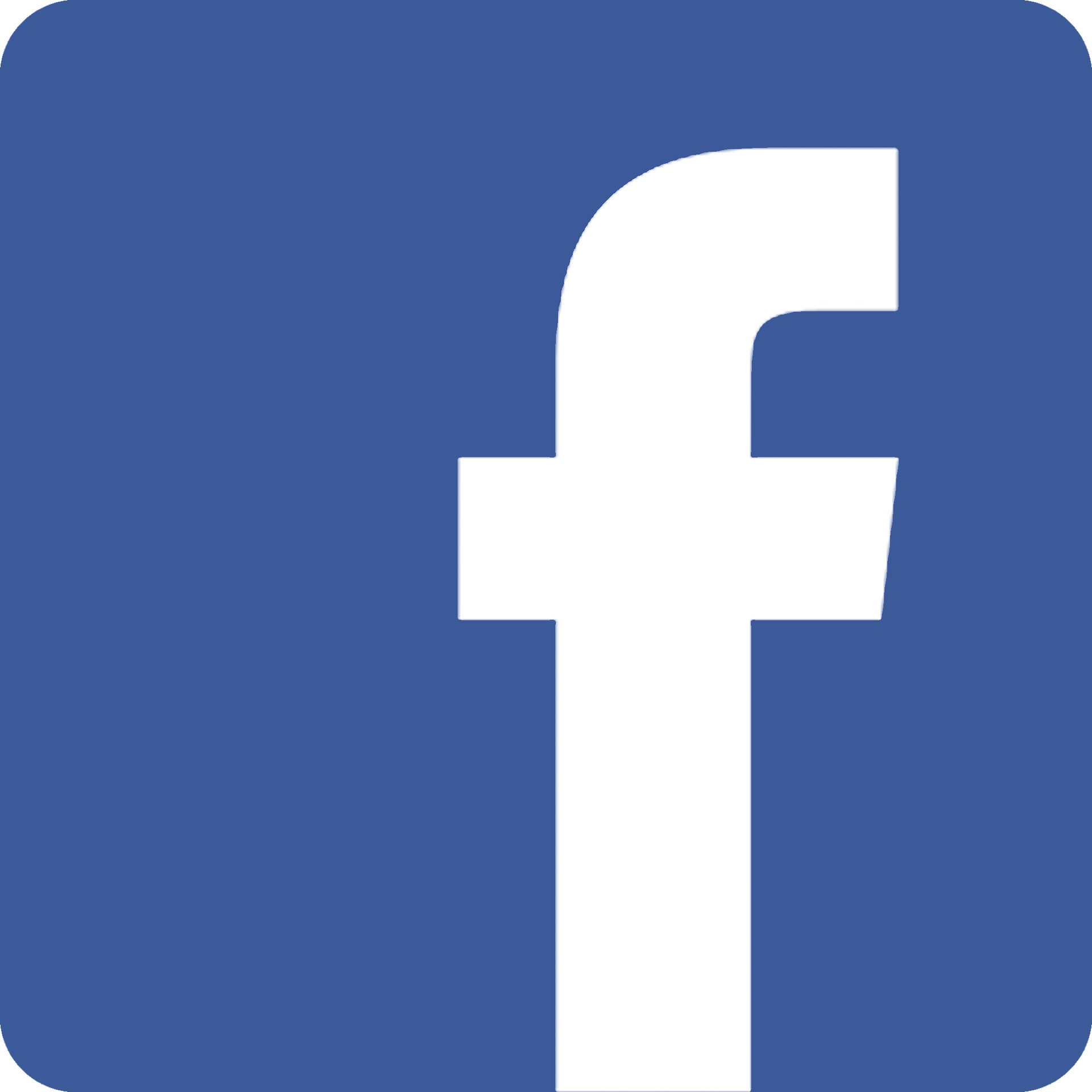 8
Betrügerische Werbung melden
Google
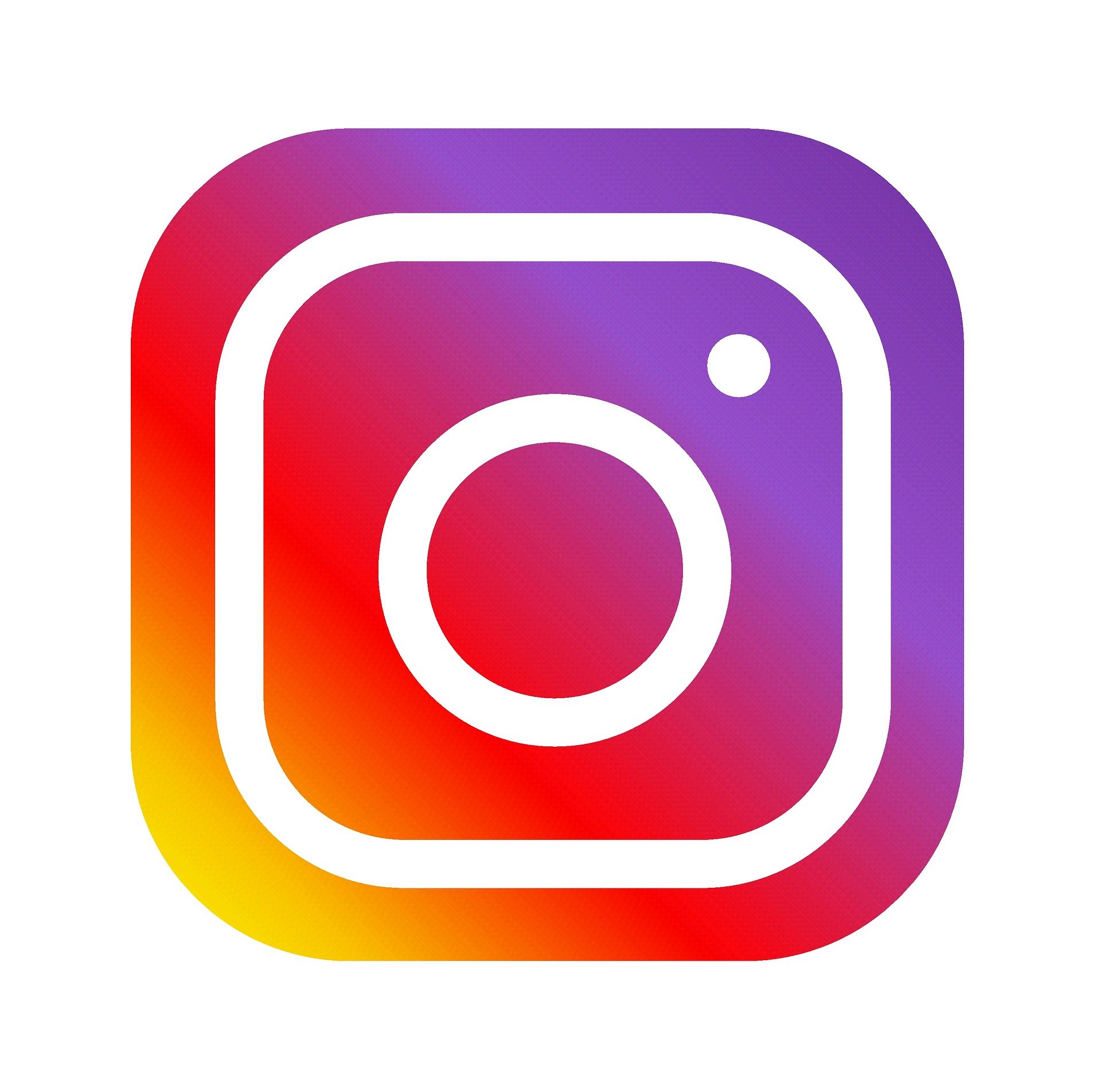 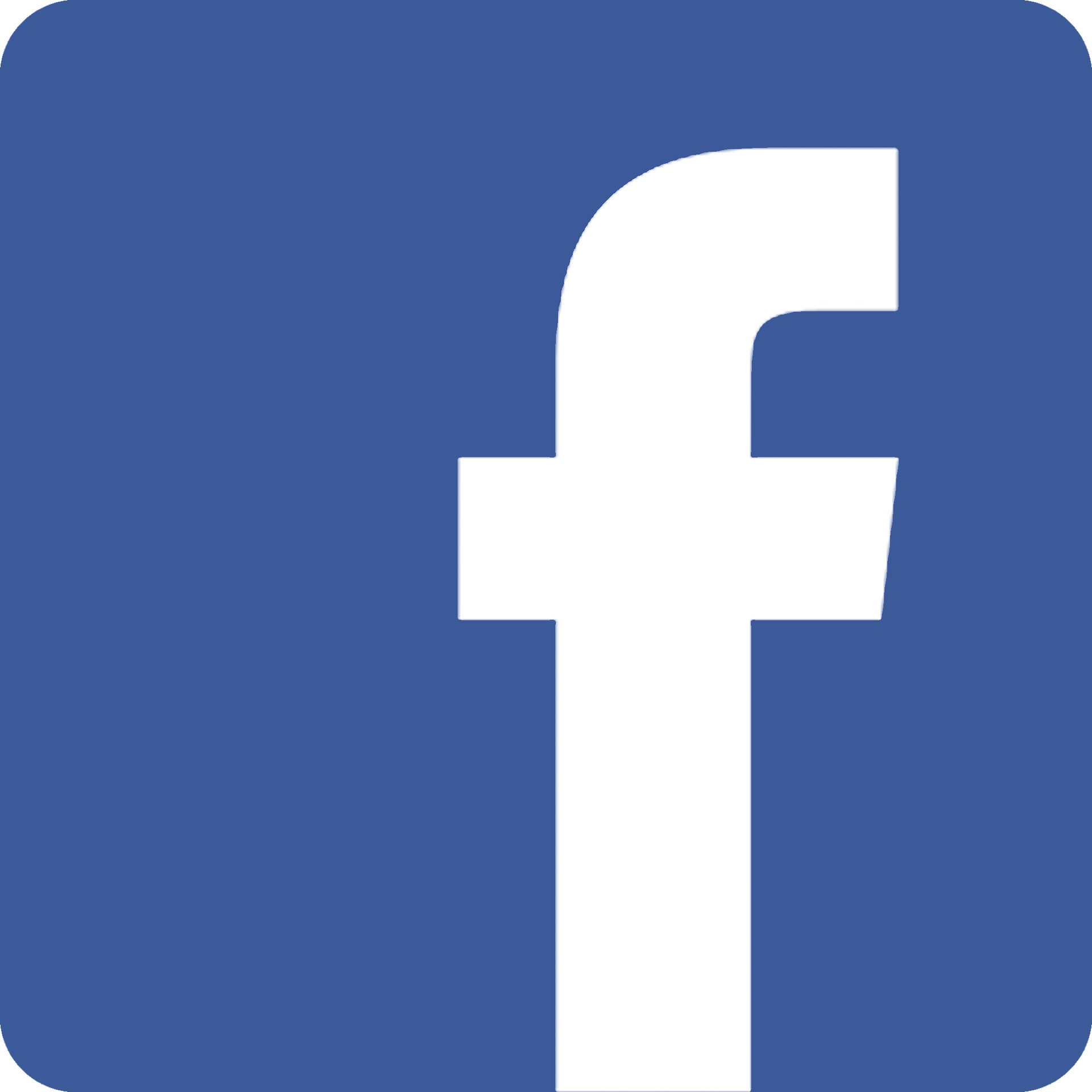 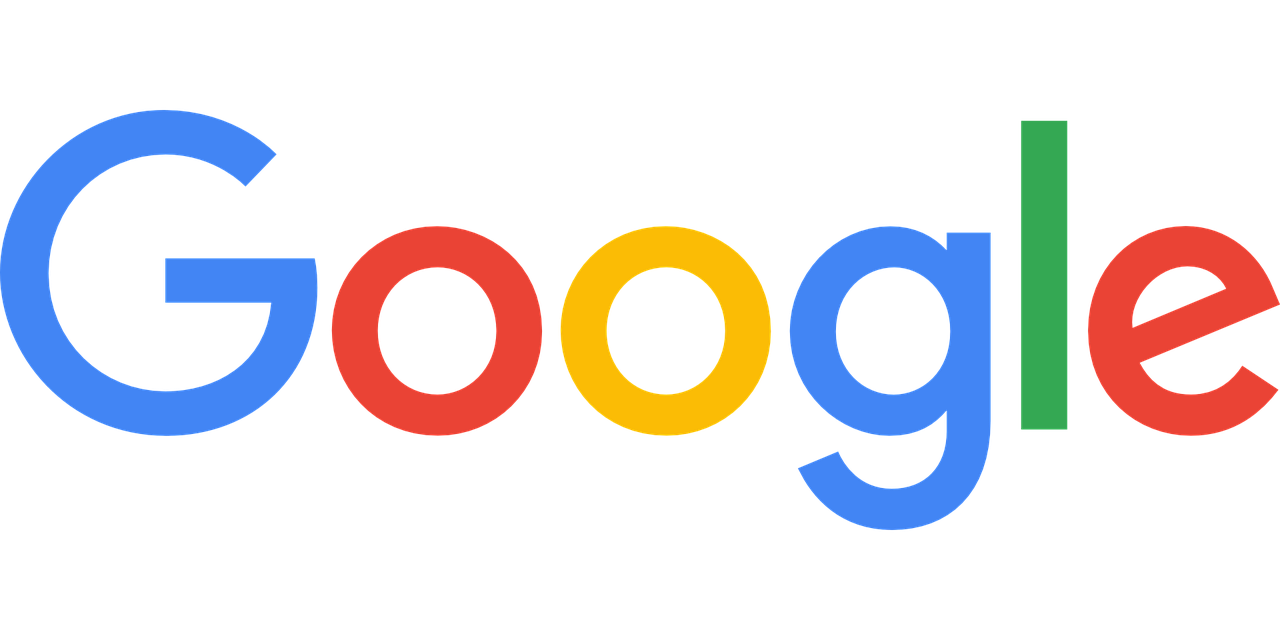 9
Quelle: pixabay.com
[Speaker Notes: https://www.digitaleseniorinnen.at/leistungen/schritt-fuer-schritt-anleitungen/betruegerische-werbung-melden-google/]
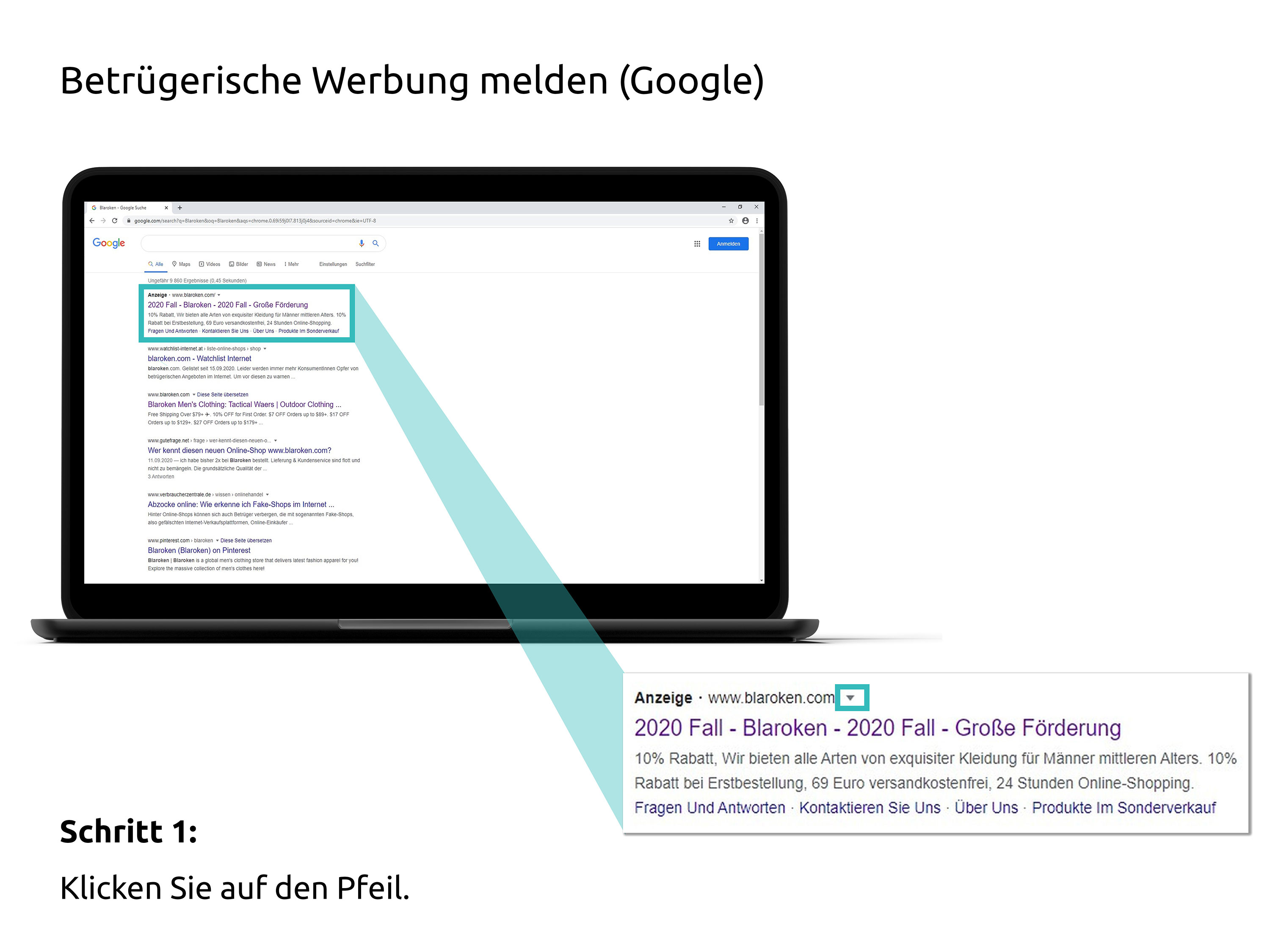 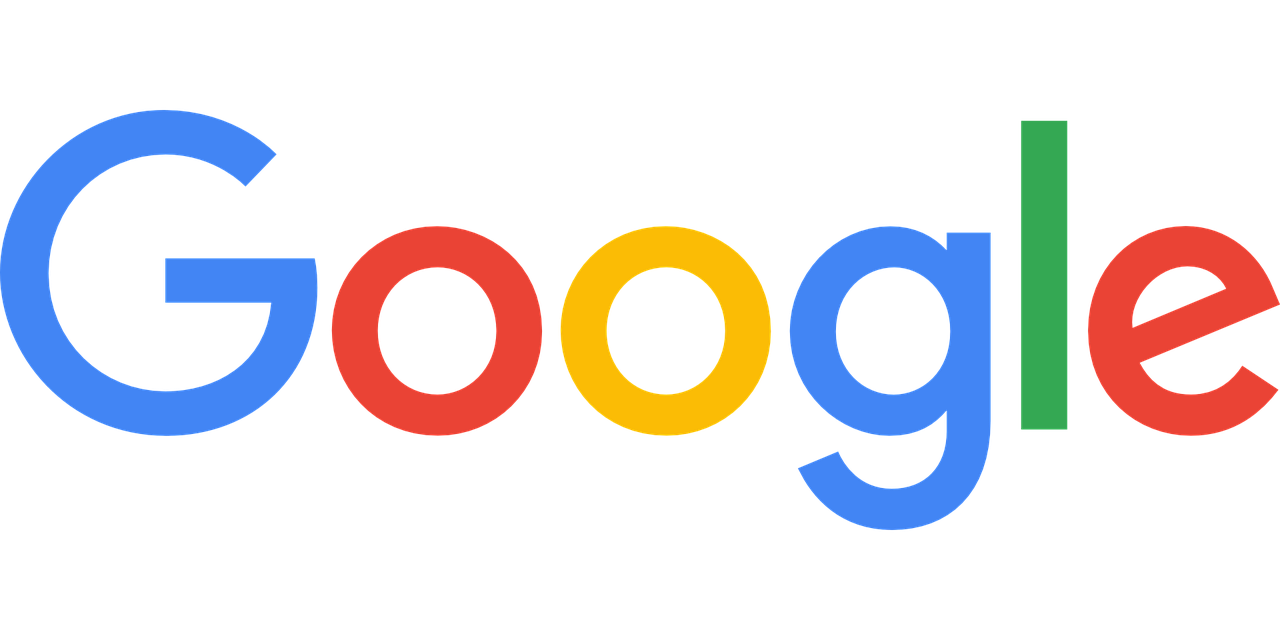 10
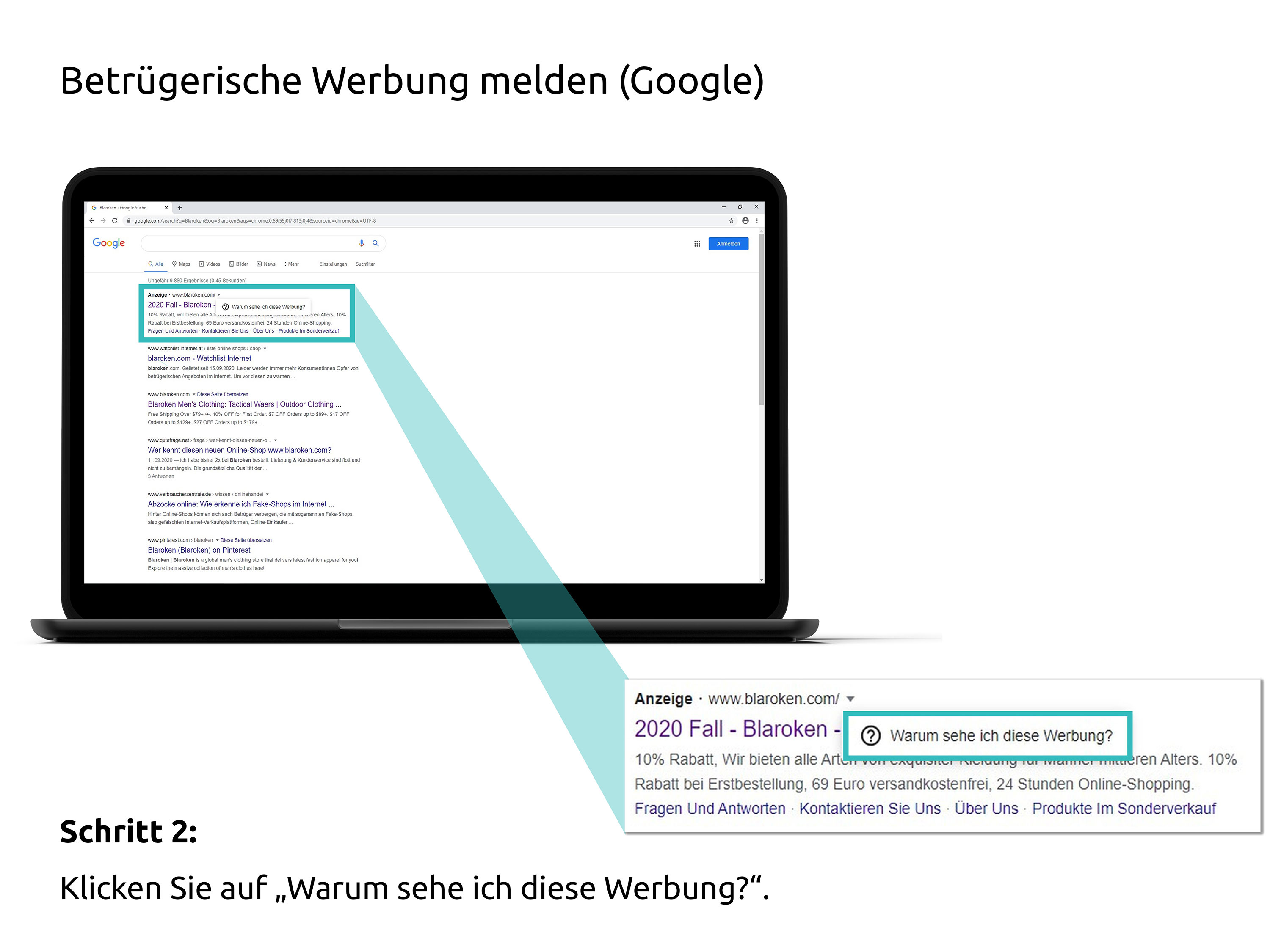 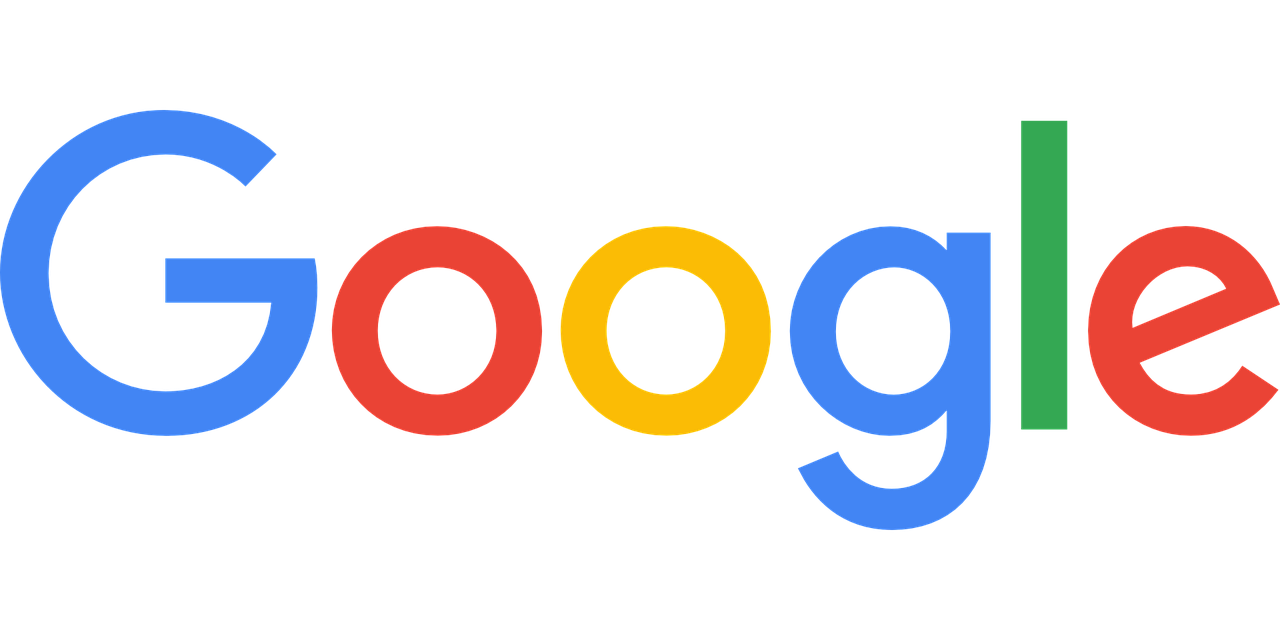 11
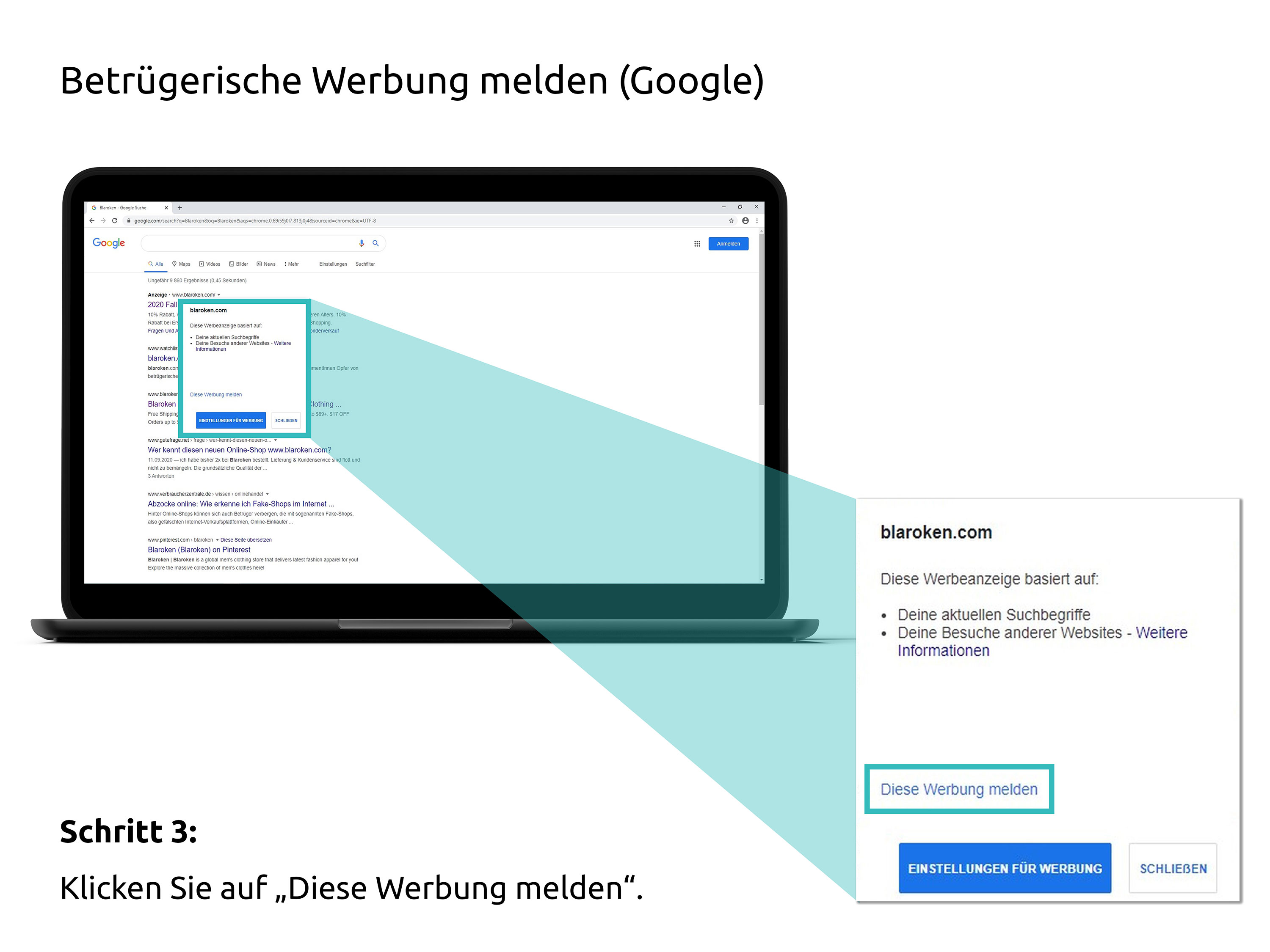 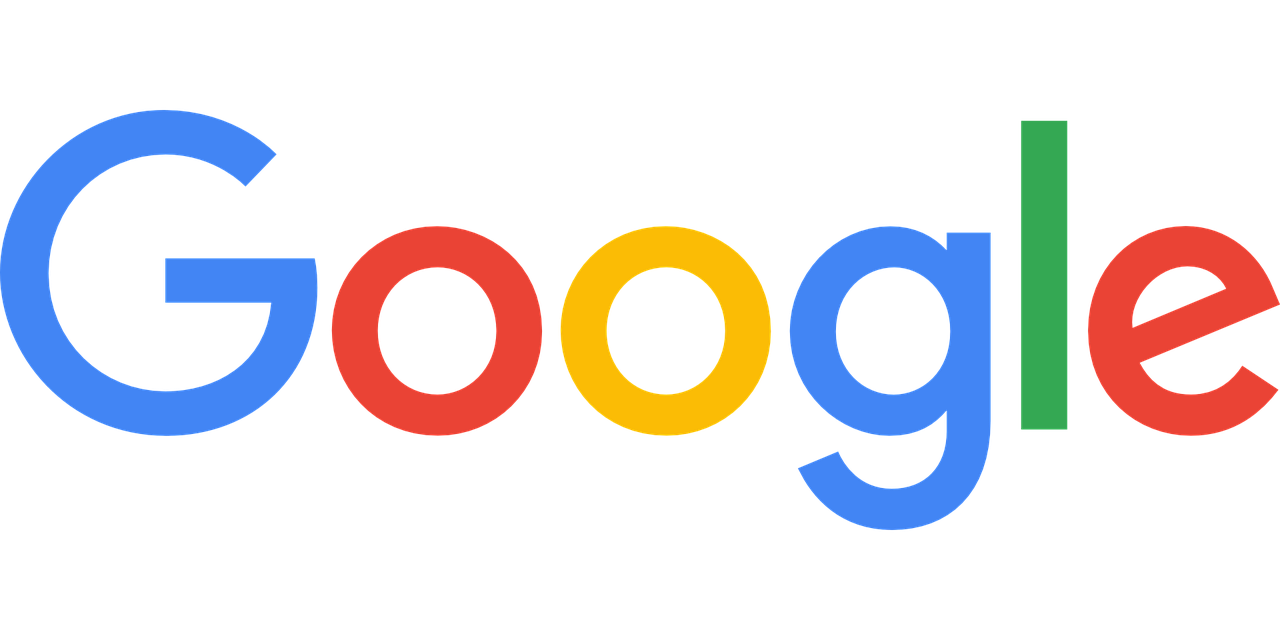 12
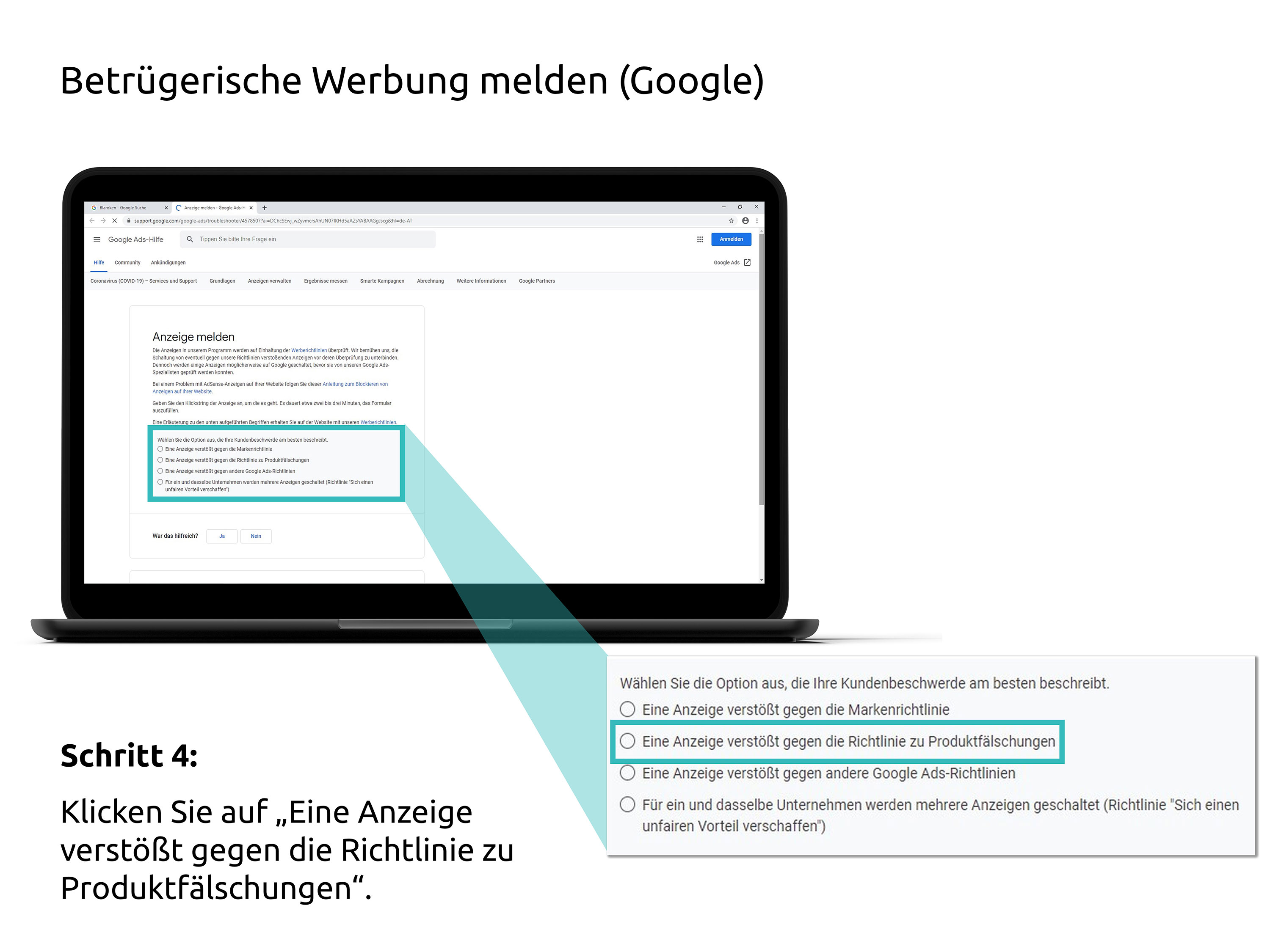 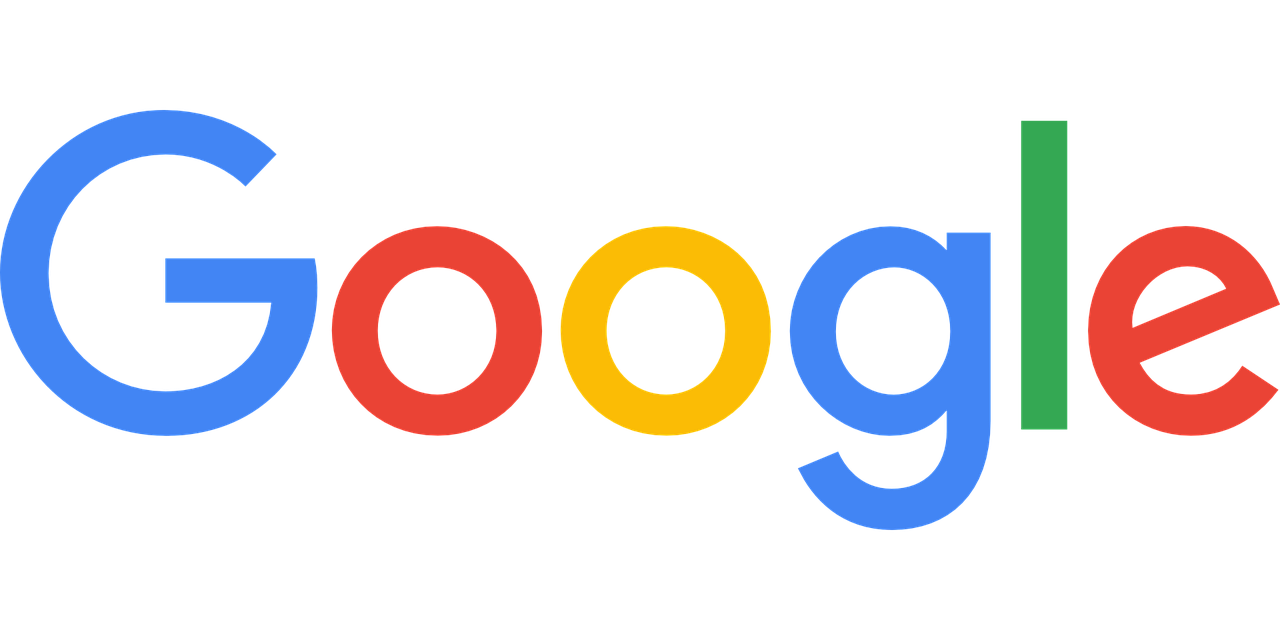 13
Betrügerische Werbung melden
Instagram
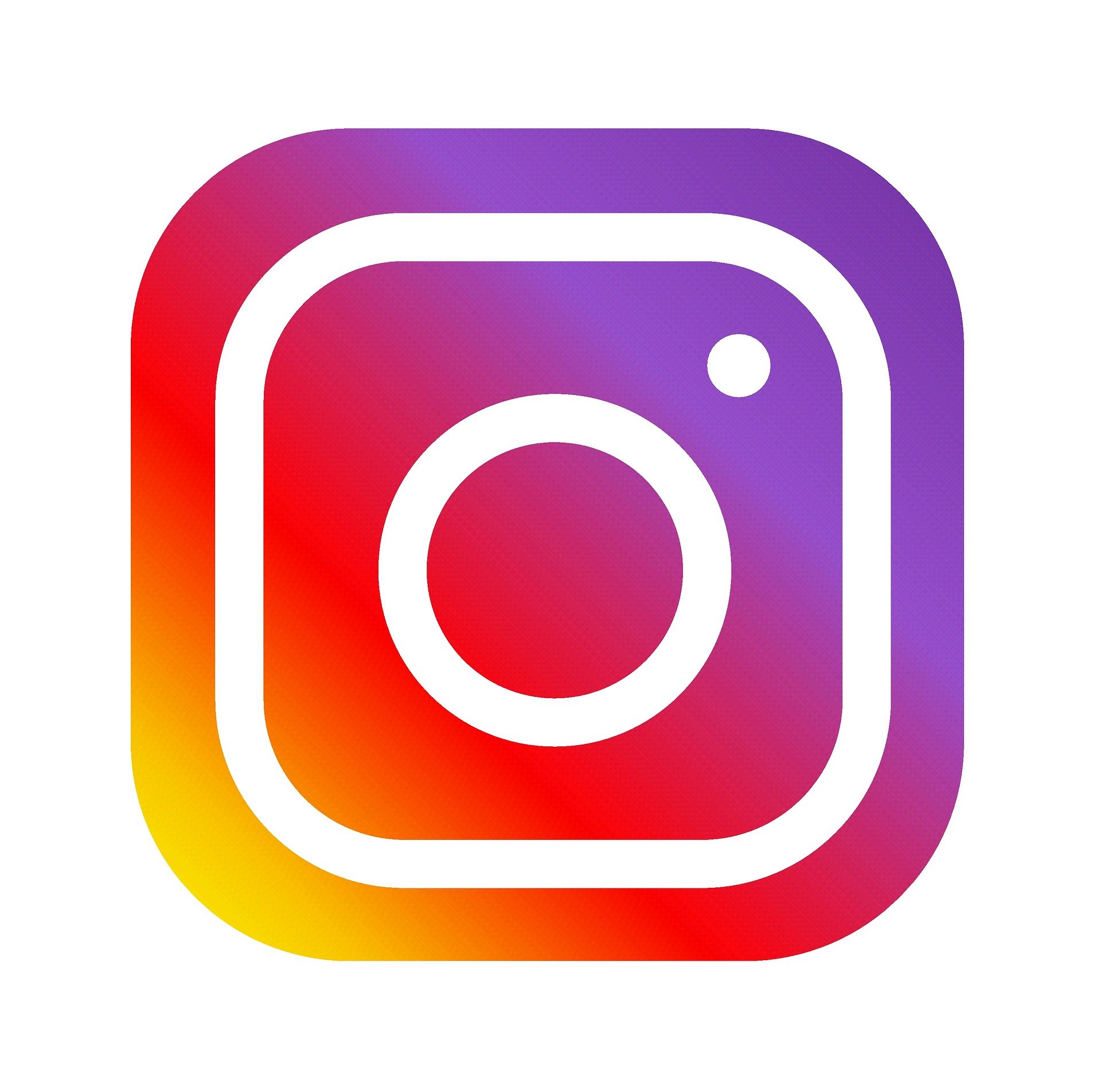 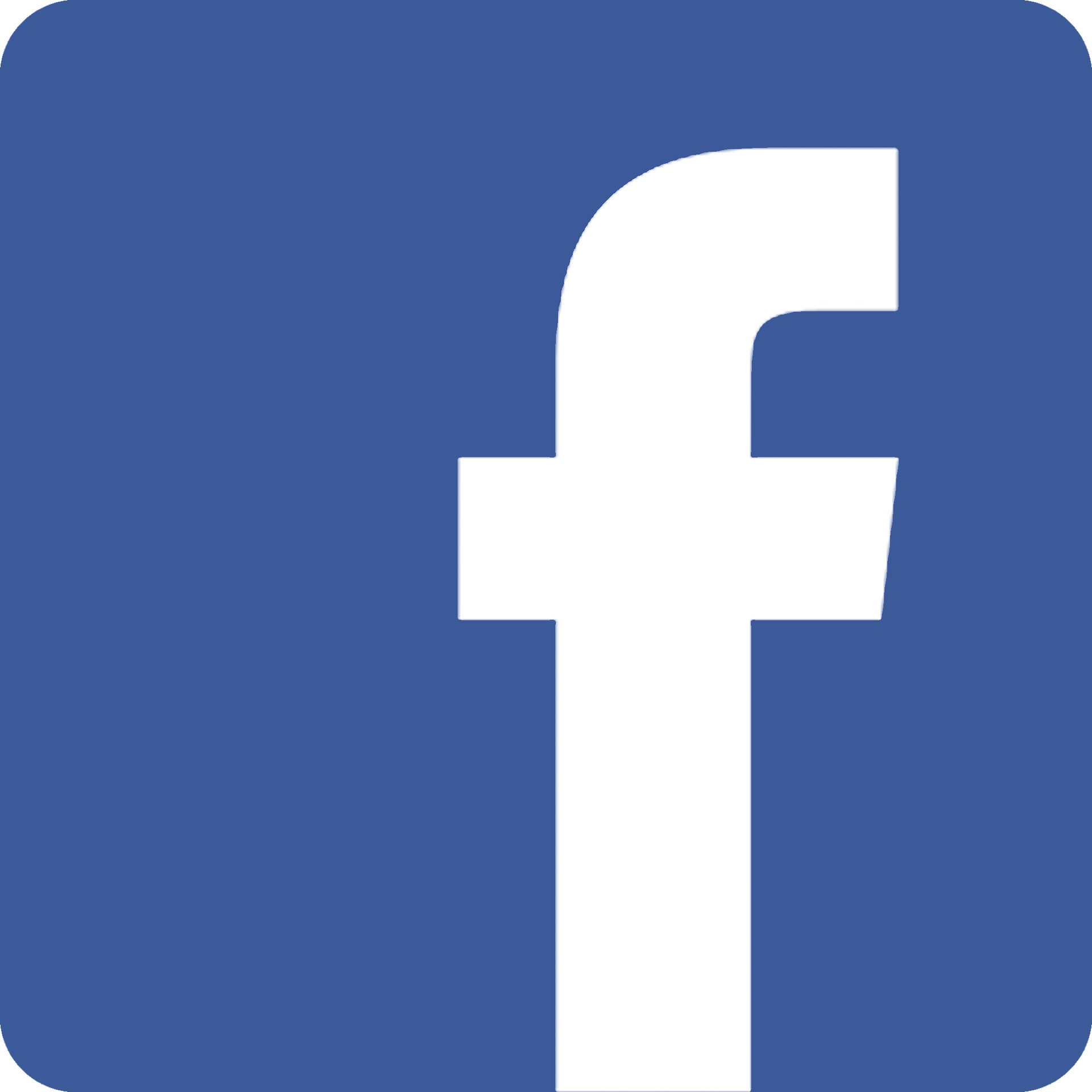 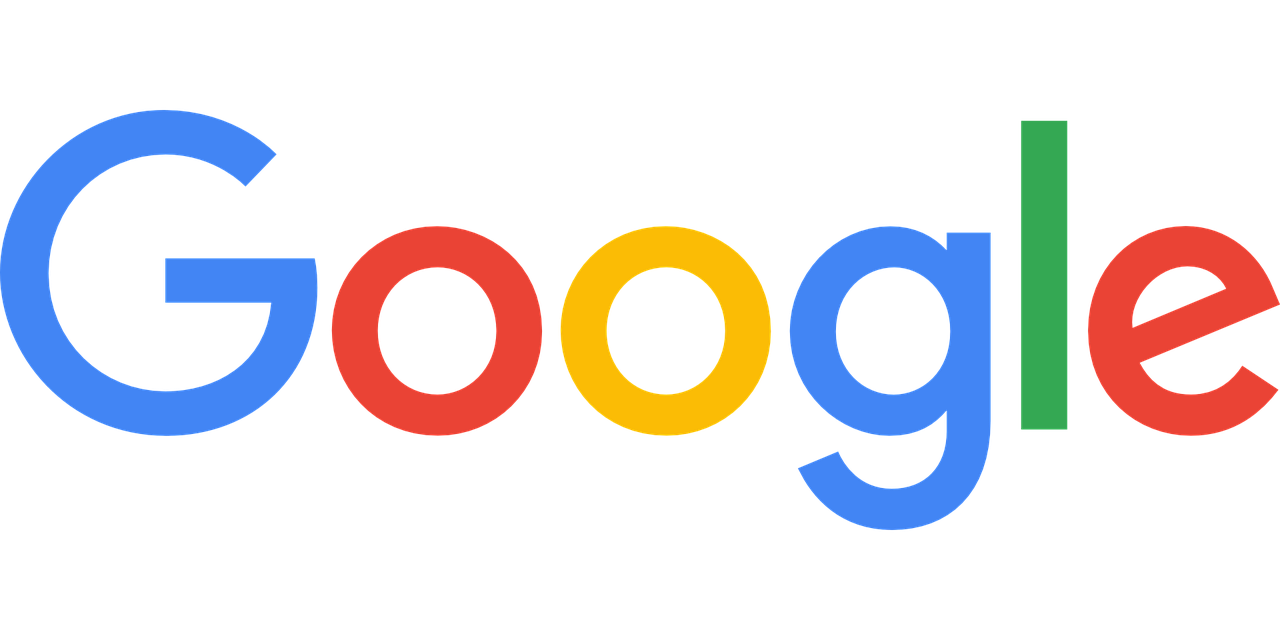 14
Quelle: pixabay.com
[Speaker Notes: https://www.digitaleseniorinnen.at/leistungen/schritt-fuer-schritt-anleitungen/betruegerische-werbung-melden-instagram/]
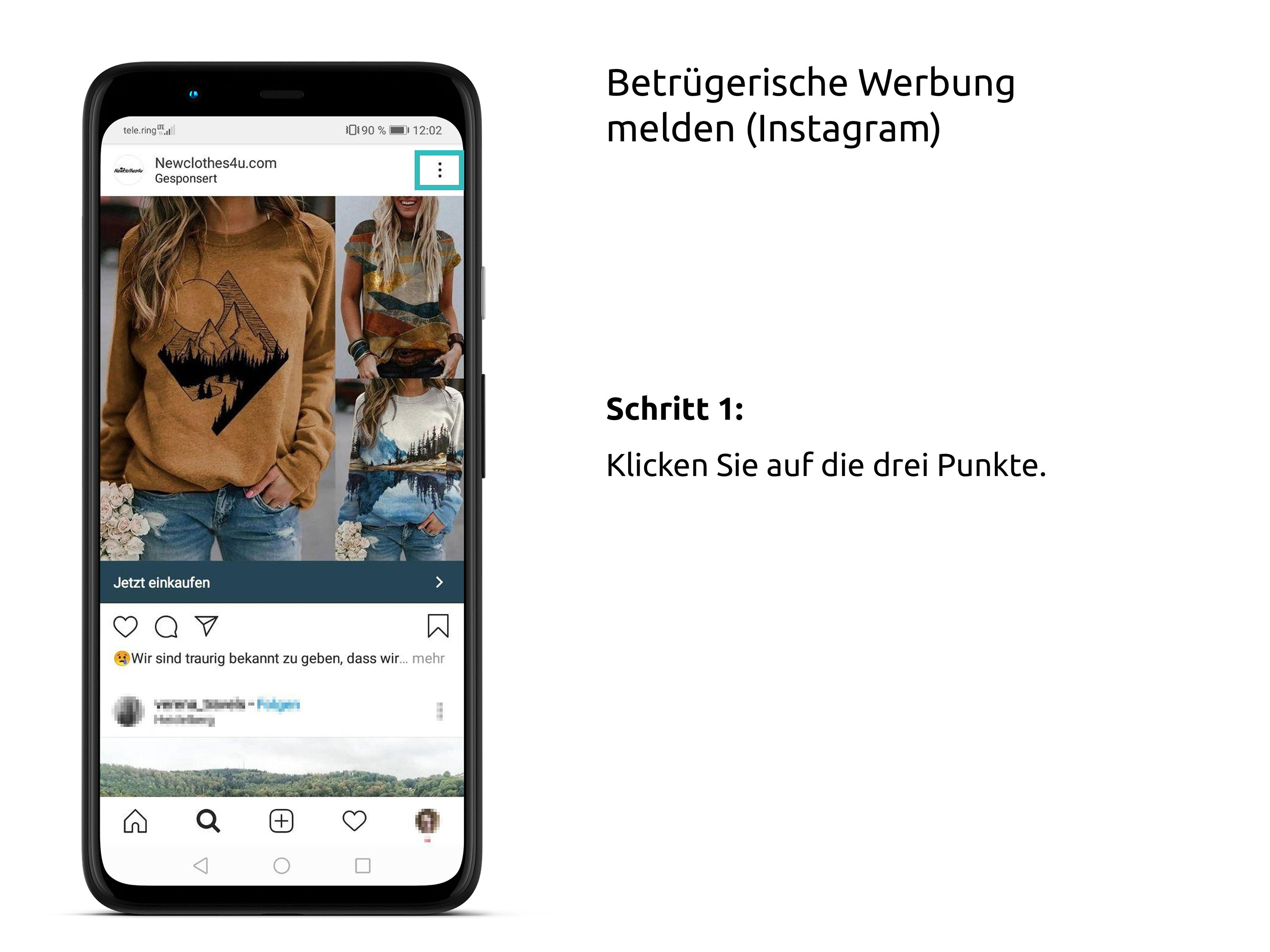 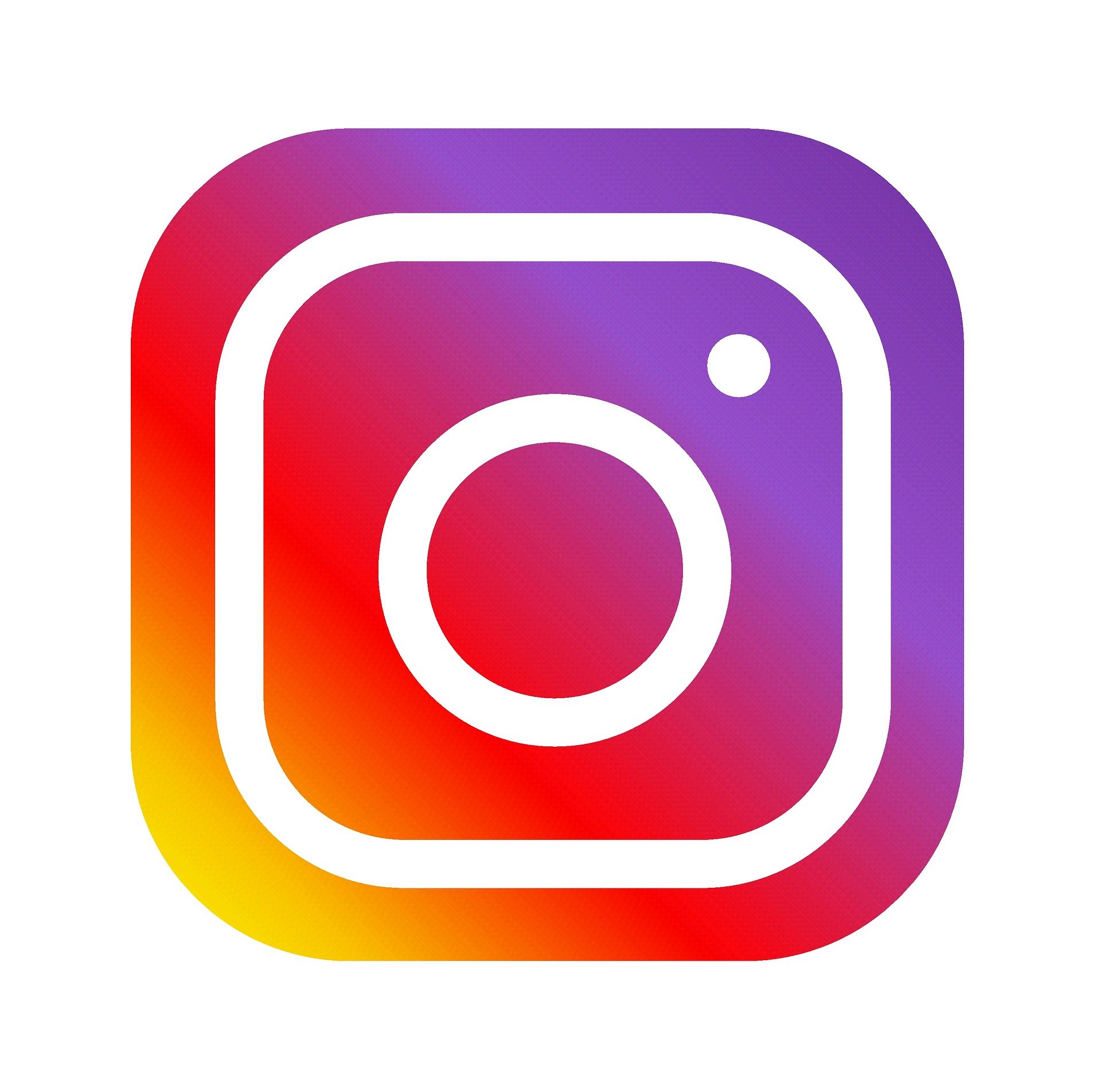 15
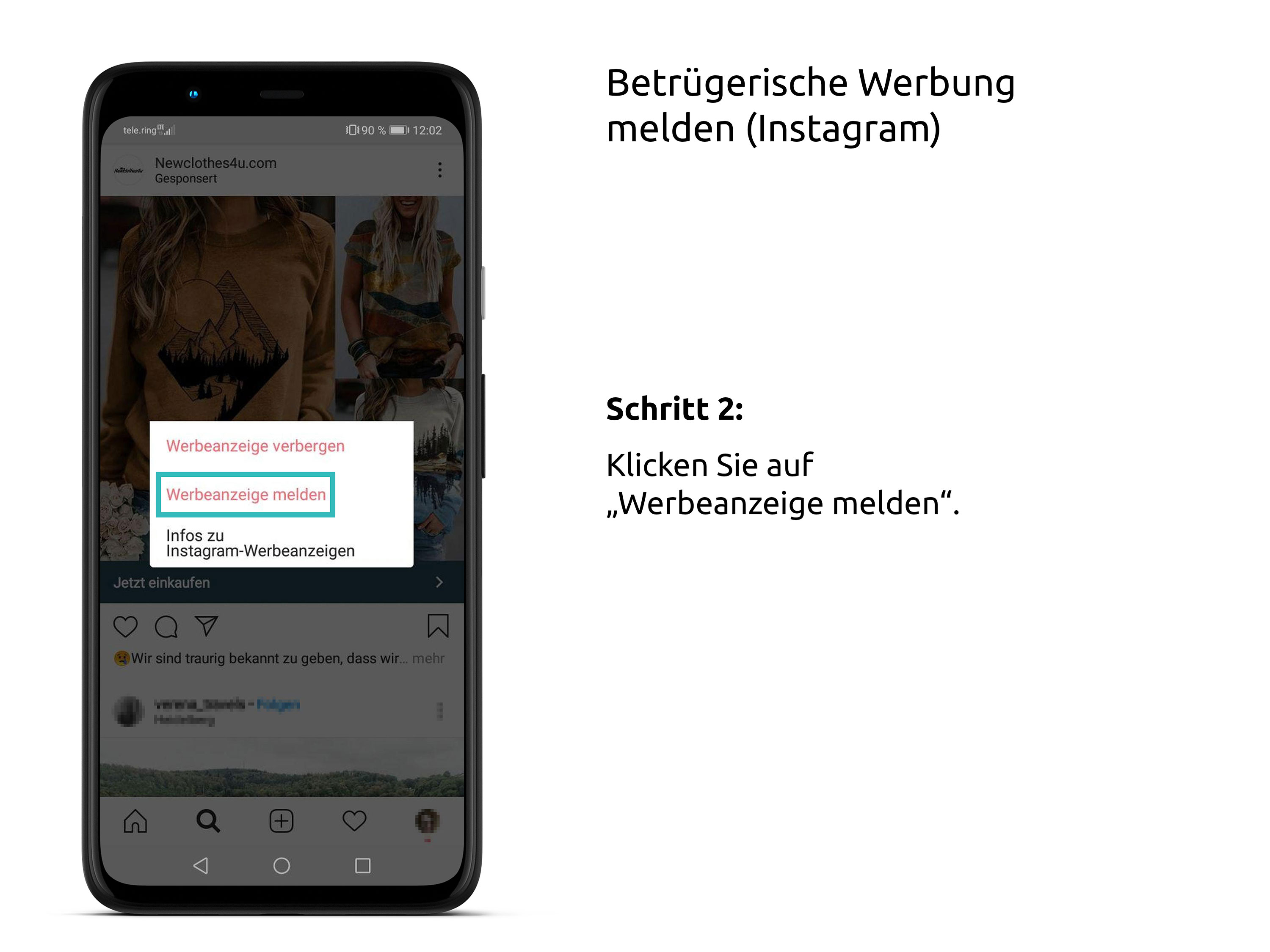 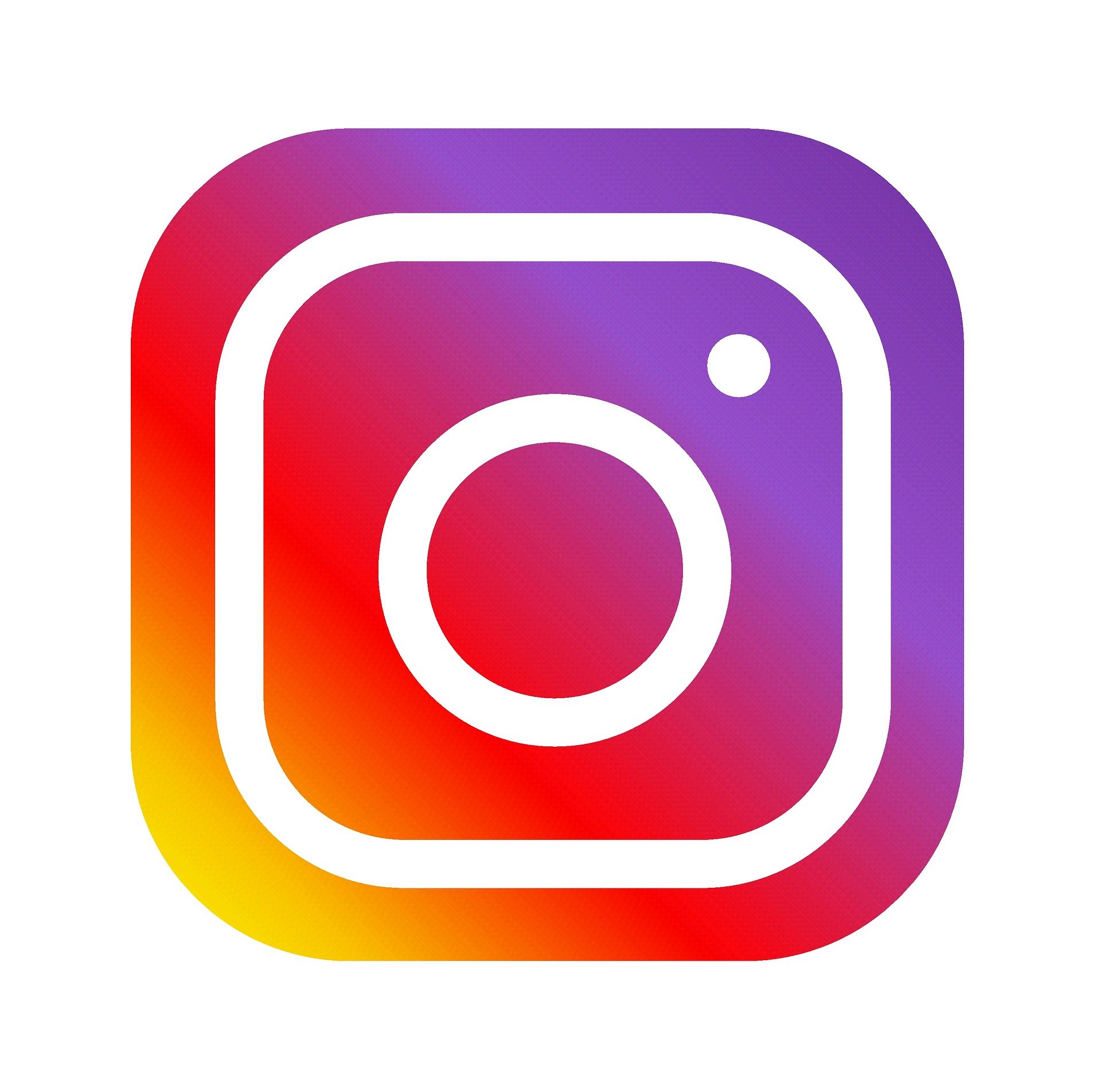 16
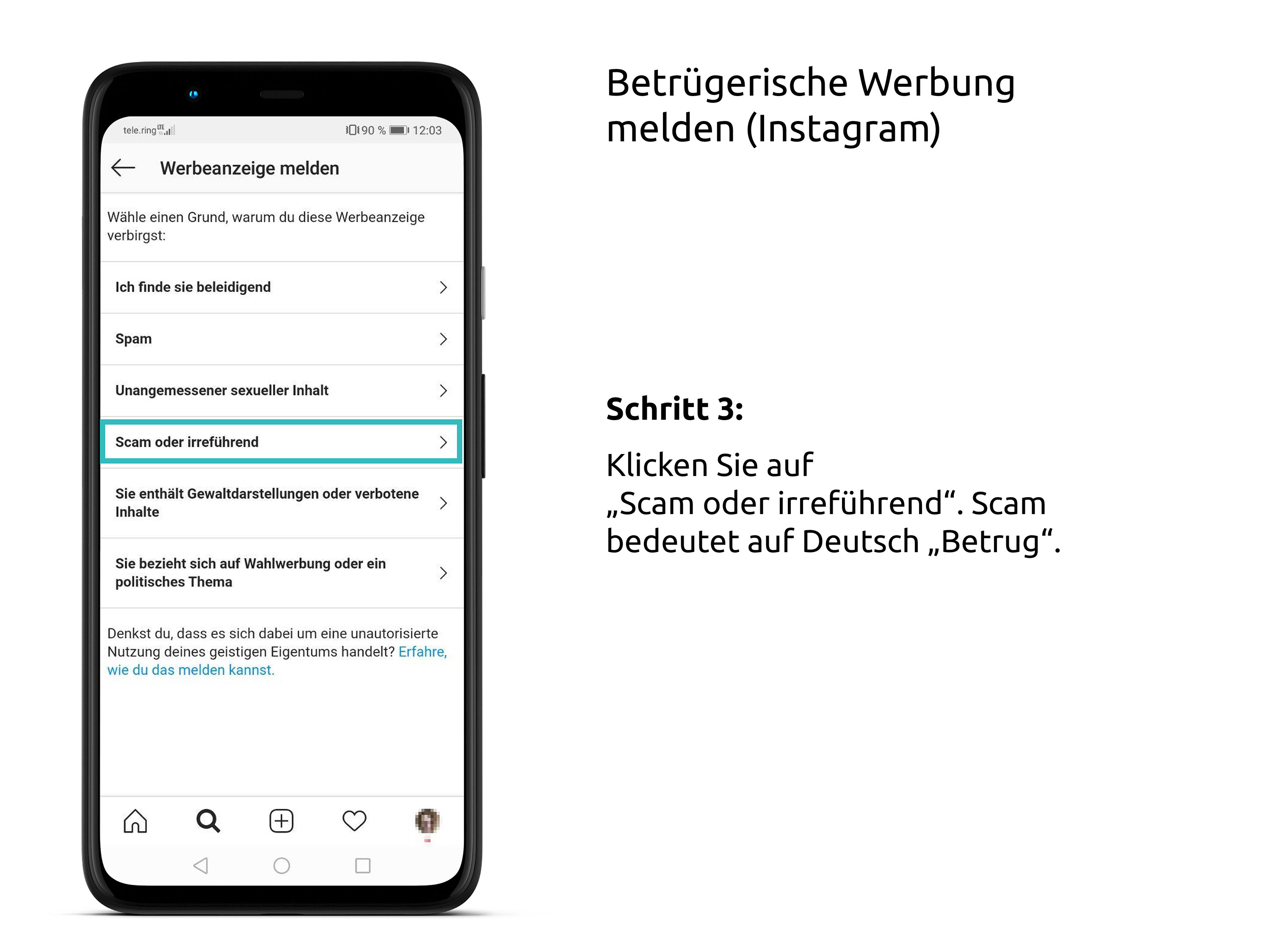 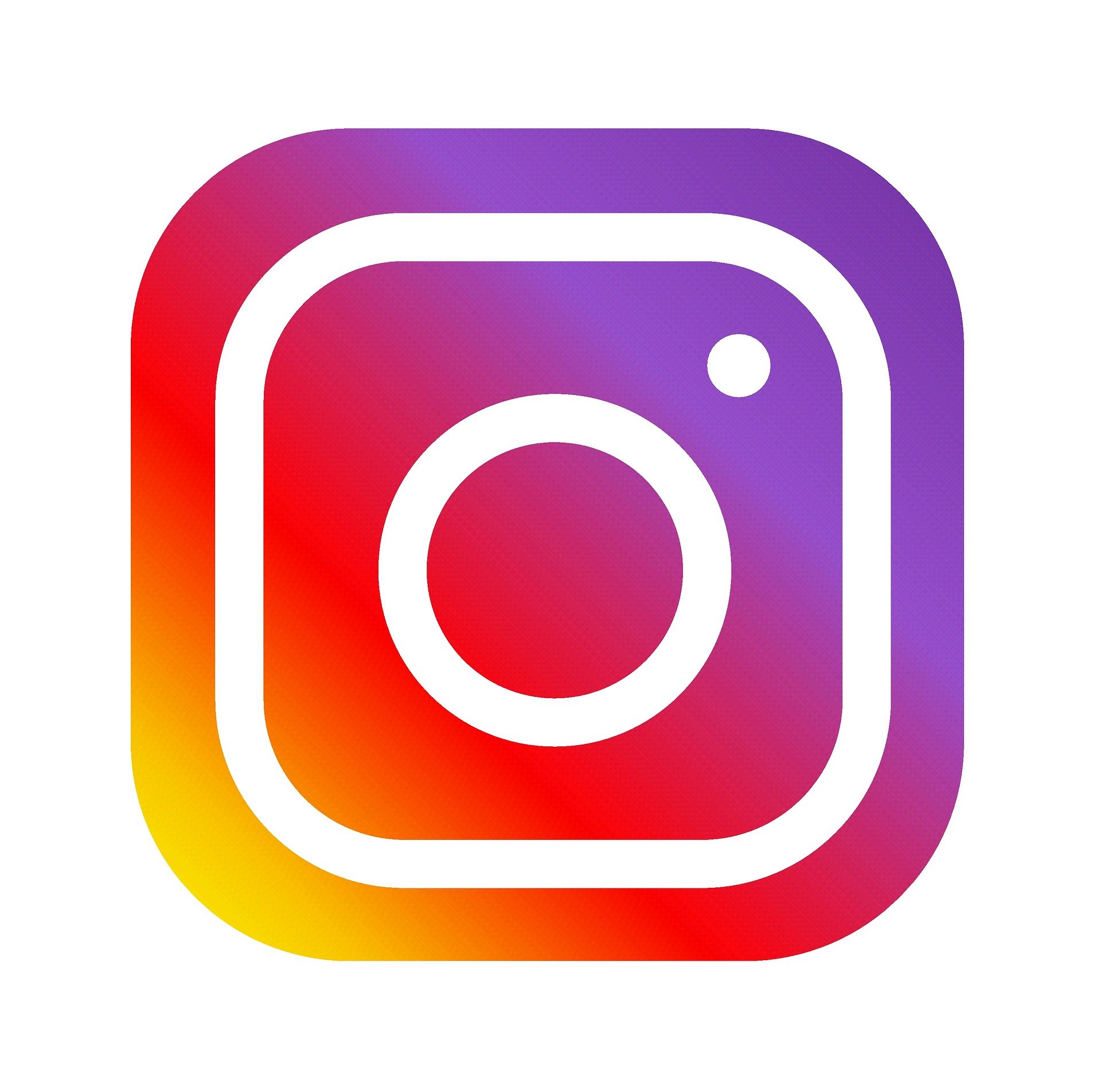 17
Phishing-Schutz einschalten
Chrome - Firefox
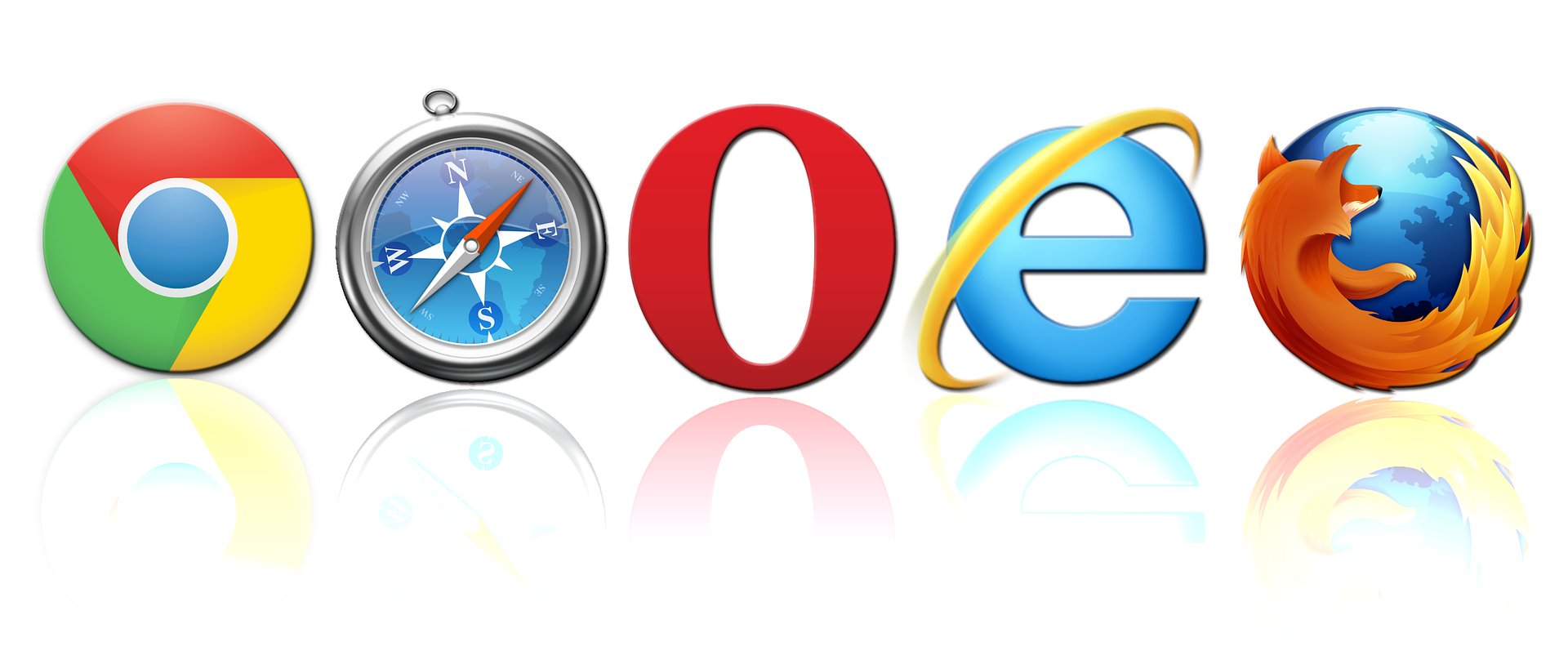 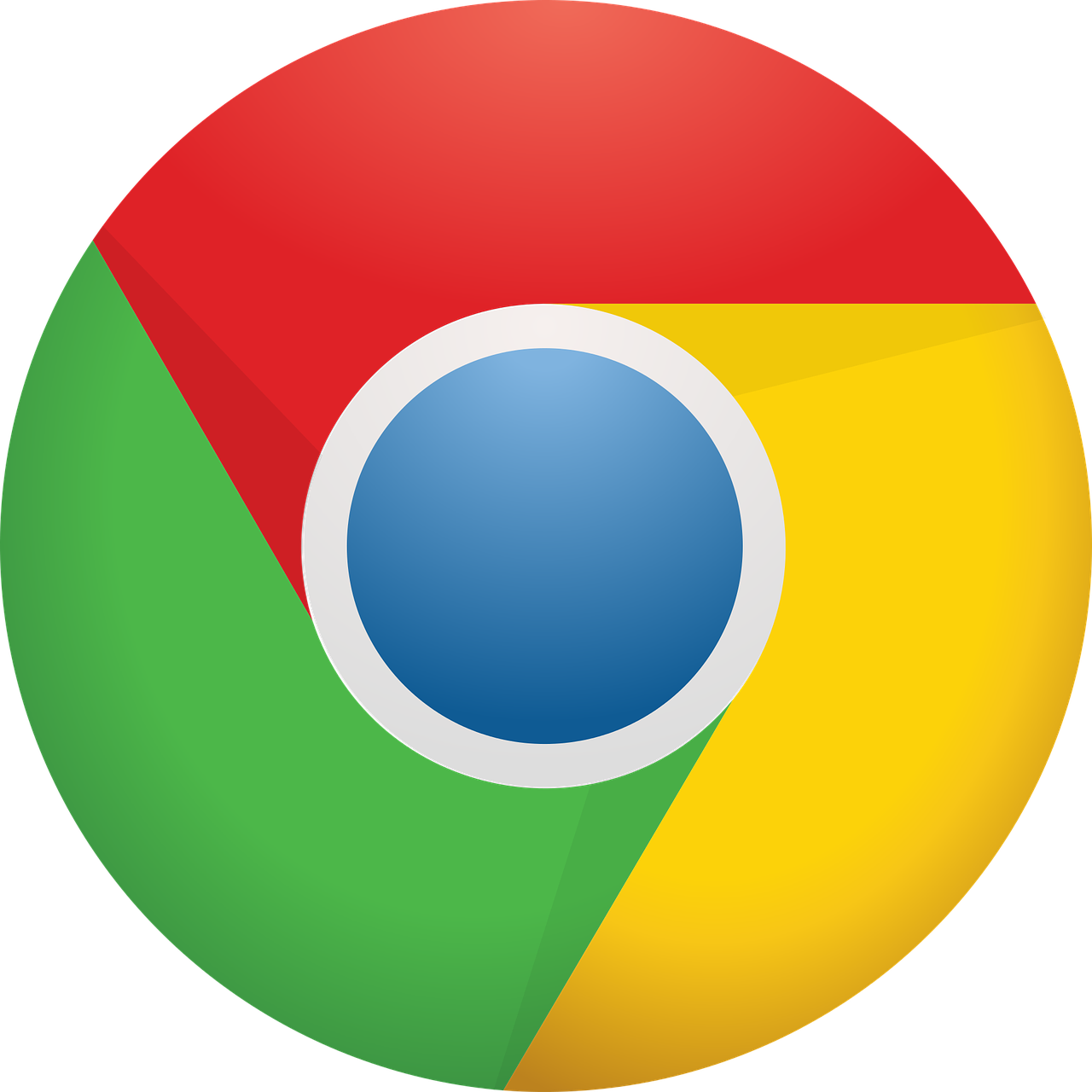 18
Quelle: pixabay.com
Phishing-Schutz einschalten
Chrome
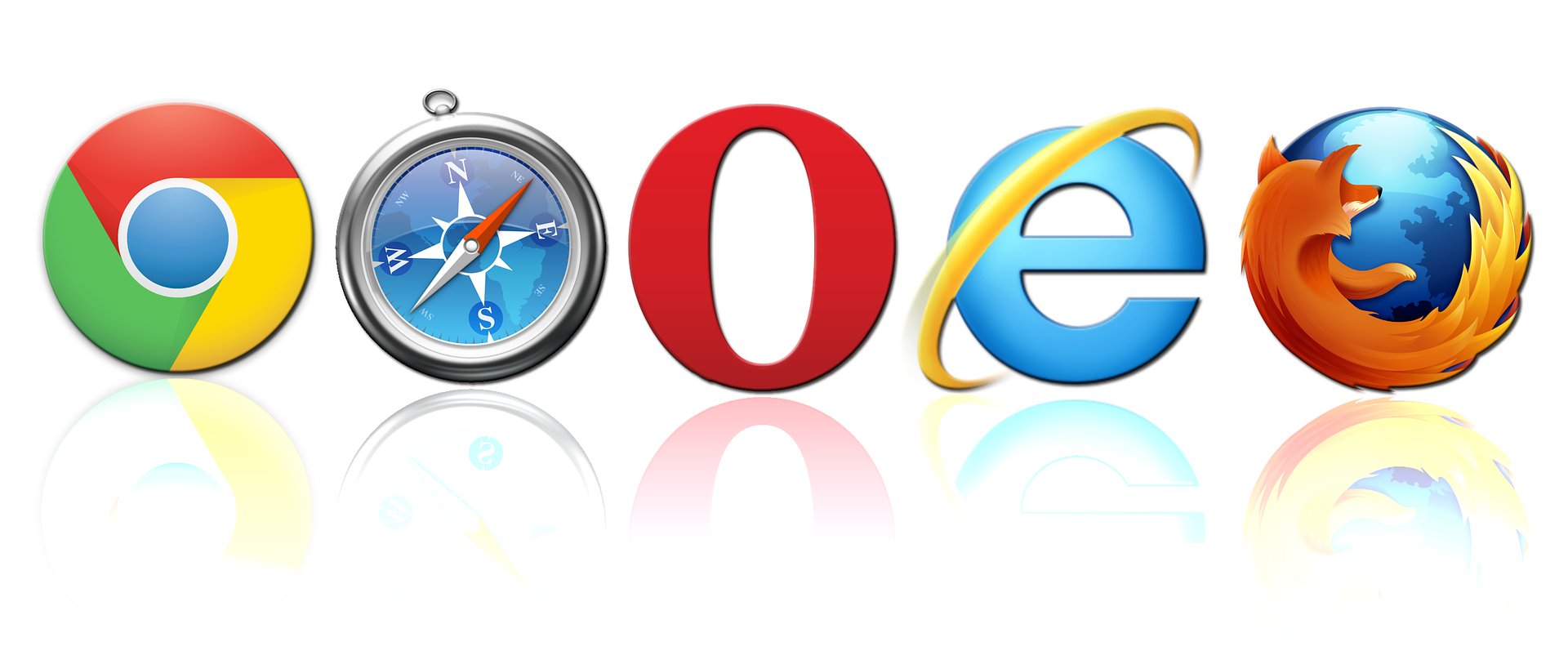 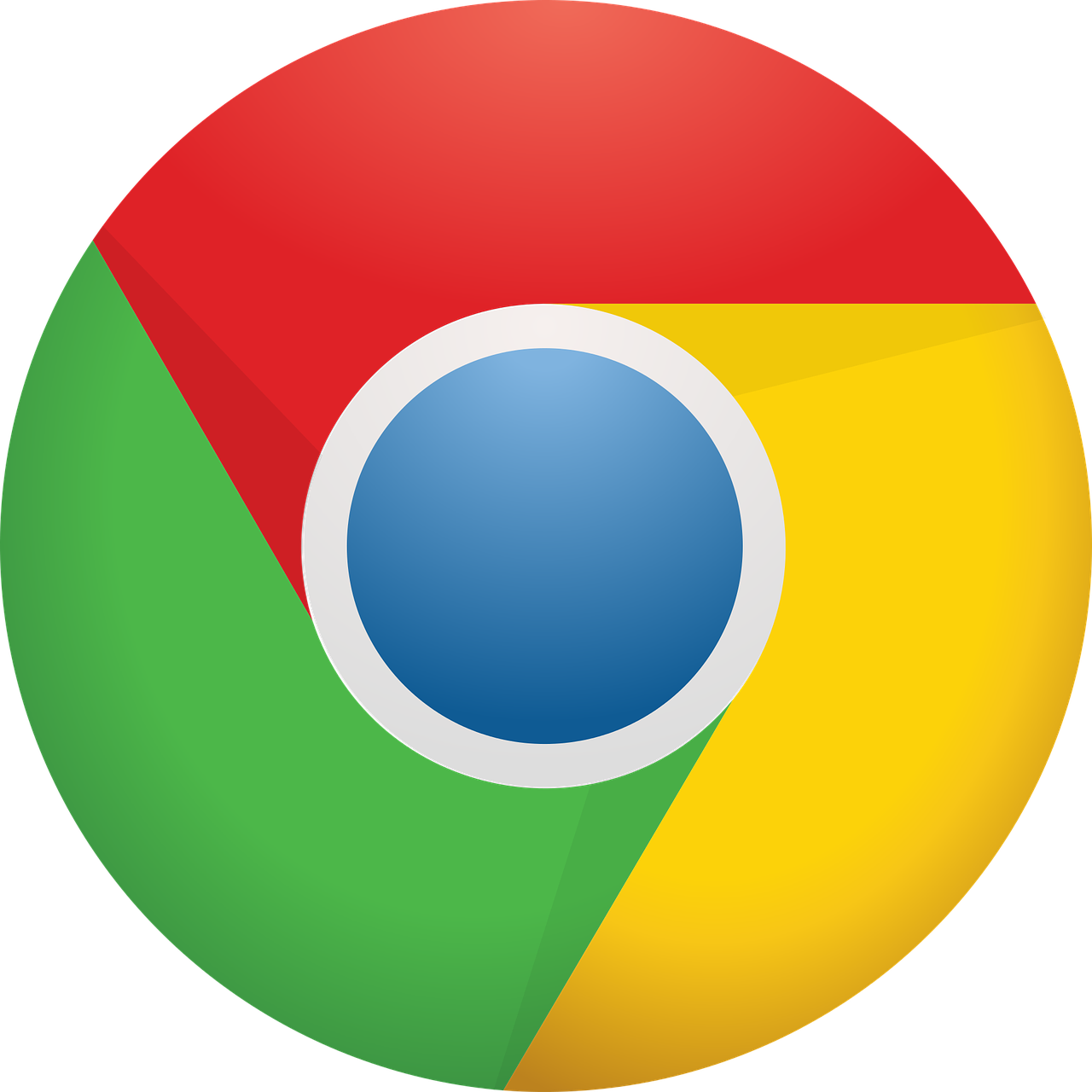 19
Quelle: pixabay.com
[Speaker Notes: https://www.digitaleseniorinnen.at/leistungen/schritt-fuer-schritt-anleitungen/phishing-schutz-im-browser-aktivieren-chrome/]
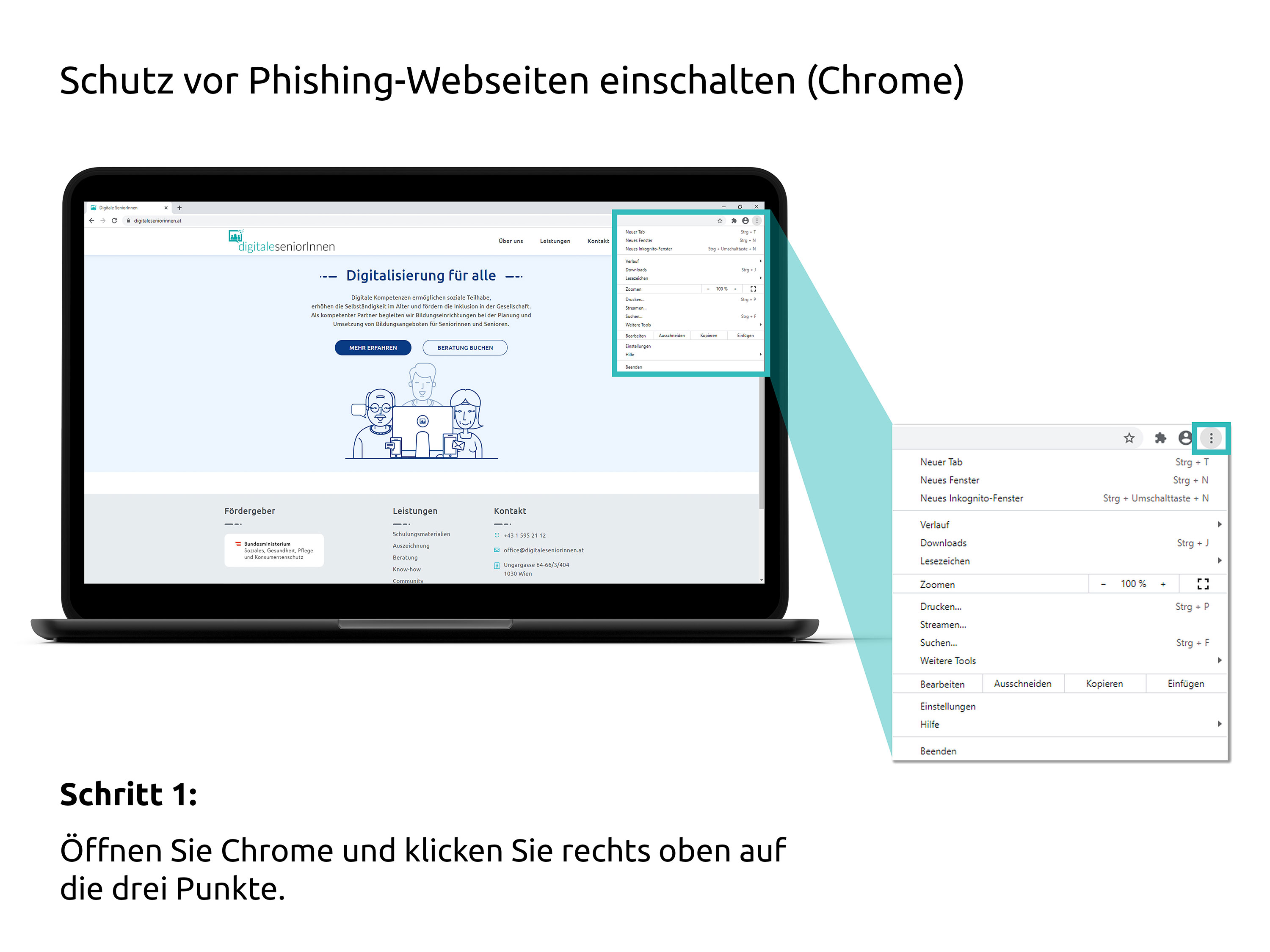 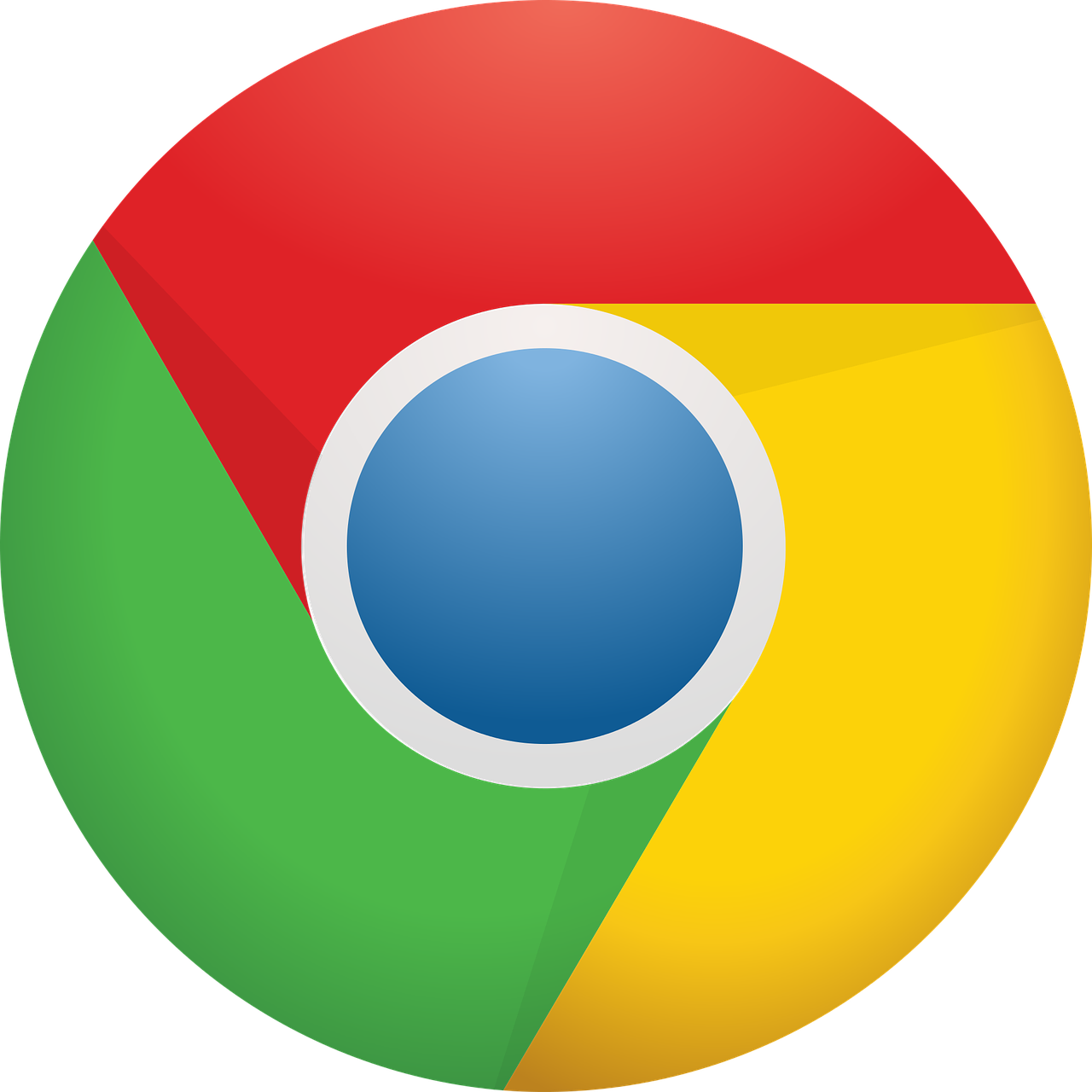 20
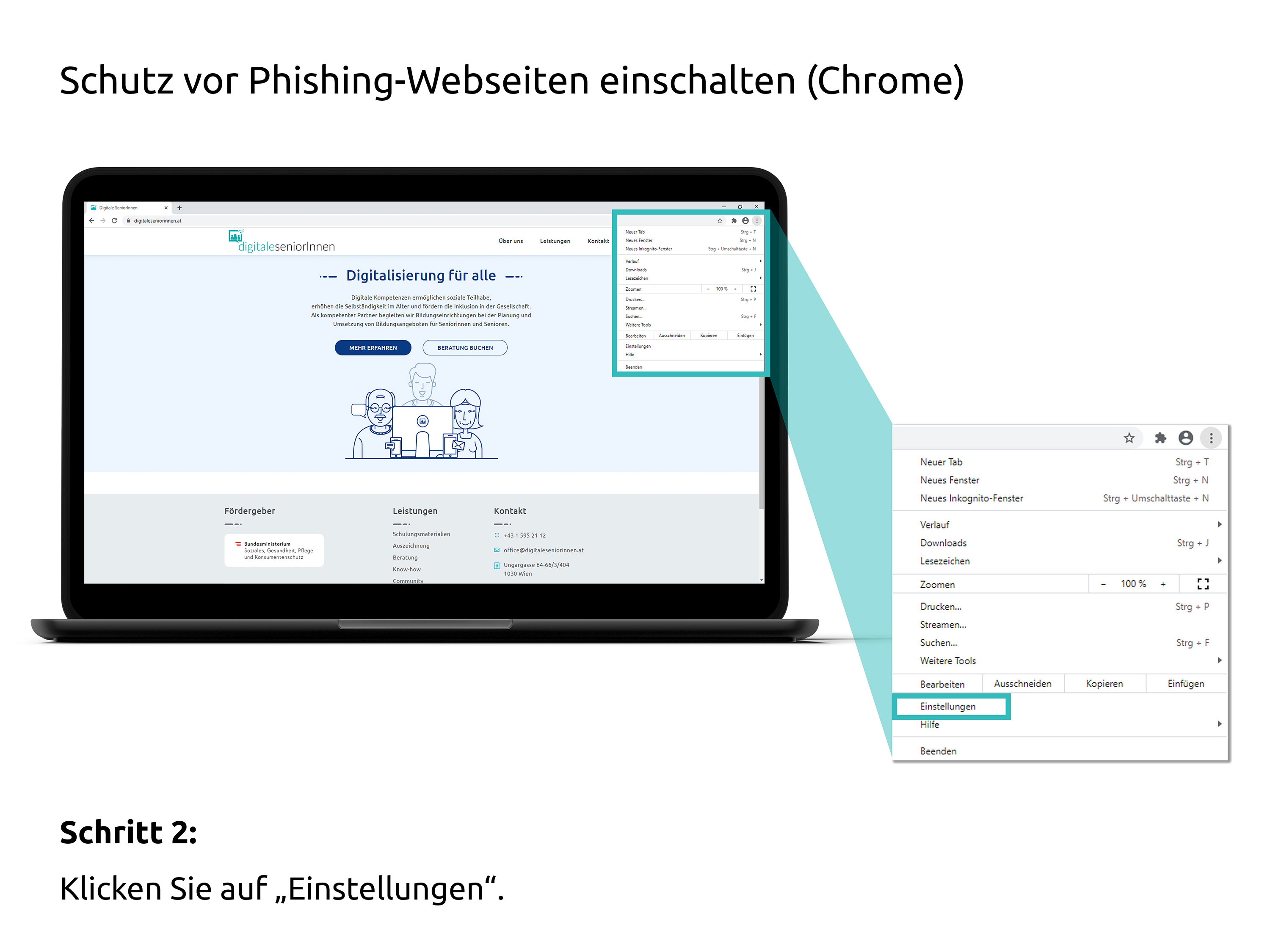 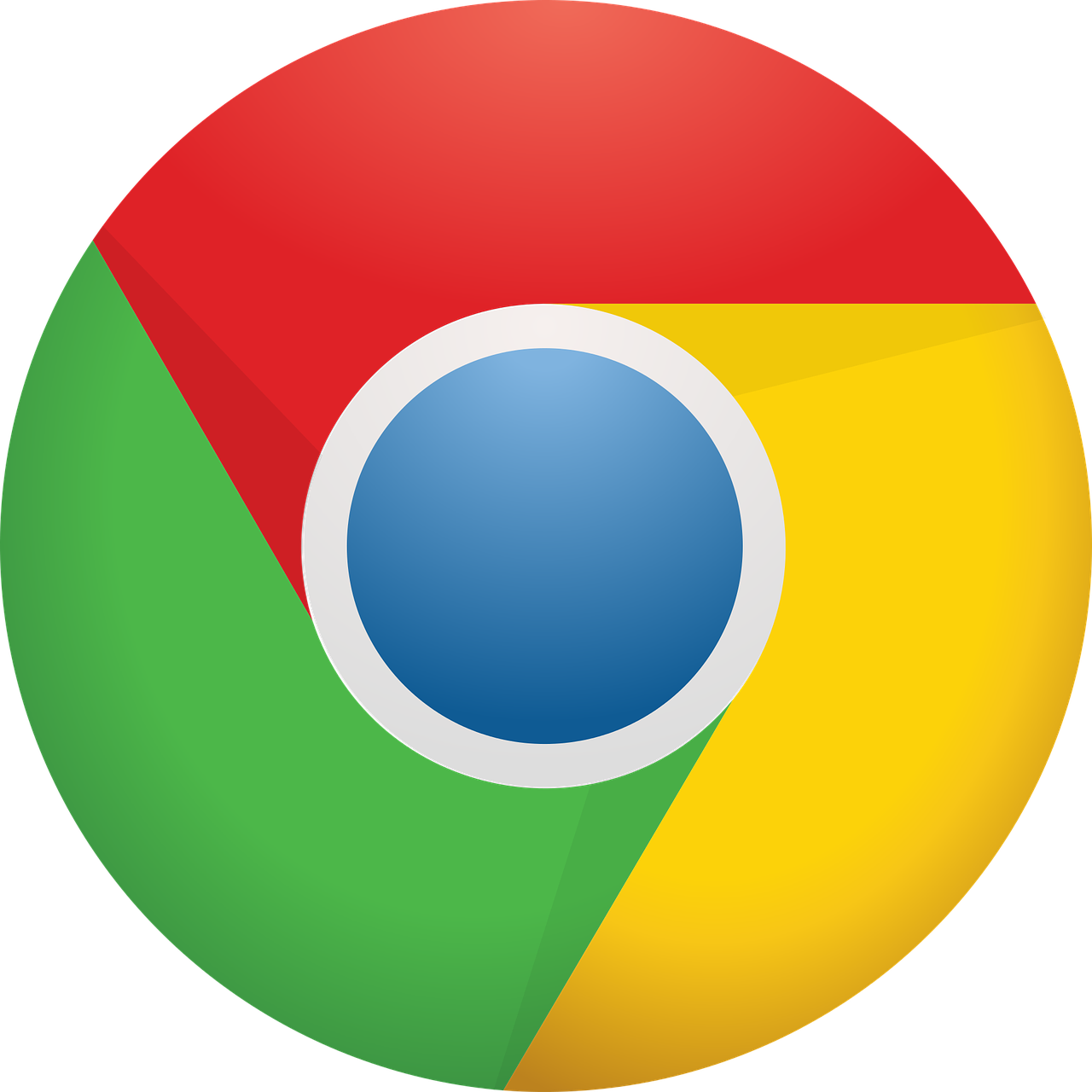 21
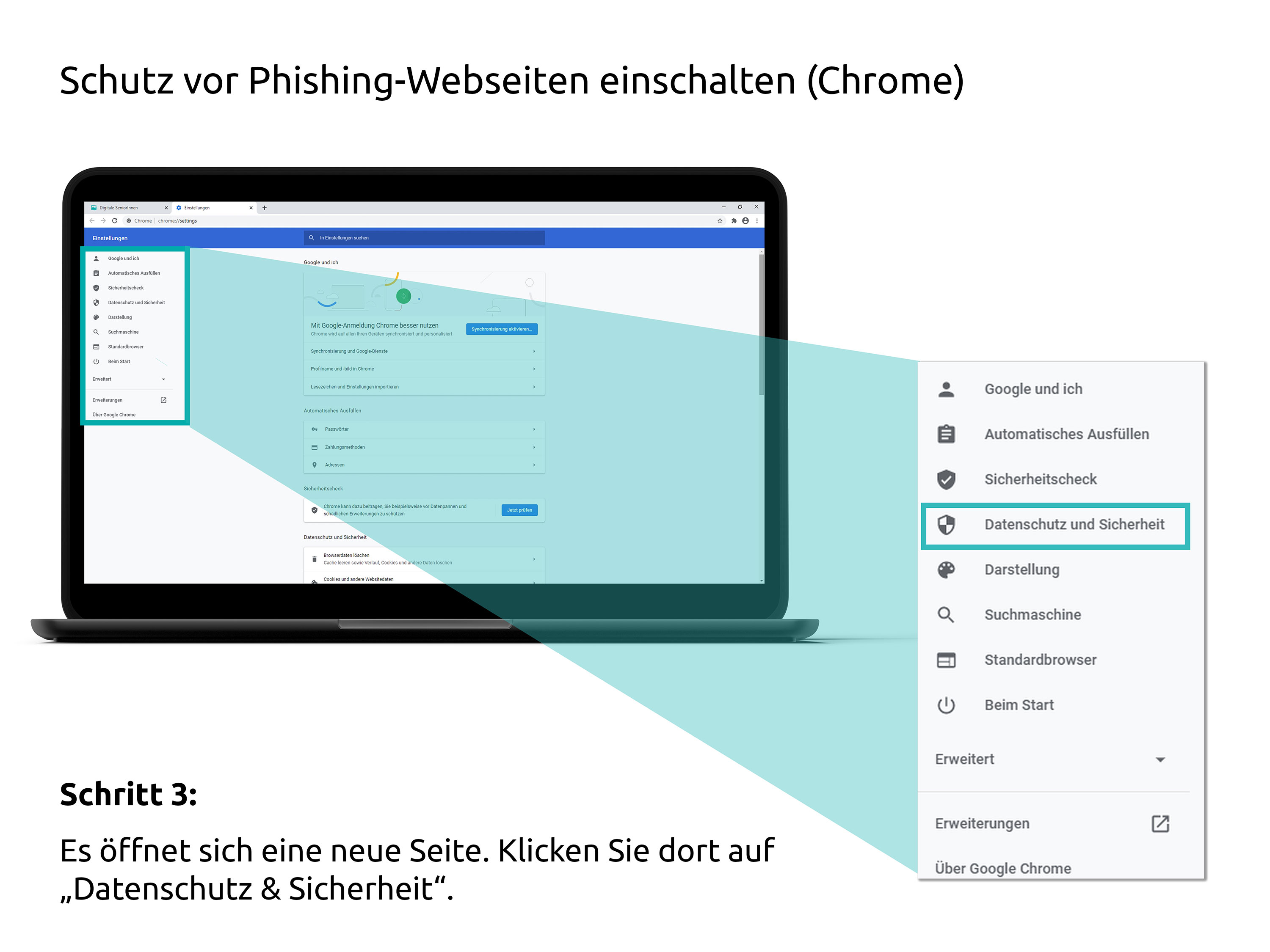 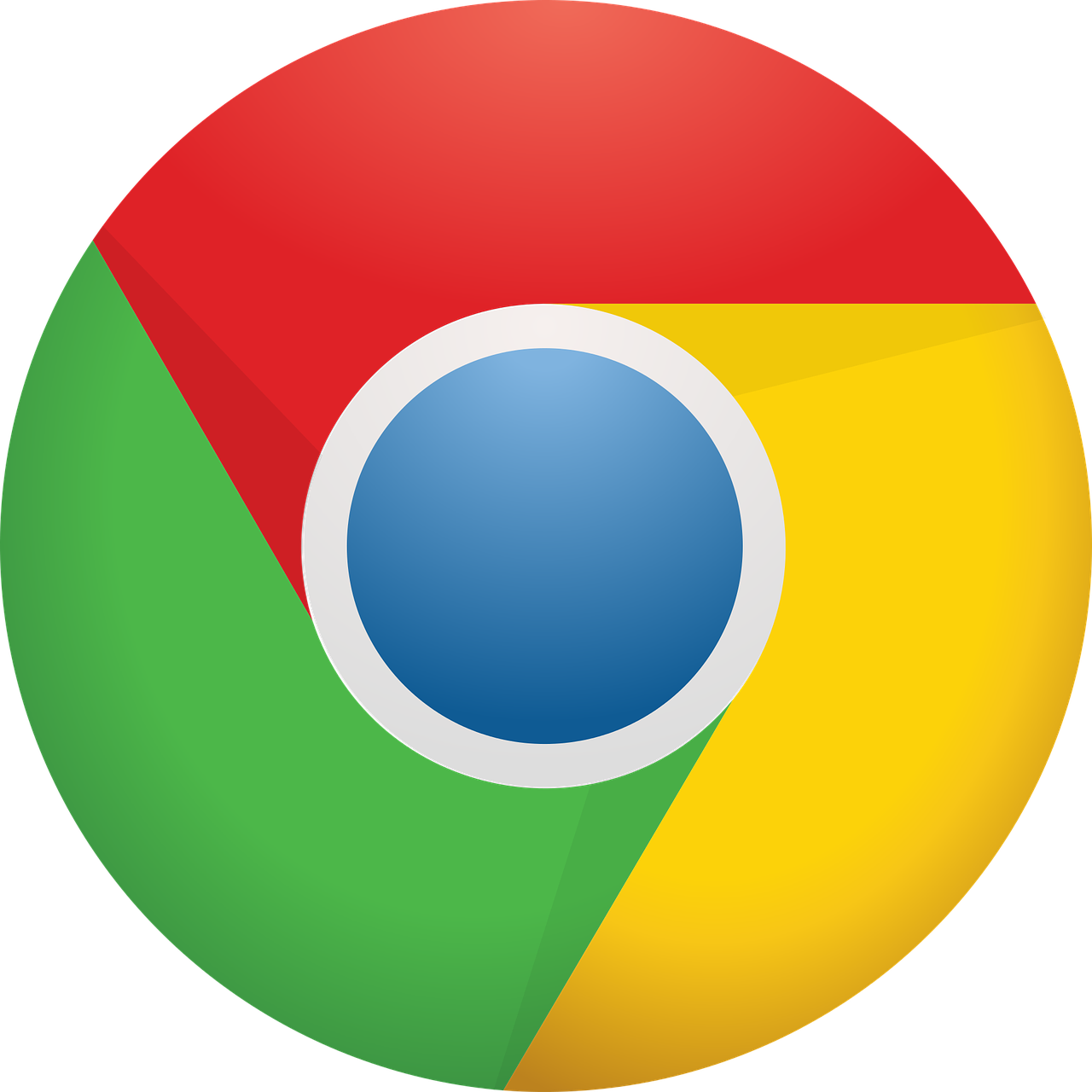 22
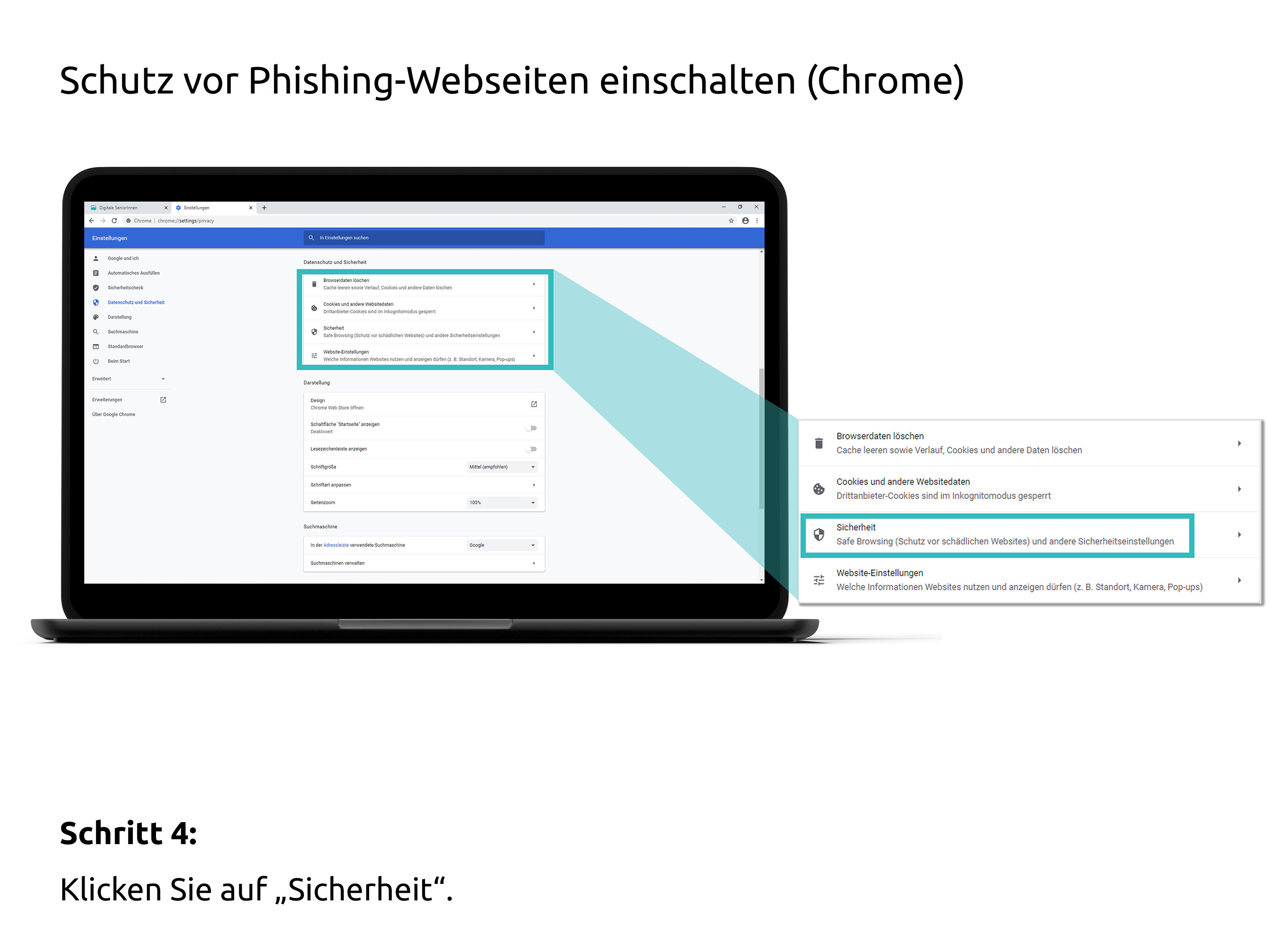 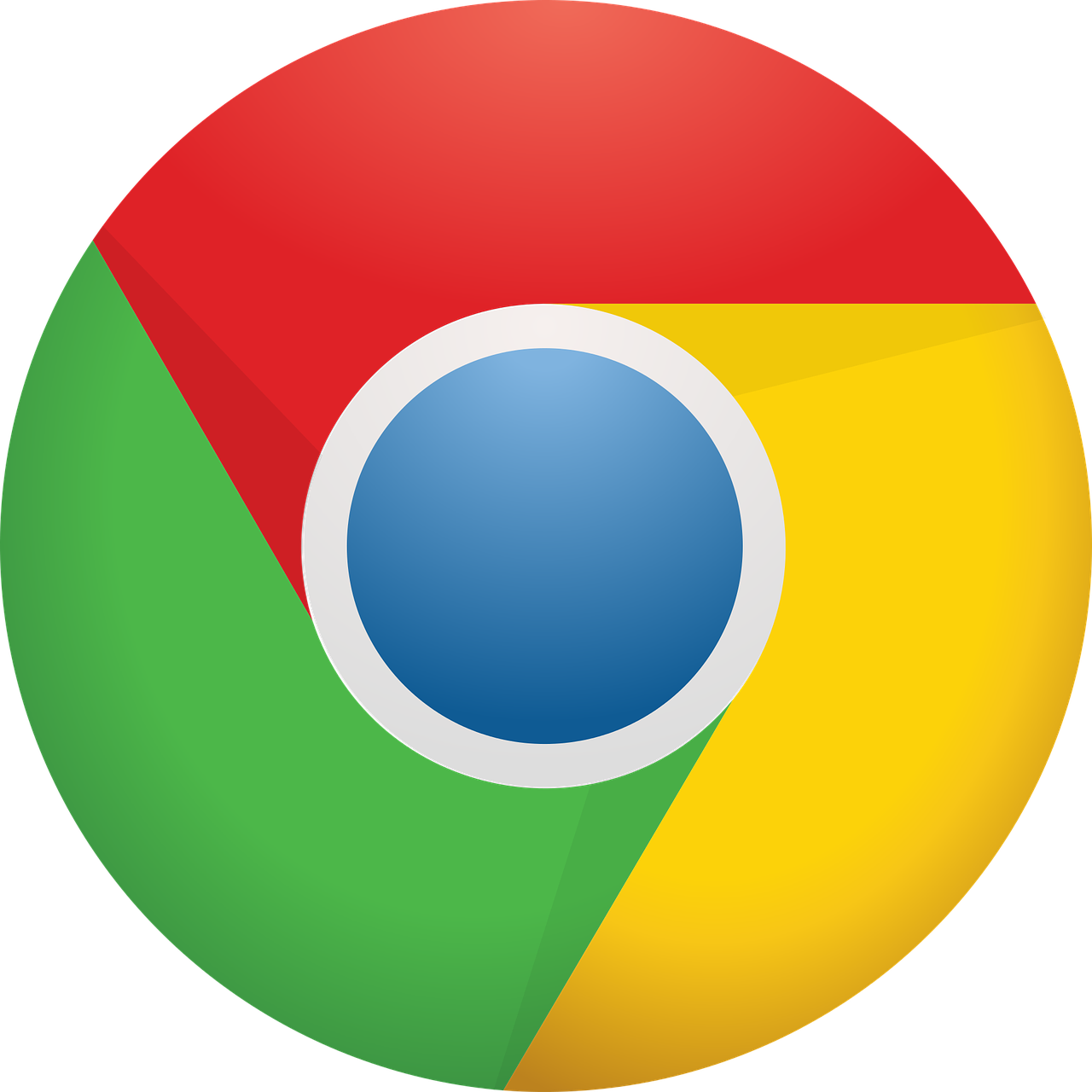 23
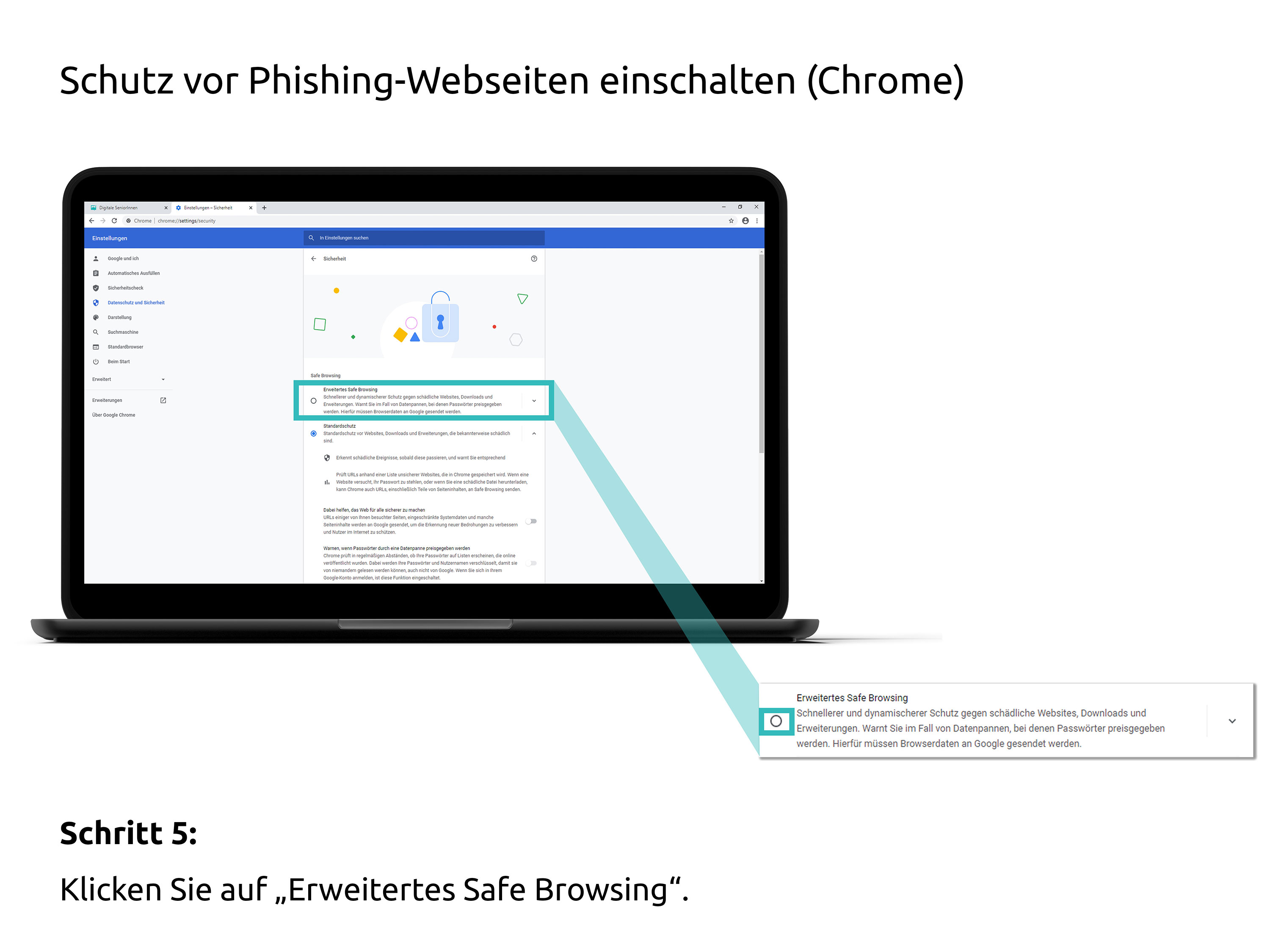 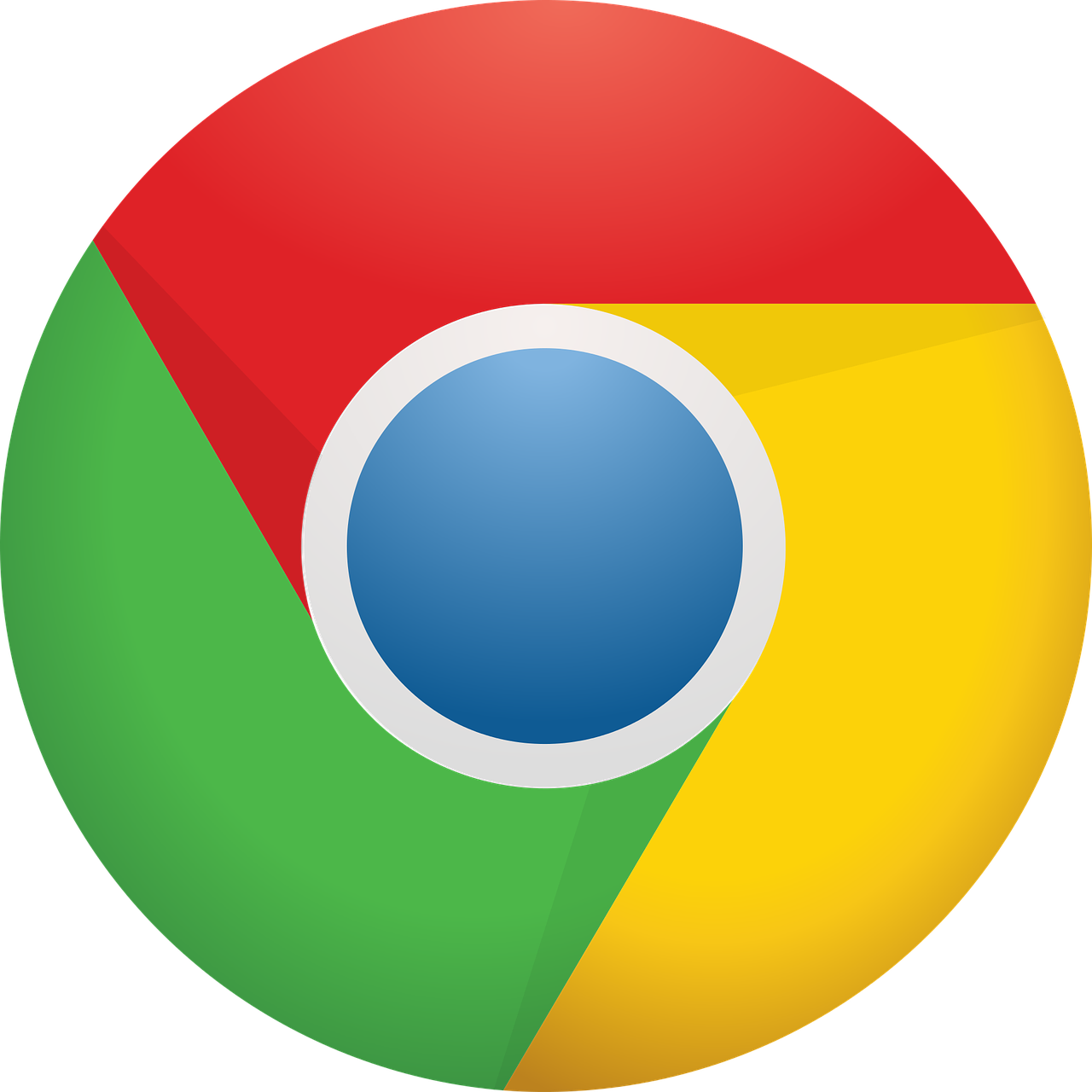 24
Phishing-Schutz einschalten
Firefox
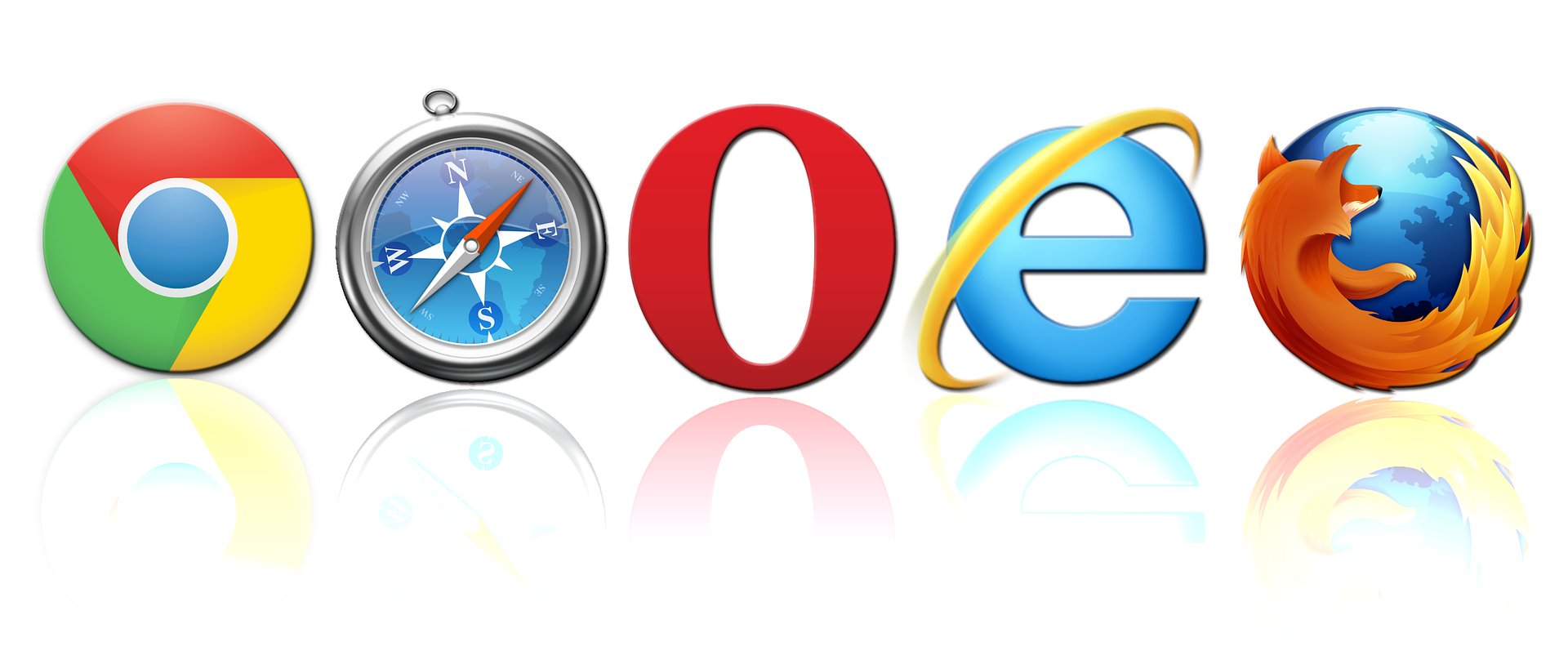 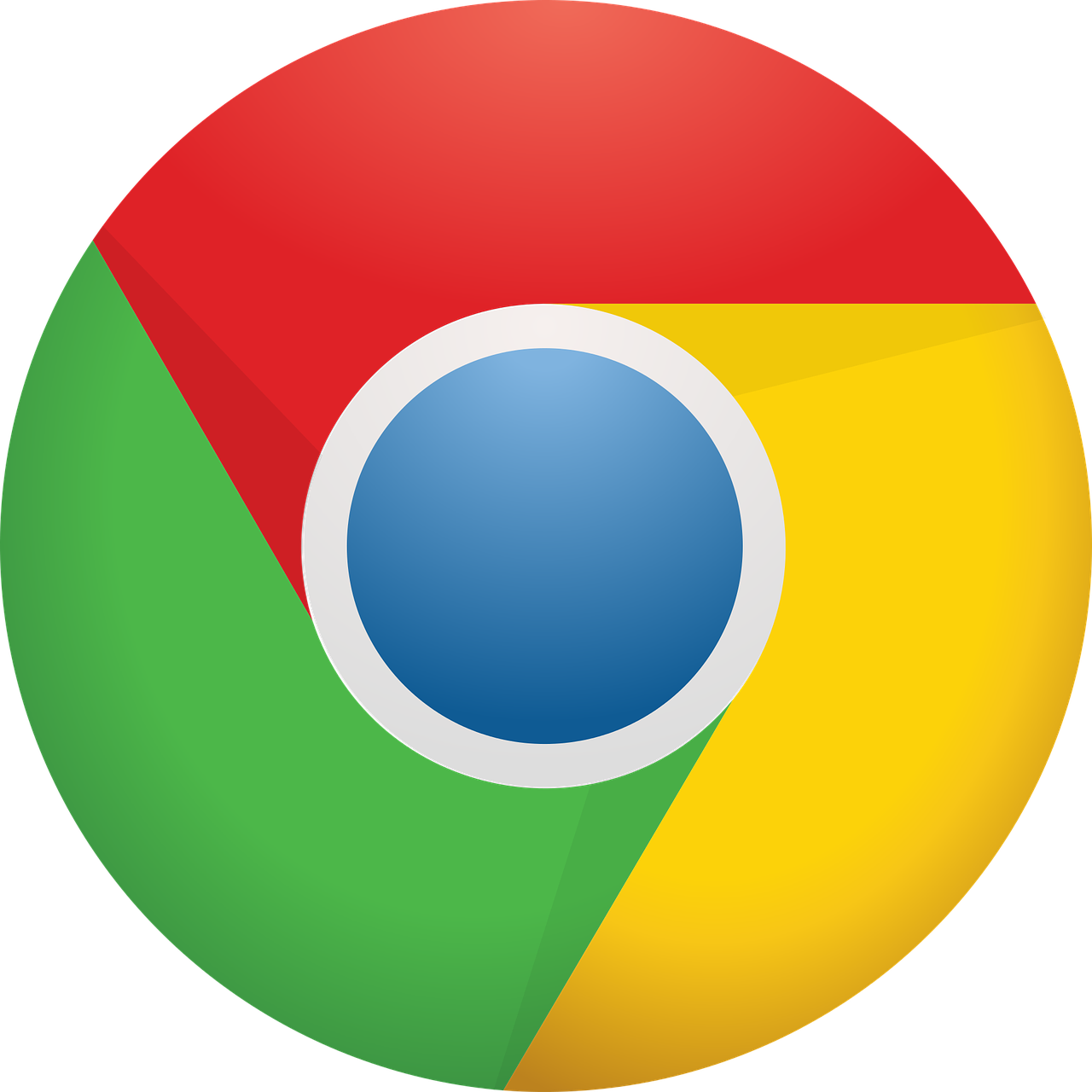 25
Quelle: pixabay.com
[Speaker Notes: https://www.digitaleseniorinnen.at/leistungen/schritt-fuer-schritt-anleitungen/phishing-schutz-im-browser-aktivieren-firefox/]
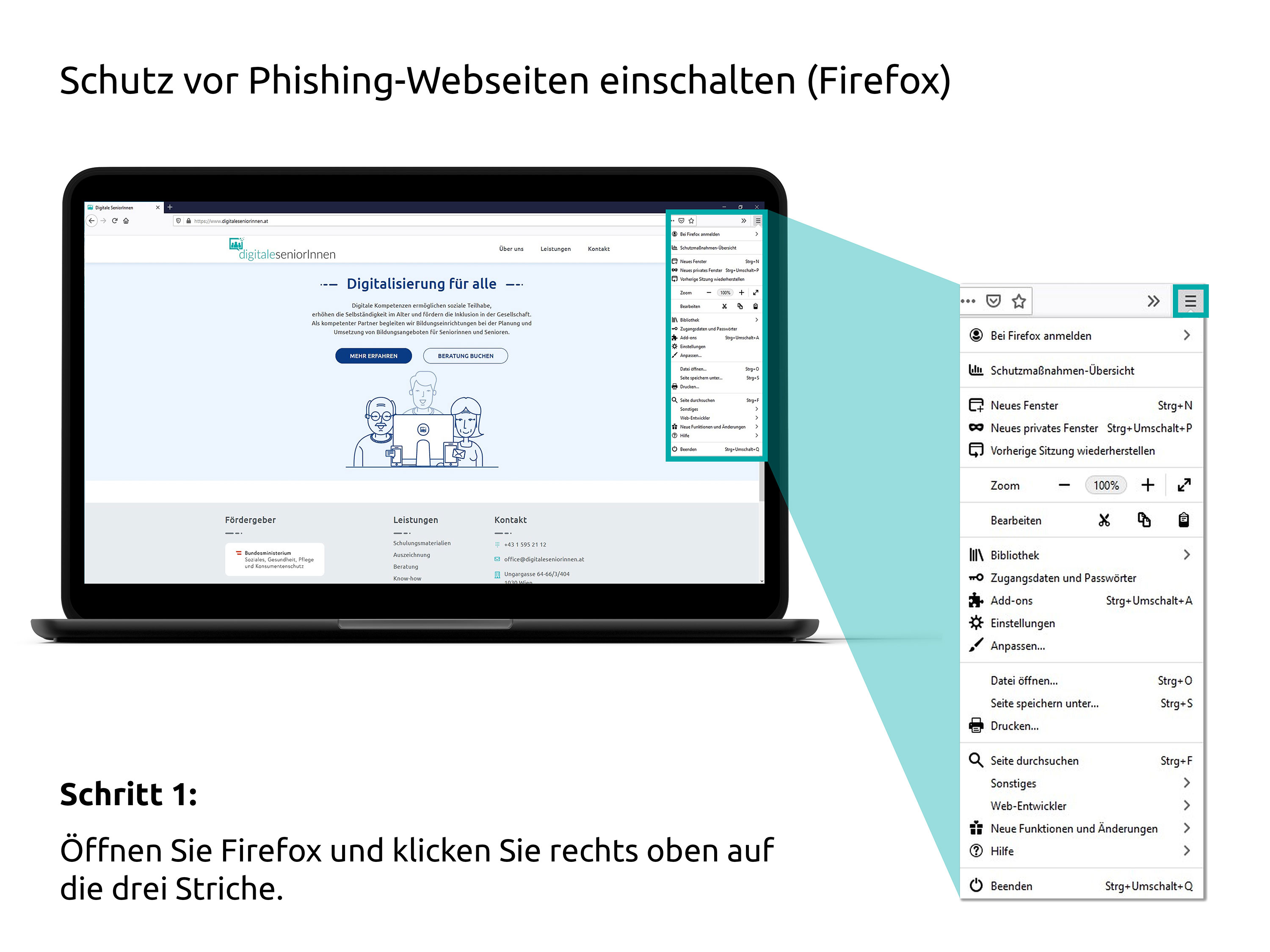 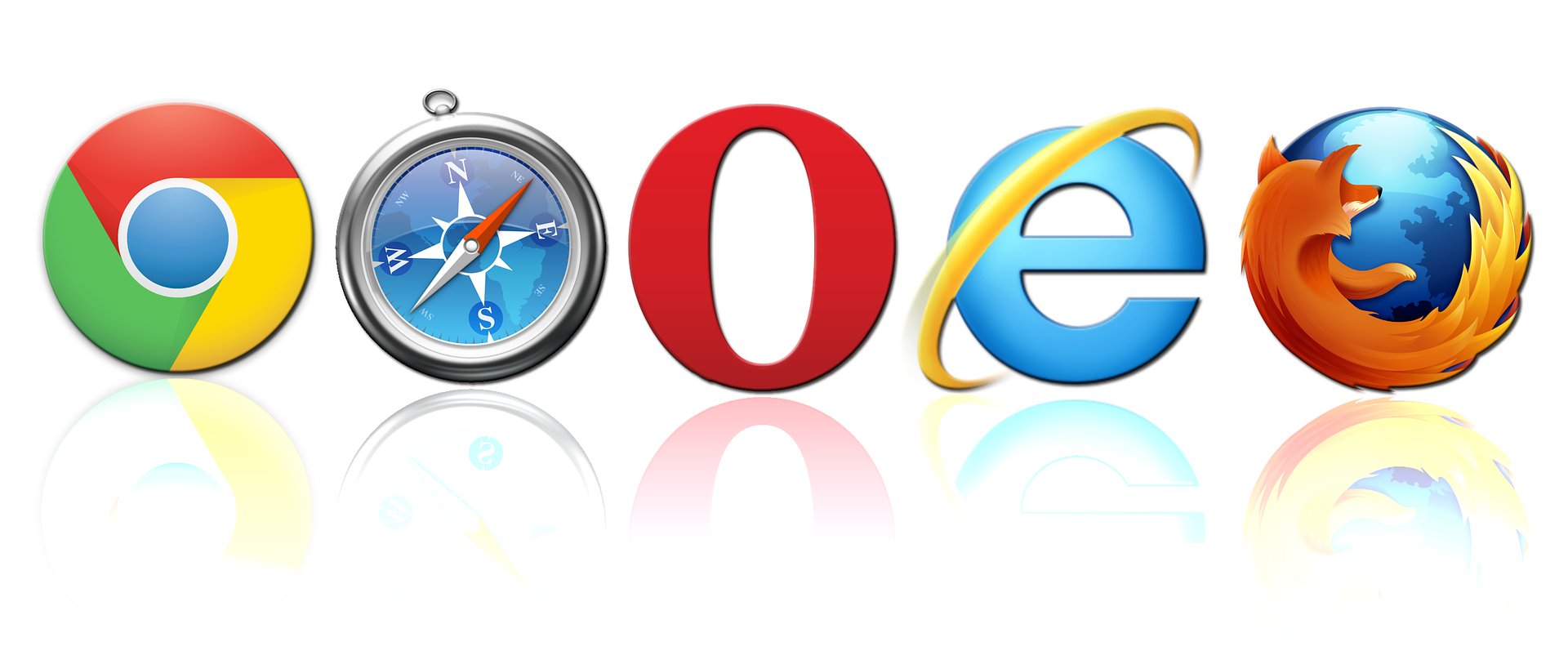 26
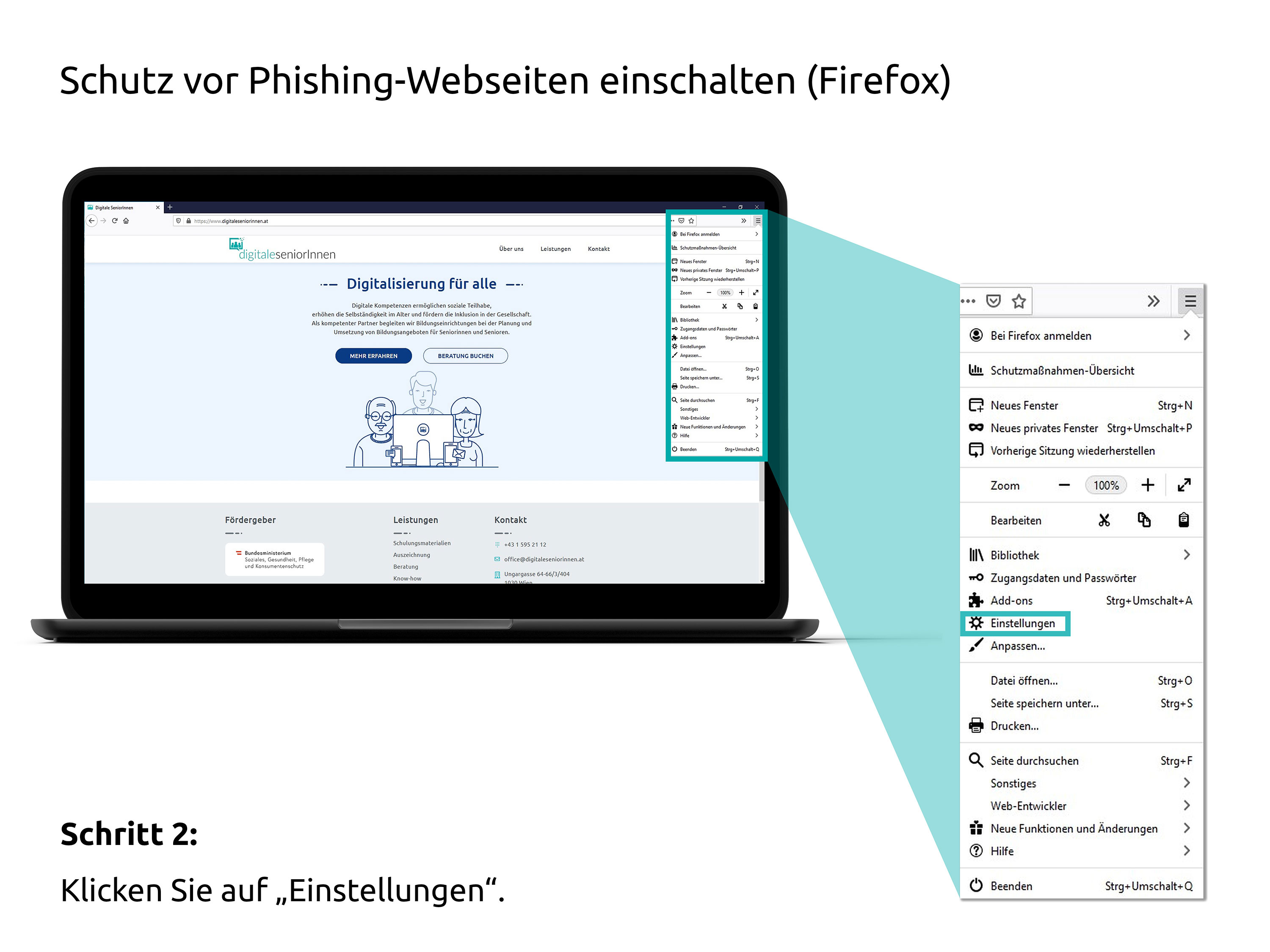 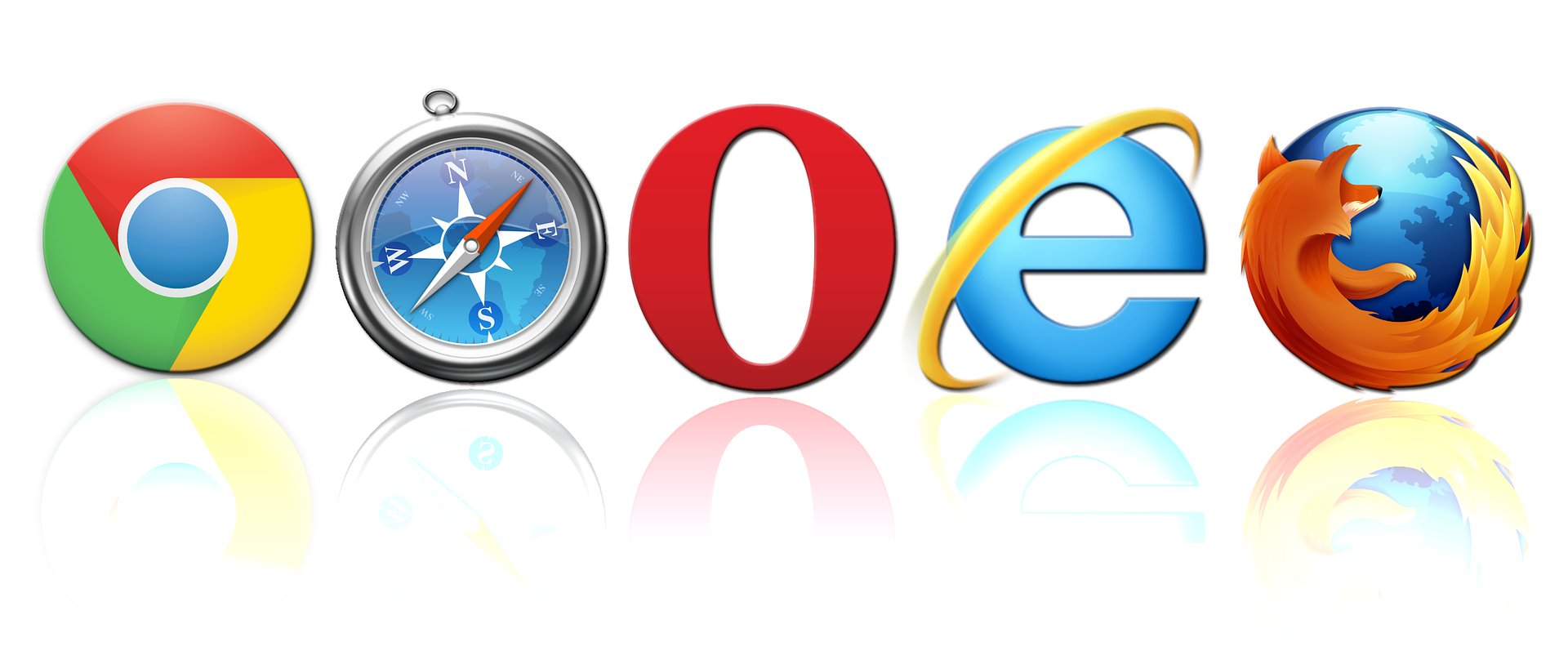 27
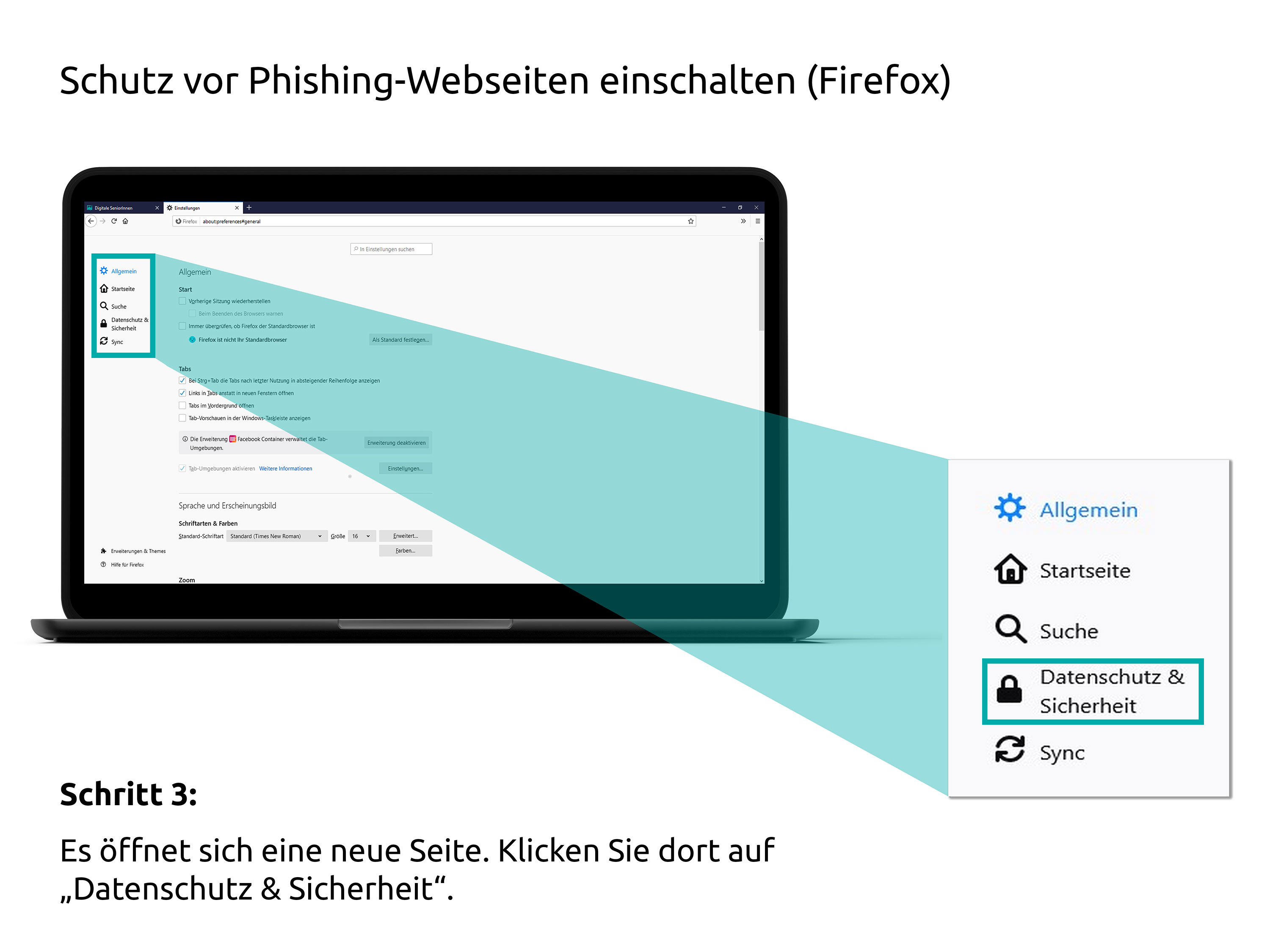 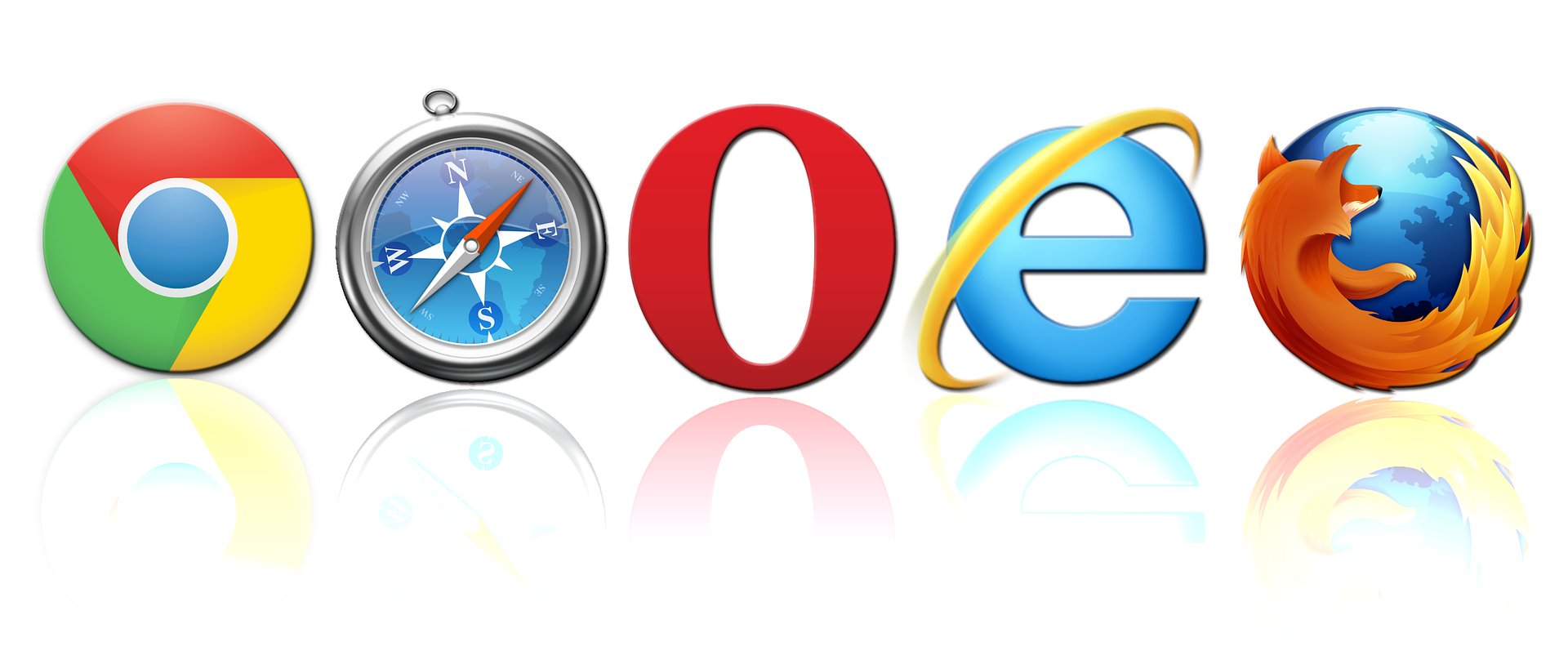 28
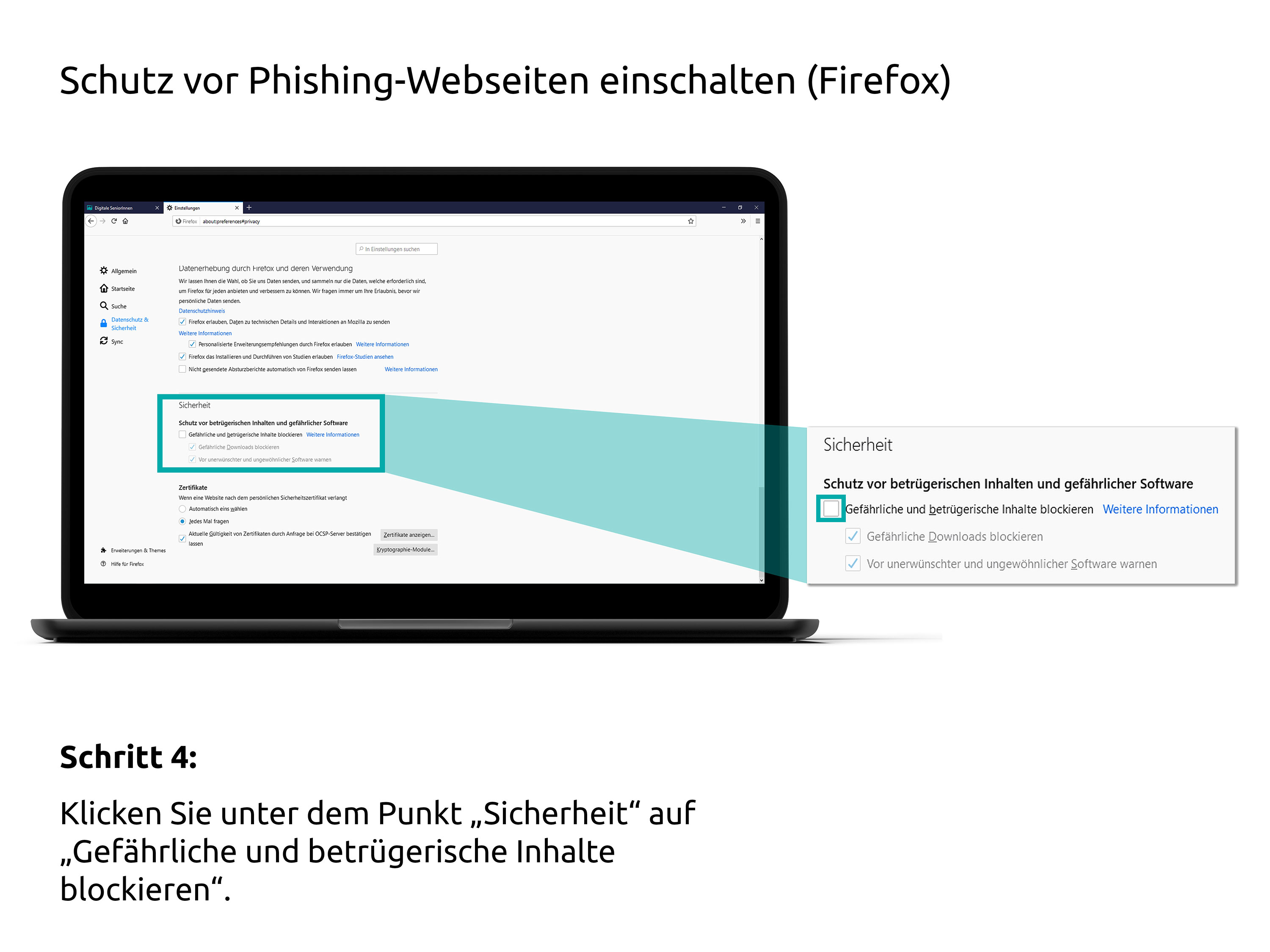 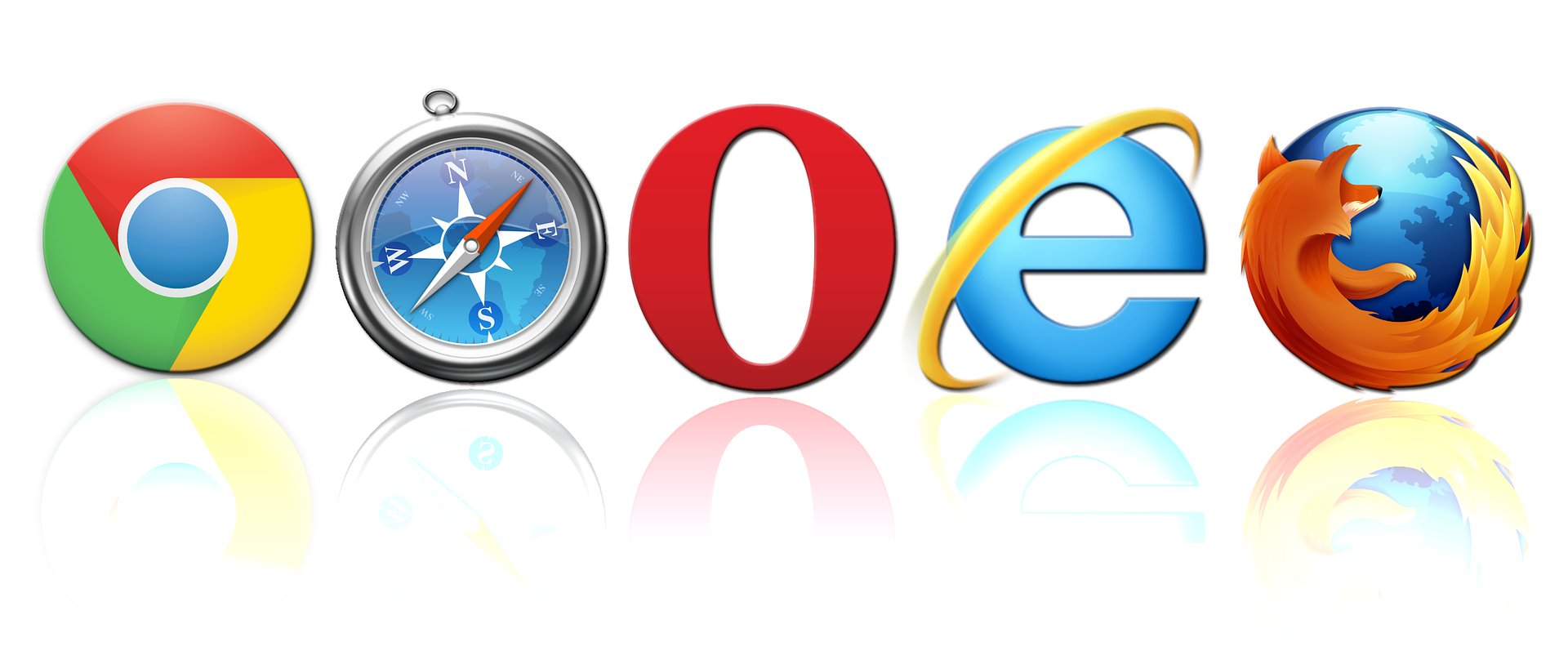 29
Dateien auf Viren überprüfen
Virustotal - https://www.virustotal.com
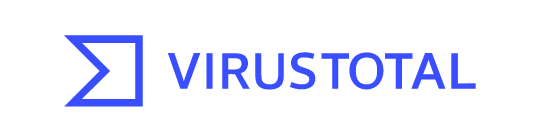 30
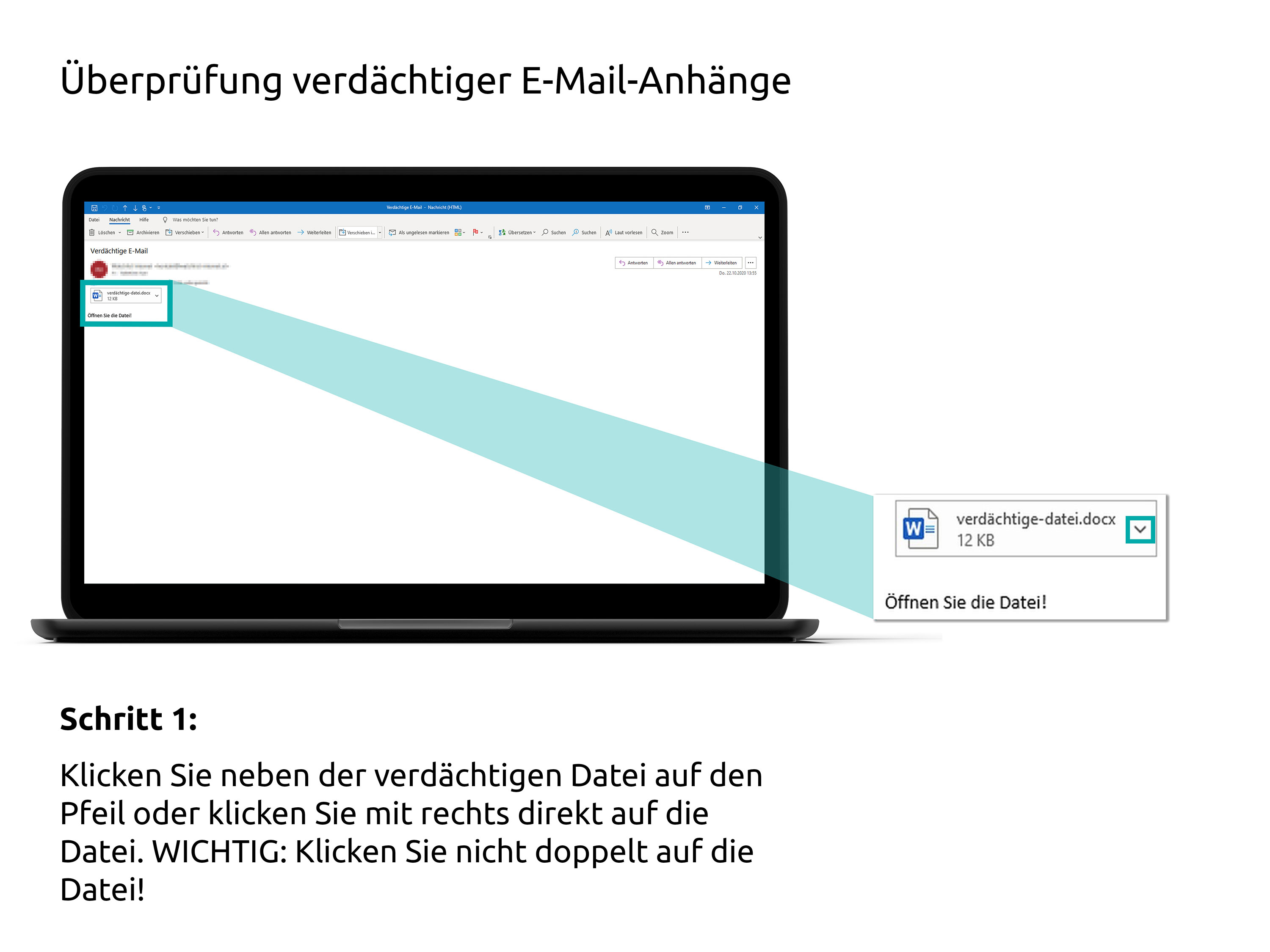 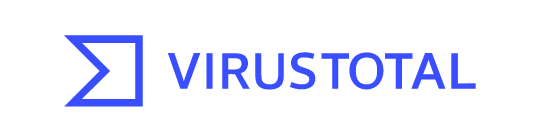 31
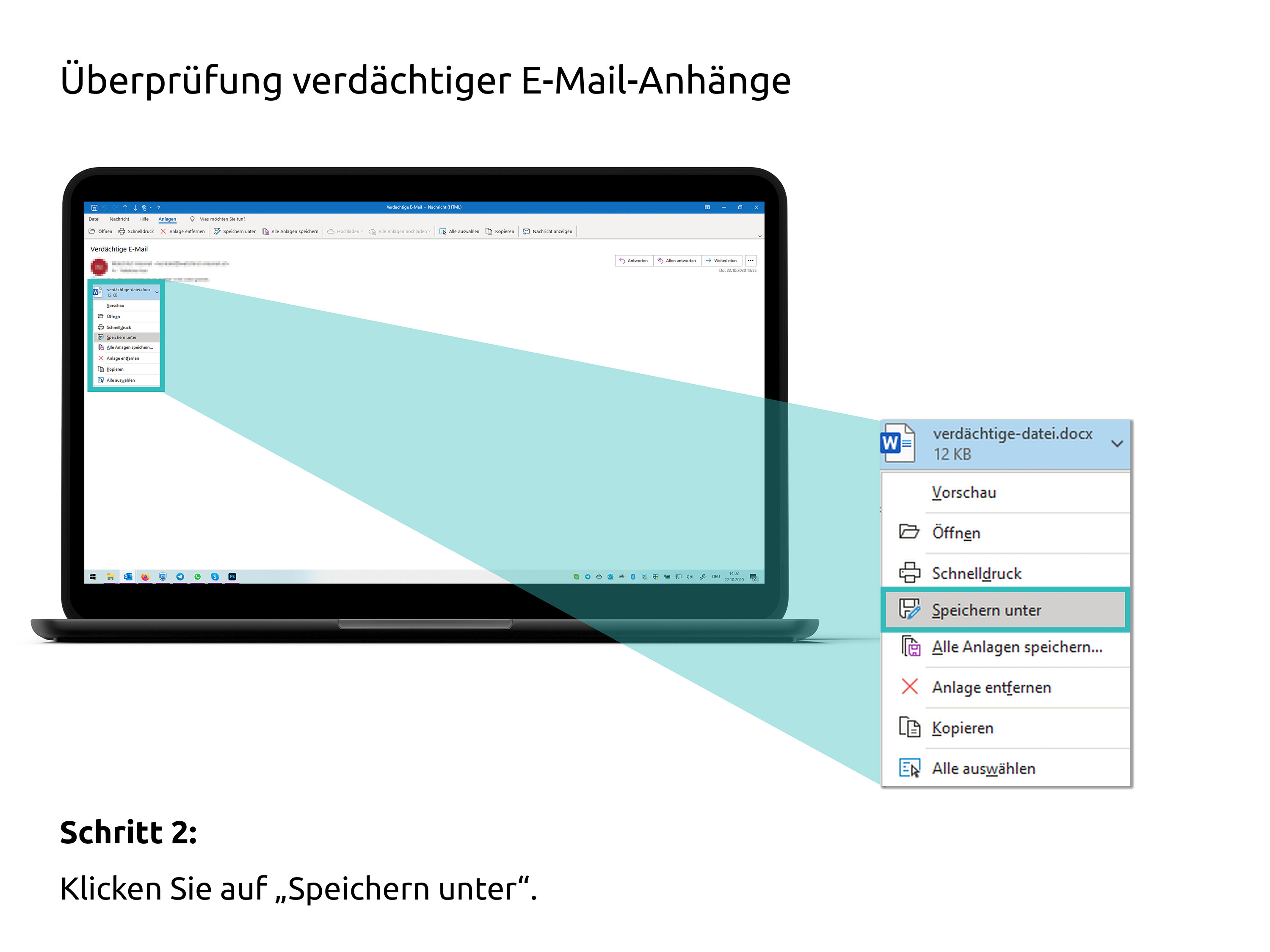 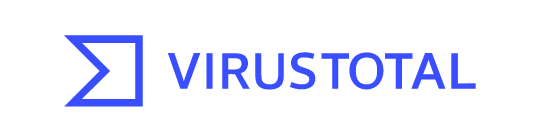 32
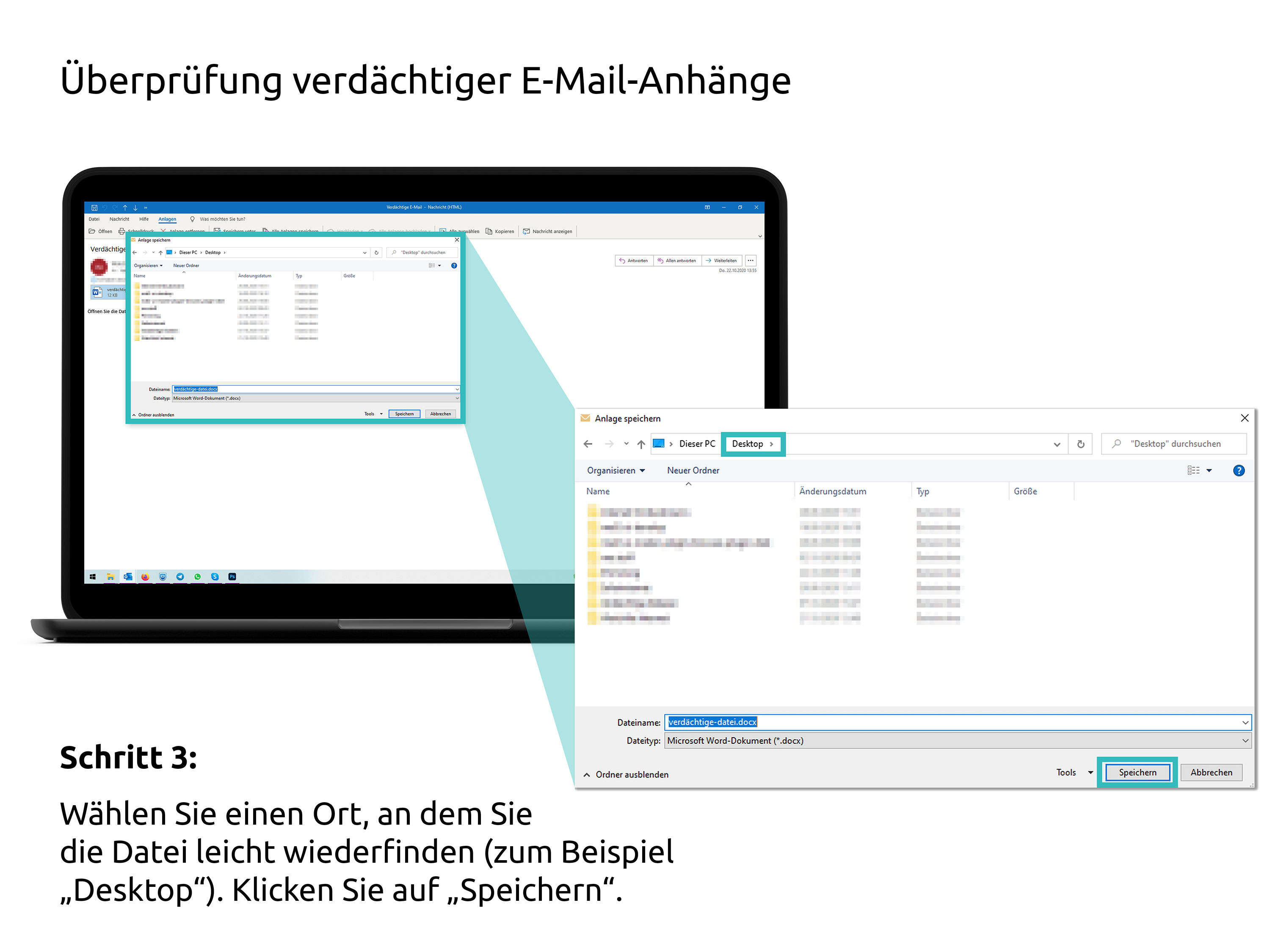 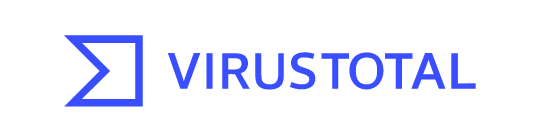 33
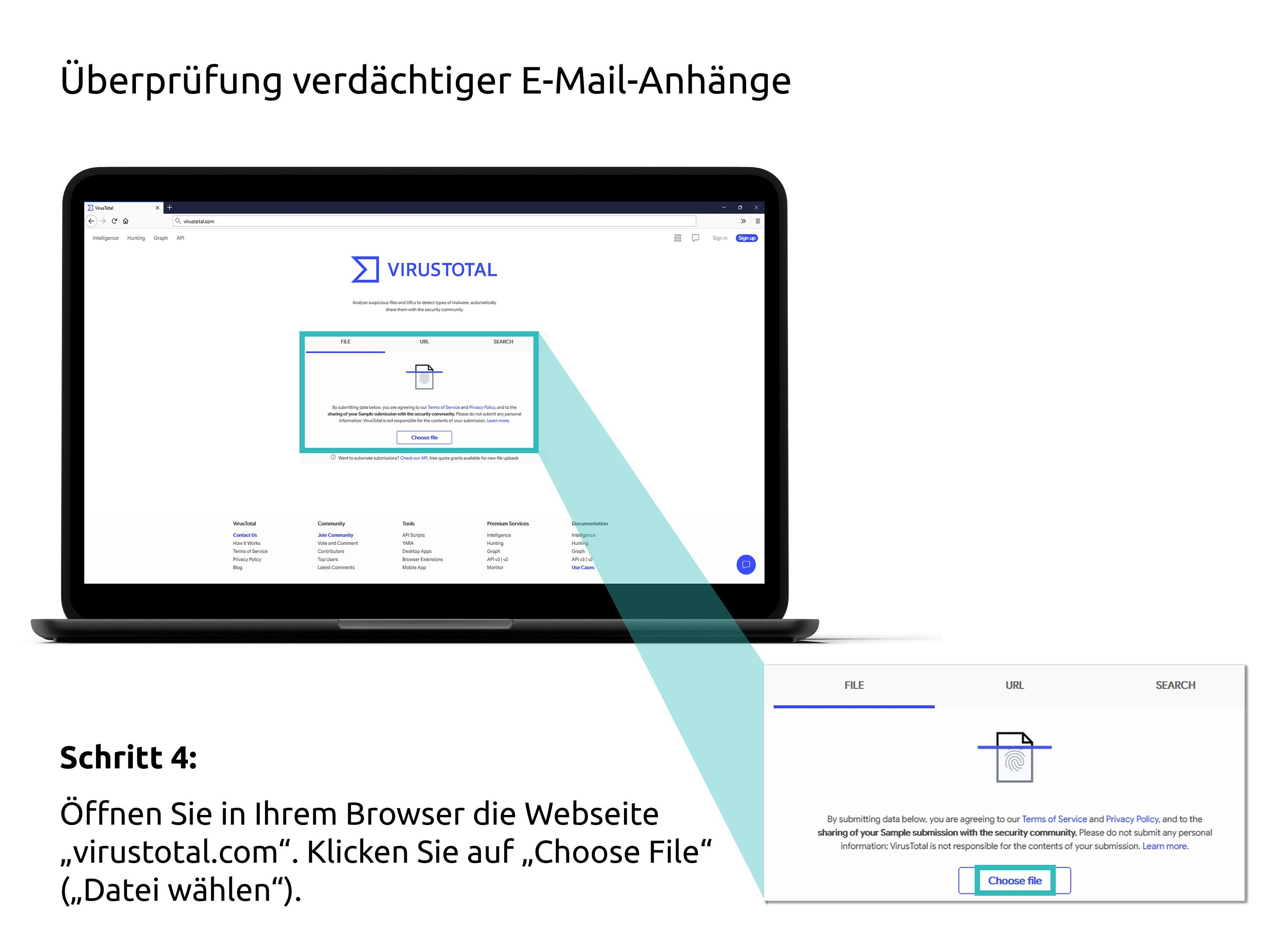 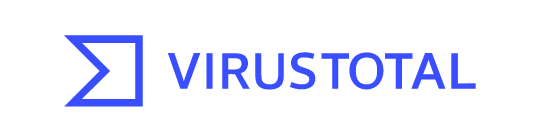 34
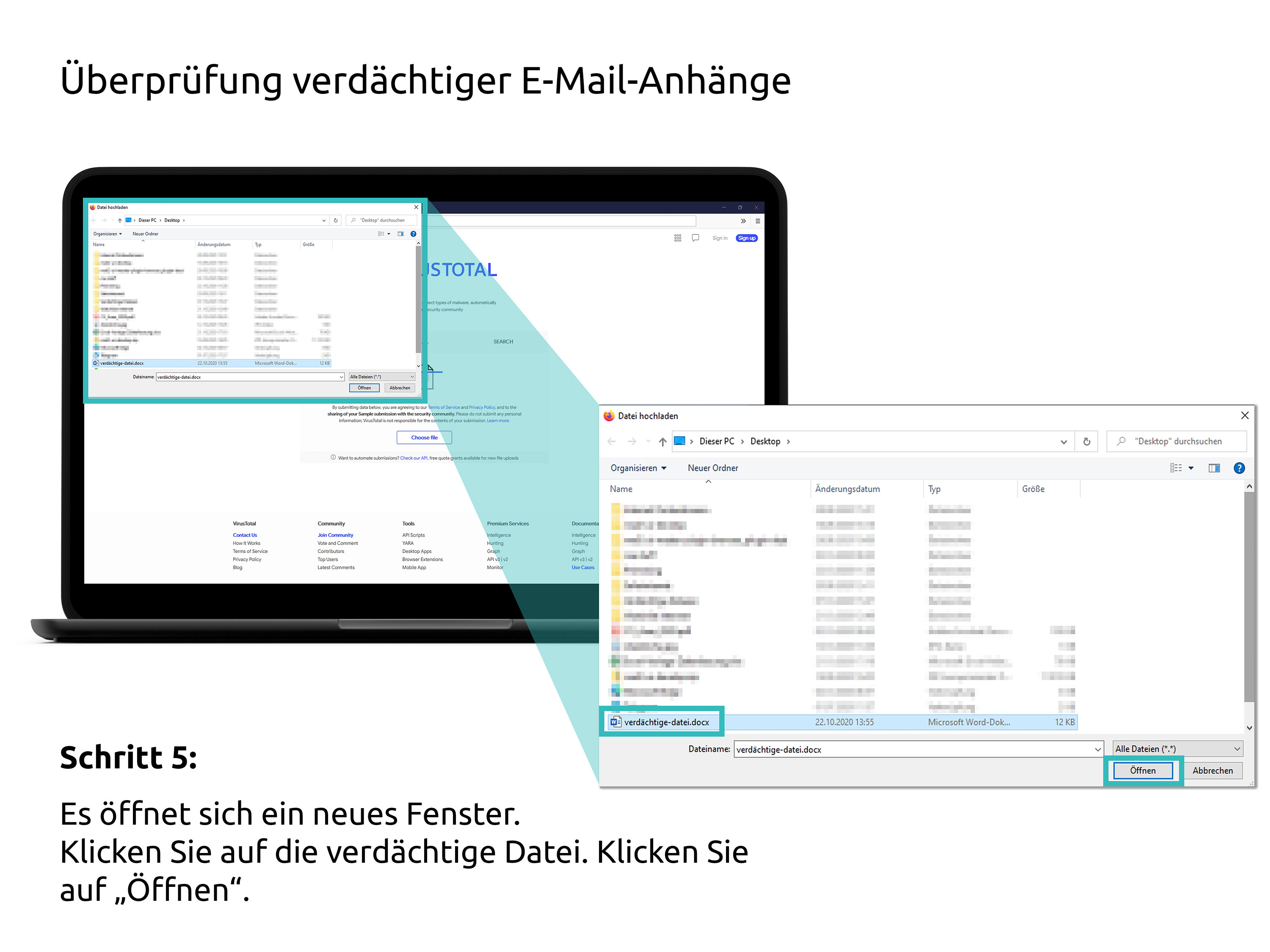 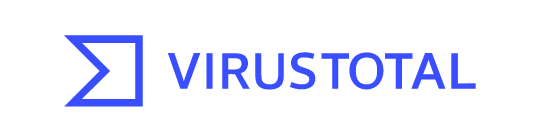 35
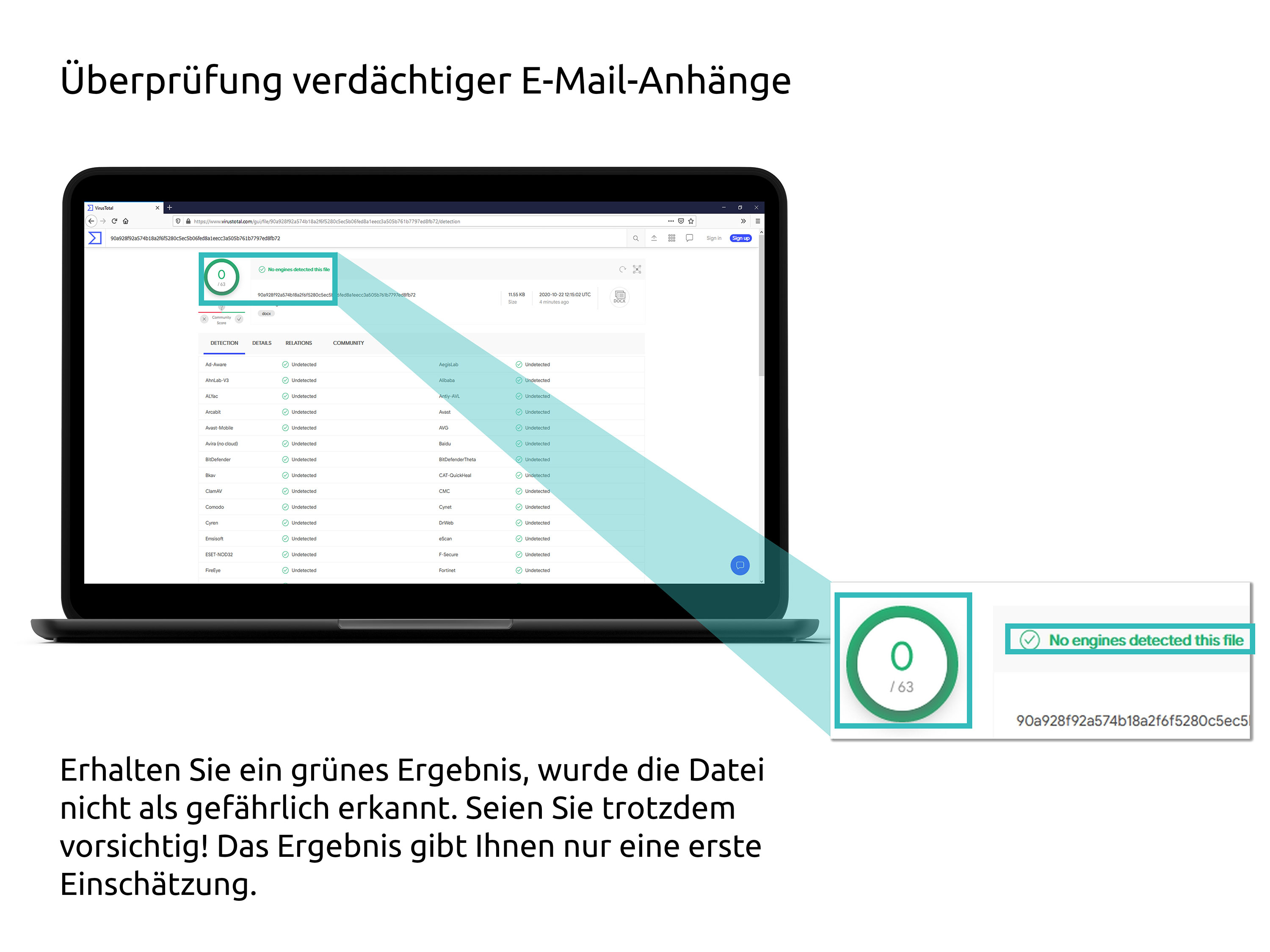 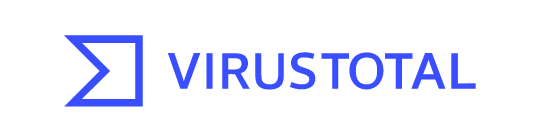 36
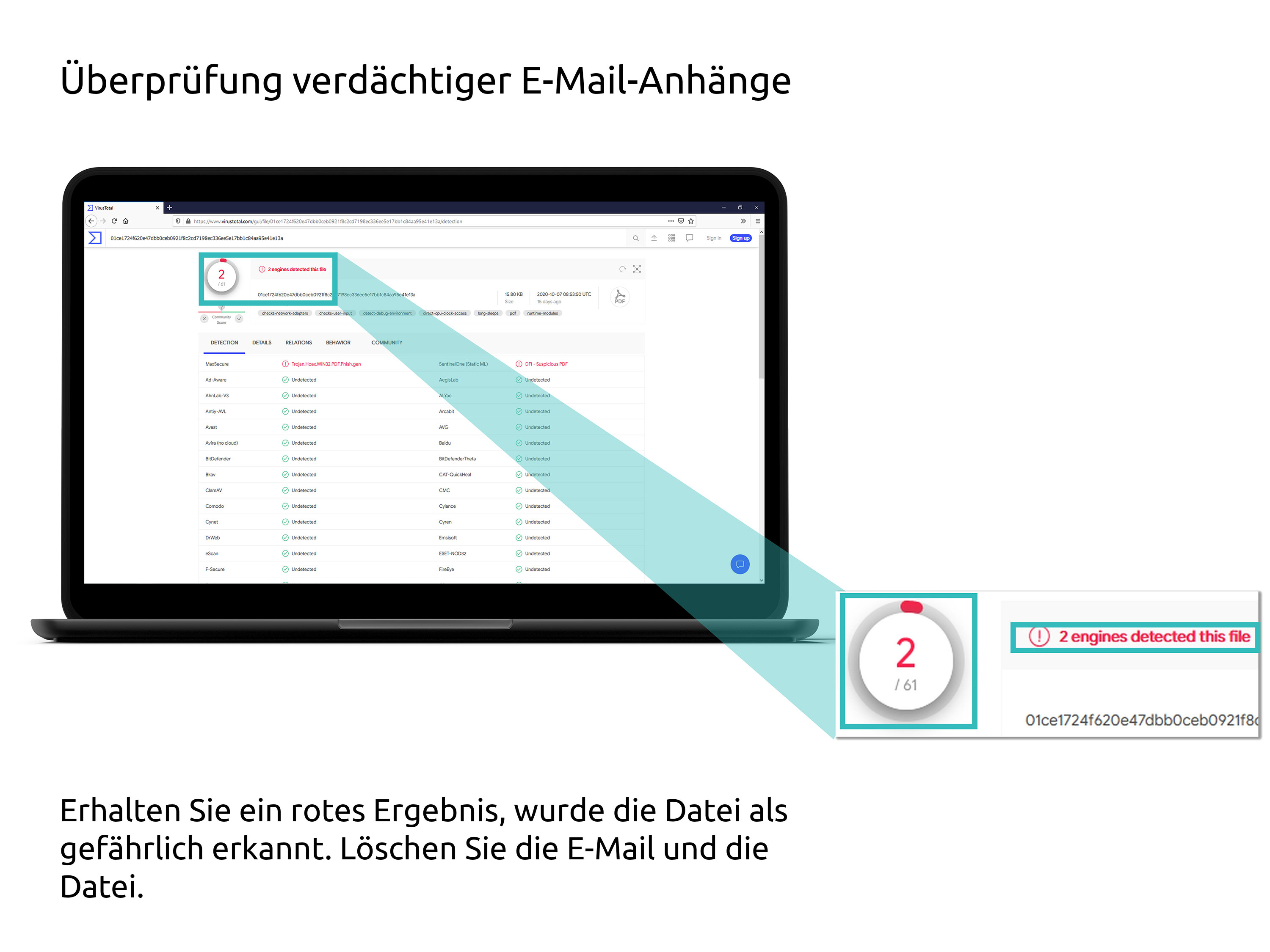 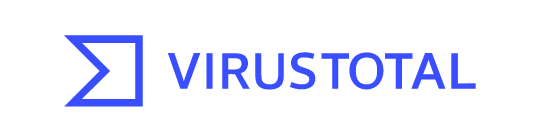 37
38
[Speaker Notes: https://www.digitaleseniorinnen.at]